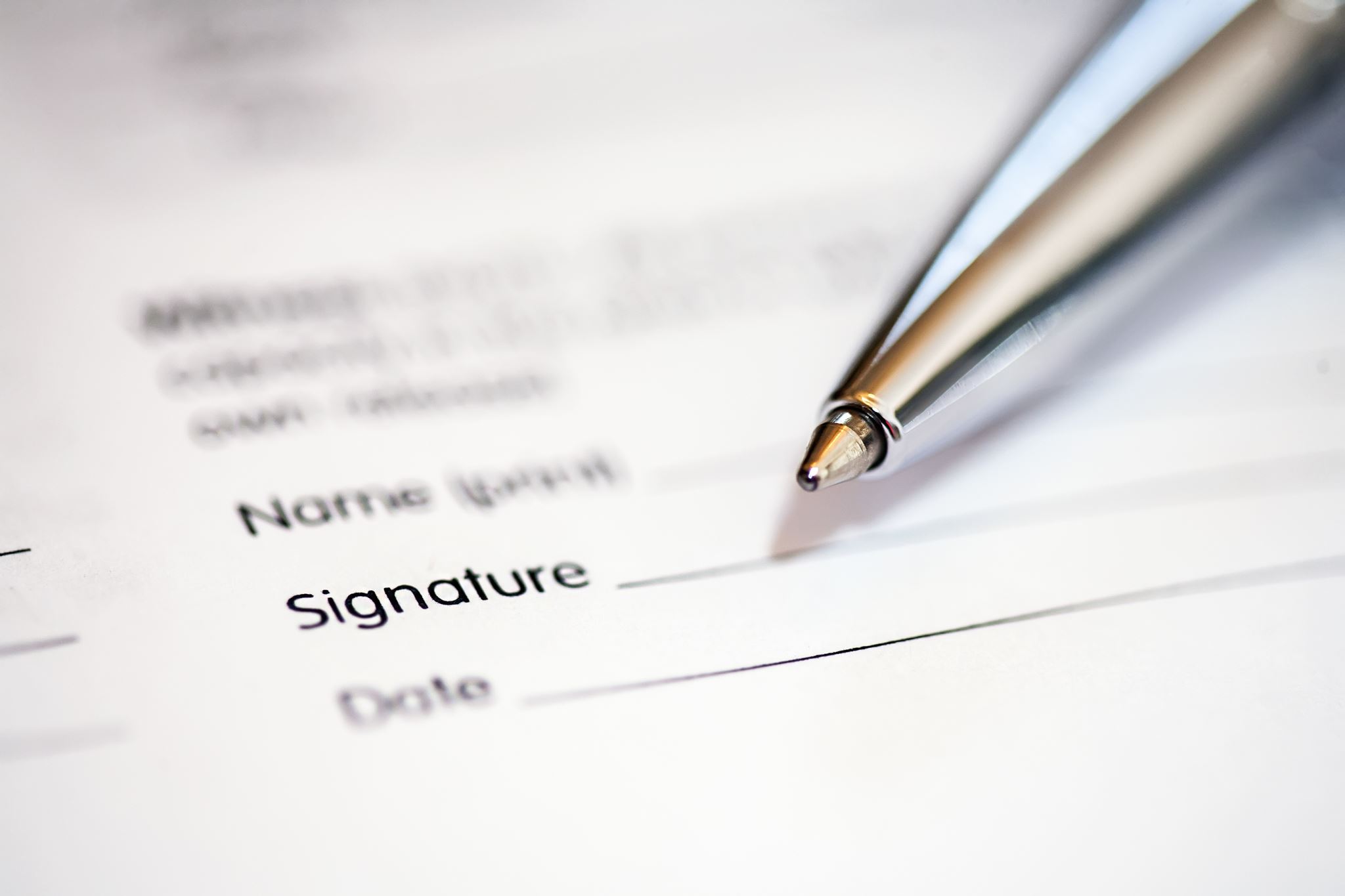 Tennessee infrastructure scorecardPost-Project Scorecard
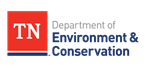 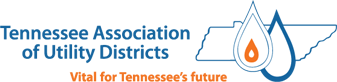 Agenda
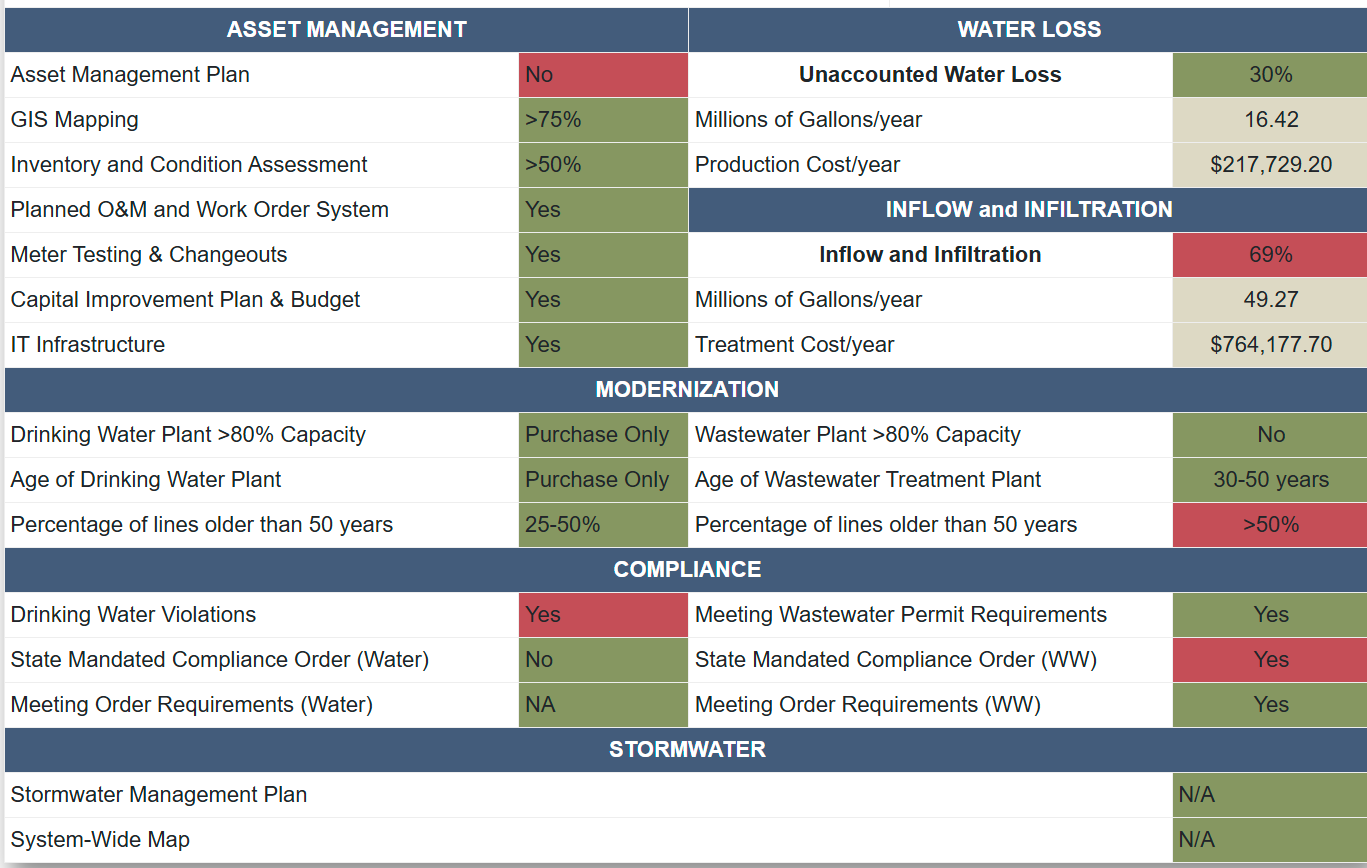 Scorecard BACKGROUND
American Rescue plan (ARP) contract requirements
Scorecard overview and changes
Scorecard elements and submission process
background
Background
Developed in partnership with TAUD and TDEC SRF-SWIG
Useful tool for drinking water, wastewater, and stormwater systems to benchmark a system’s:
Financial capacity
Managerial capacity
Technical capacity
Identifies opportunities and challenges for system improvements
Particularly useful for small and disadvantaged systems:
Pinpointing cost-effective areas of focus
Analyzing yearly trends
Reaching financial balance
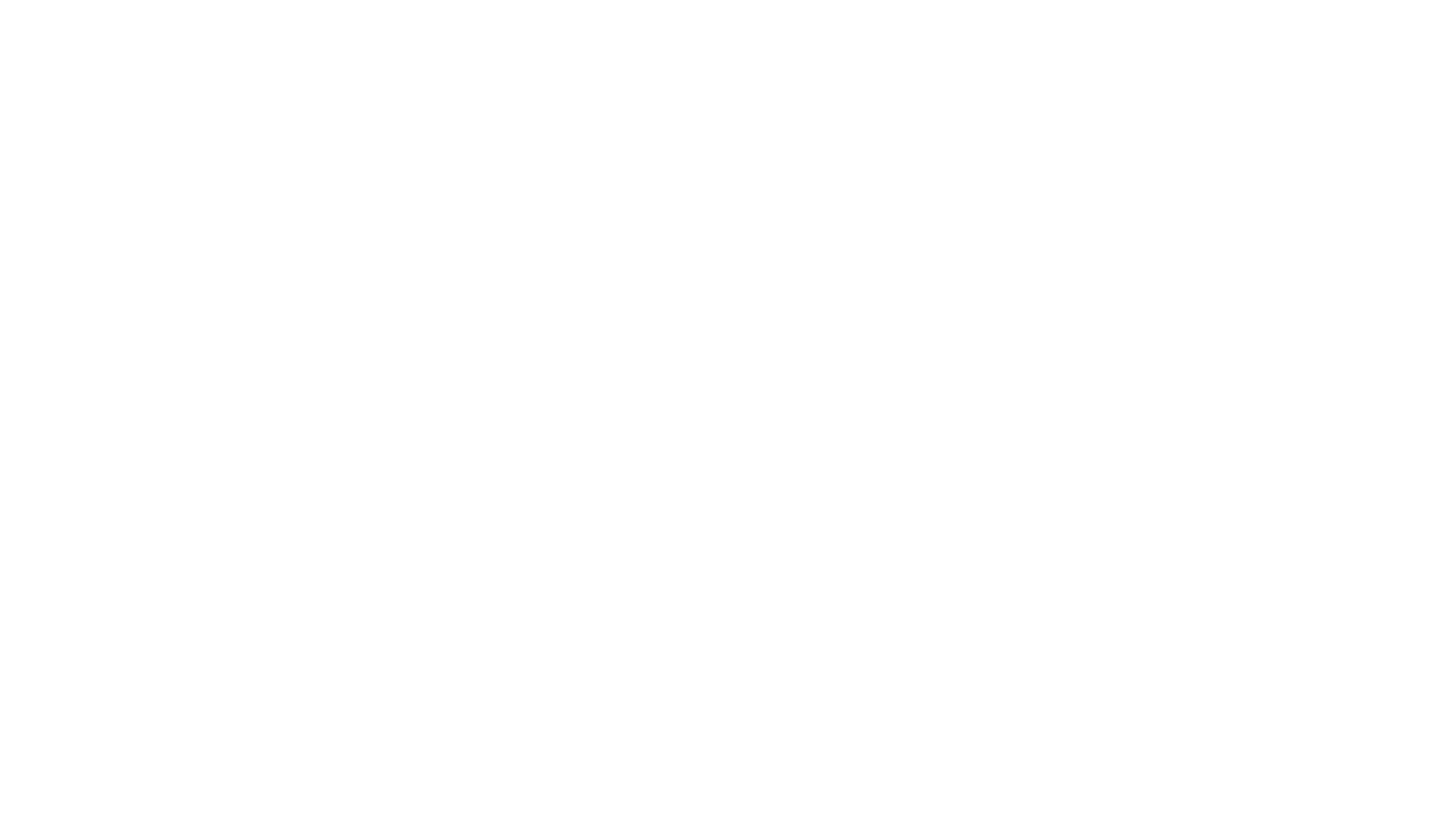 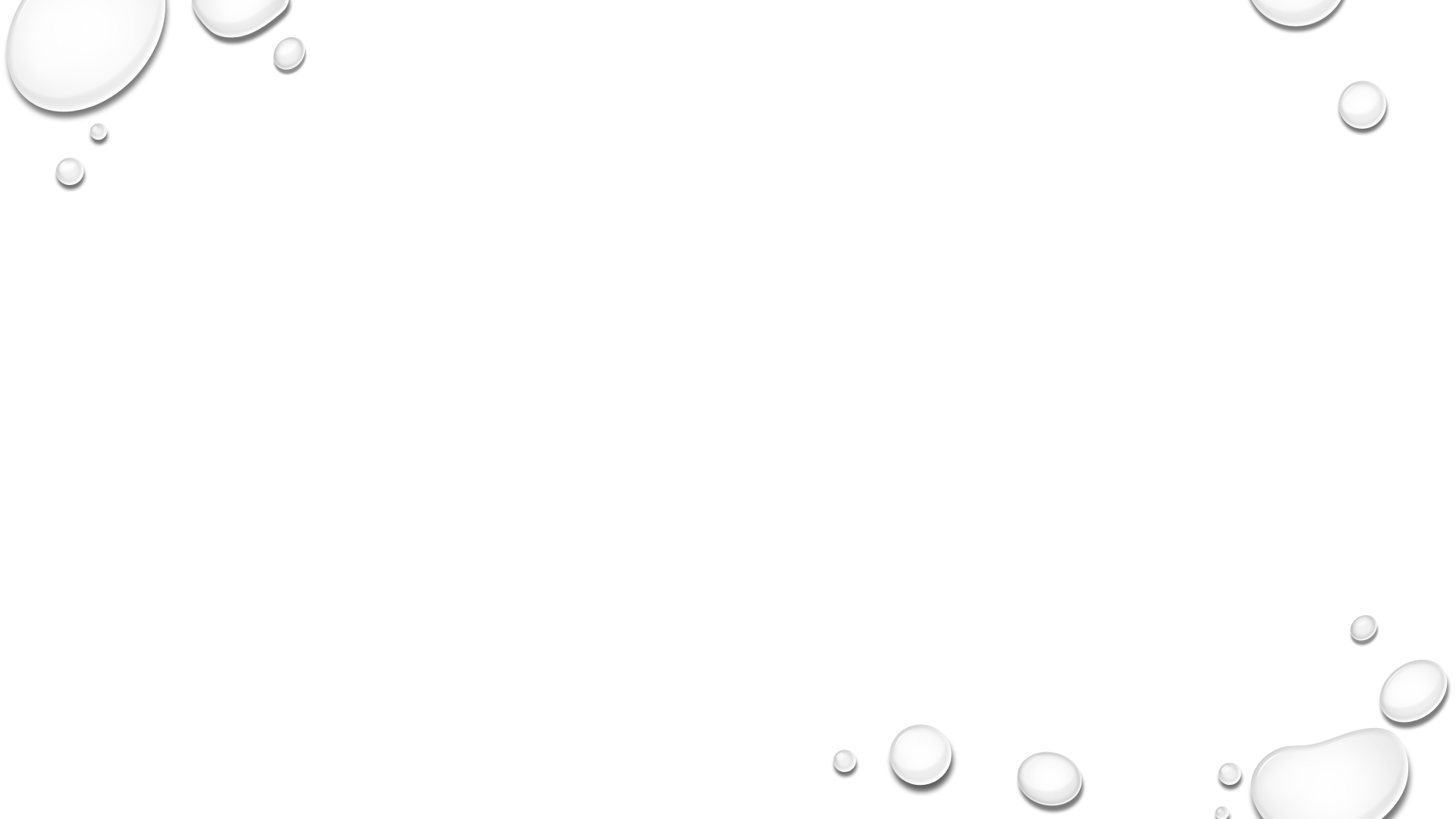 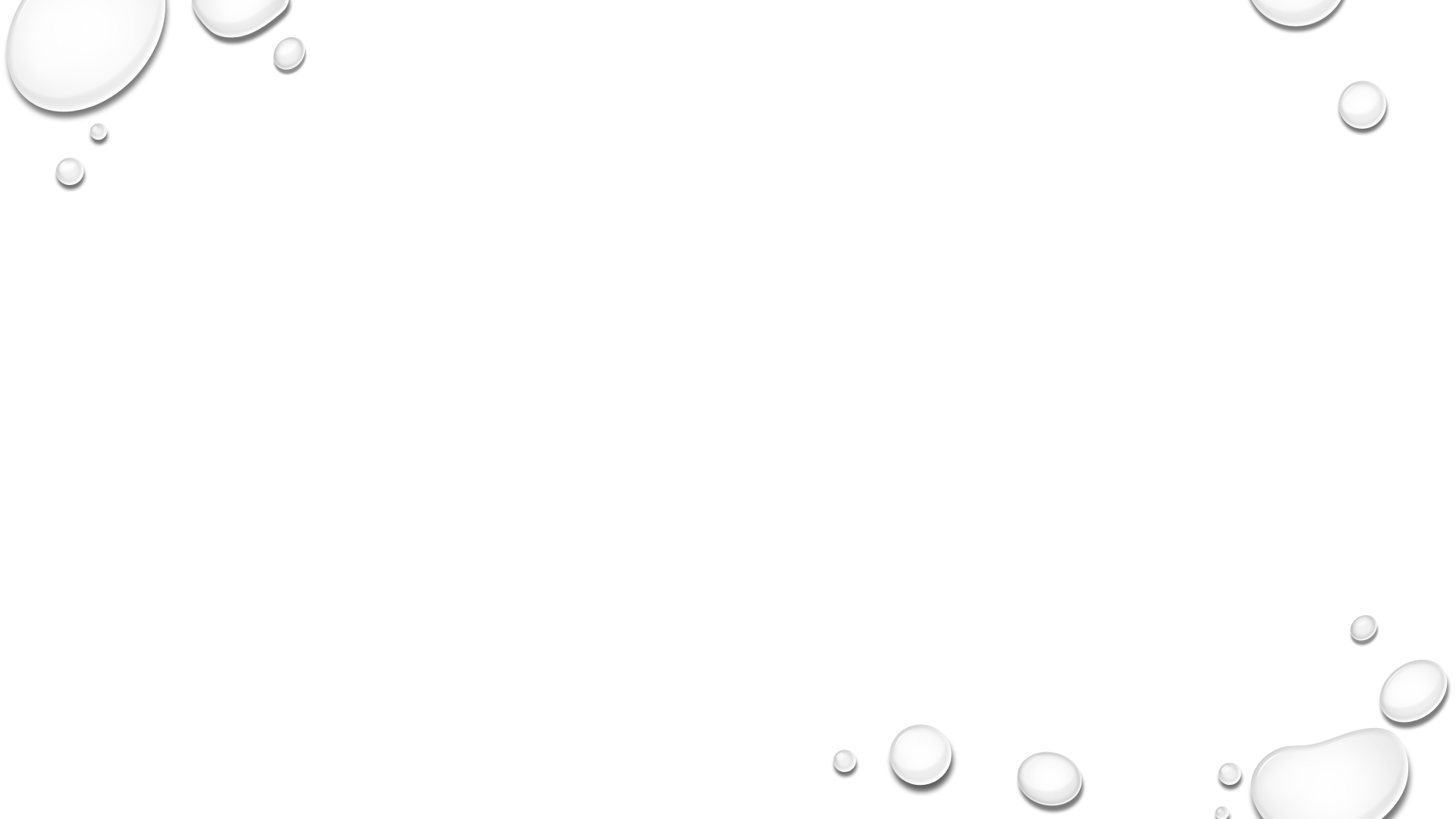 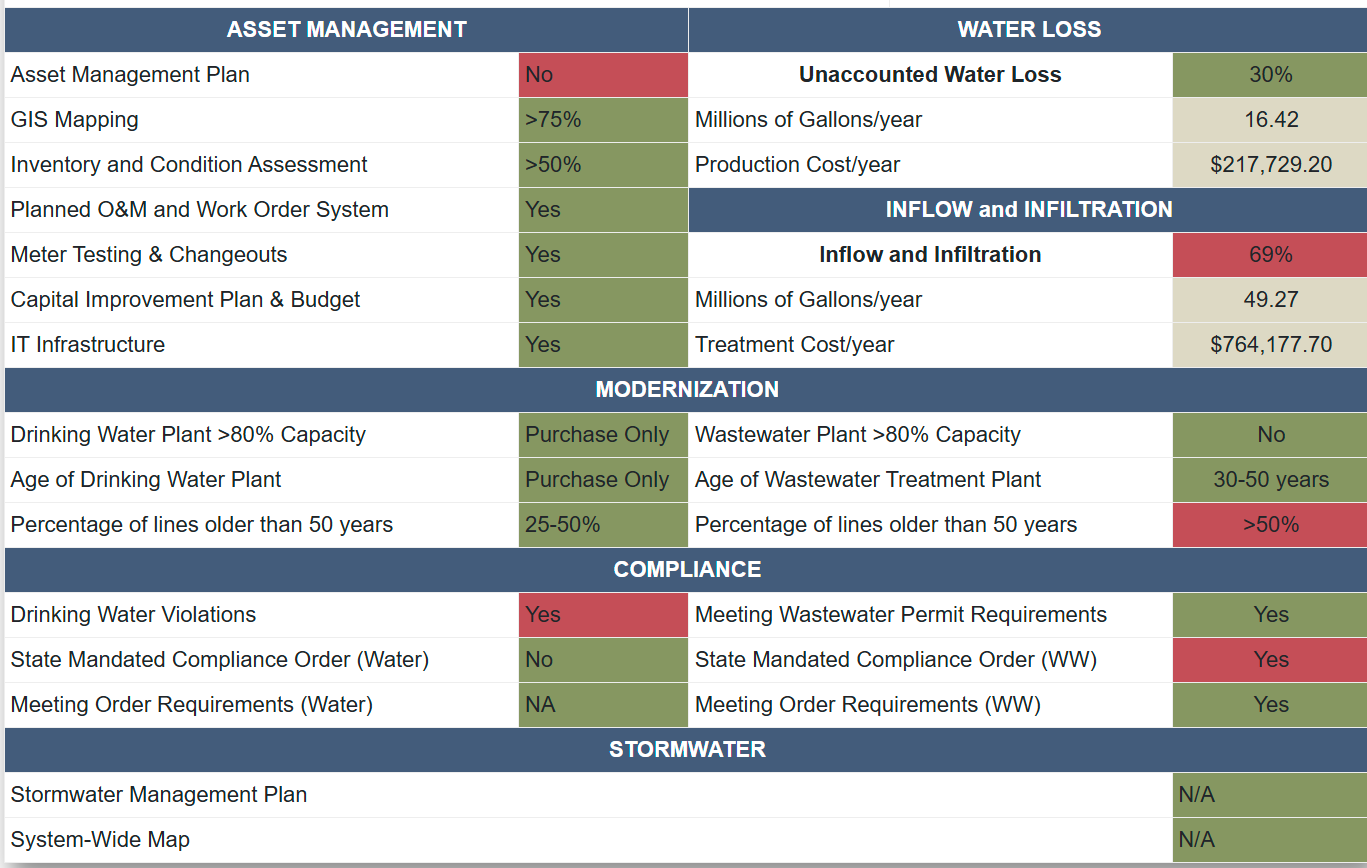 ARP contract requirements
ARP Contract requirements
All drinking water, wastewater, and stormwater systems completed a pre-project scorecard assessment for ARP grants.
At project closeout, Section A of the grant contract requires grantees to complete a final scorecard for review and approval by the Tennessee Association of Utility Districts (TAUD). 
A.7. Grantee shall complete a final Tennessee infrastructure scorecard (“scorecard”) and provide the scorecard summary for review and approval according to the approved individual project schedule for each water infrastructure system executing a project under this grant contract. The final scorecard(s) shall:
Include three years of data from audited financial statements; and
Demonstrate that a minimum of two critical needs were addressed to the standard or threshold set in the critical needs matrix, or if two critical needs were not fully met, the grantee shall provide a justification for any critical needs not resolved.
The final post-project scorecard submittal only applies to non-competitive projects. Competitive and state strategic contracts DO NOT have this contract language or requirement.
ARP Contract requirements continued
Project owners must submit a post-project scorecard assessment for TAUD’s review and approval.
The approved scorecard must be uploaded to TDEC’s grants management system for final approval.
Project owners who do not demonstrate that a minimum of two critical needs were addressed by the thresholds set by the grant contract and/or grant manual must provide a written justification for any critical needs that were unresolved. This document would be an additional submittal with the TAUD-approved scorecard.
TDEC may request additional information during their approval processes.
The maximum allowable reimbursement is 90% of the individual project budget until all required deliverables are received and approved by TDEC. The post-project scorecard is one of the required deliverables.
Scorecard overview and changes
Scorecard overview and changes
TDEC worked with TAUD to update the scorecard database and improve the customer experience.
Much of the scorecard database remains unchanged; however, one question was removed, and others were updated for clarity.
Grantees may begin updating their scorecard summaries as utility ID codes have remained the same. 
For questions related to the scorecard database (utility ID codes, etc.), please contact Ethan Carter at ethancarter@taud.org. 
Link: https://ams.Taud.Org/scorecard%20v2/login.Aspx
Scorecard elements and submission process
Version 2.0 indicates Post-Project Scorecard
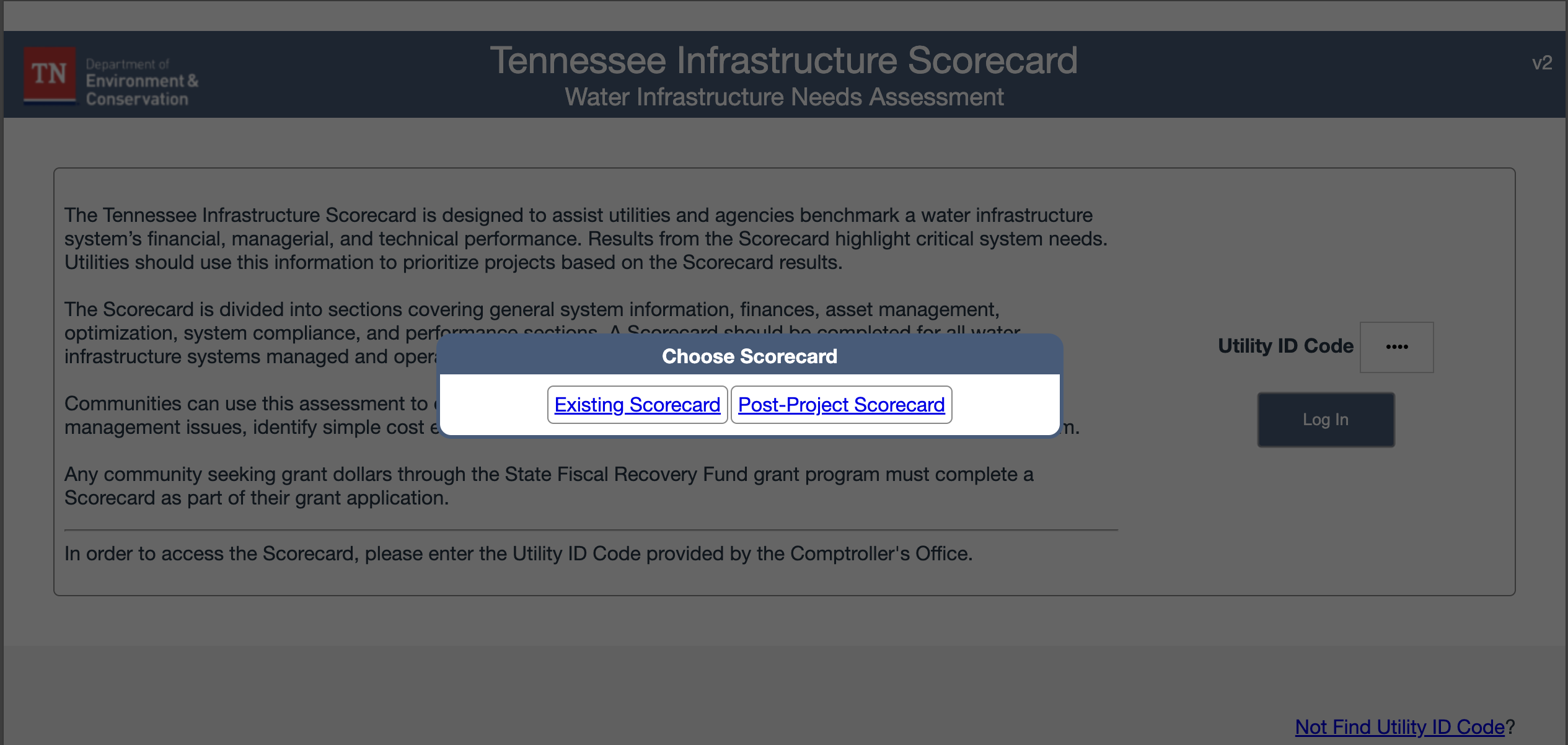 Upon entering the utility's Utility ID Code, you will be prompted for the Post-Project Scorecard or the Existing Scorecard.
utilities can now alternate between the two to help with data submission.
Once logged into the scorecard, utilities can use the “Switch to Existing Card” button to alternate between post-project and original scorecard.
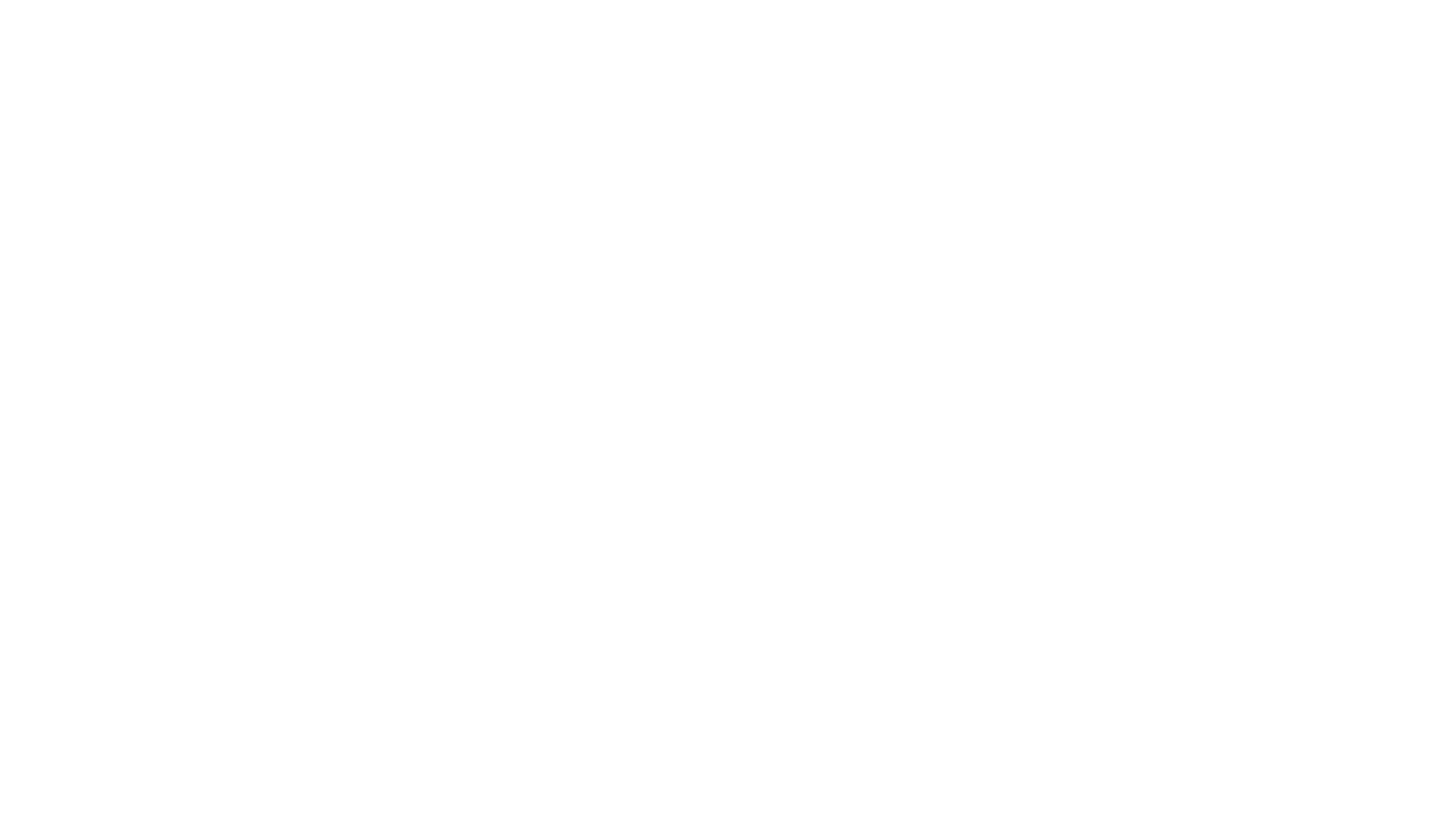 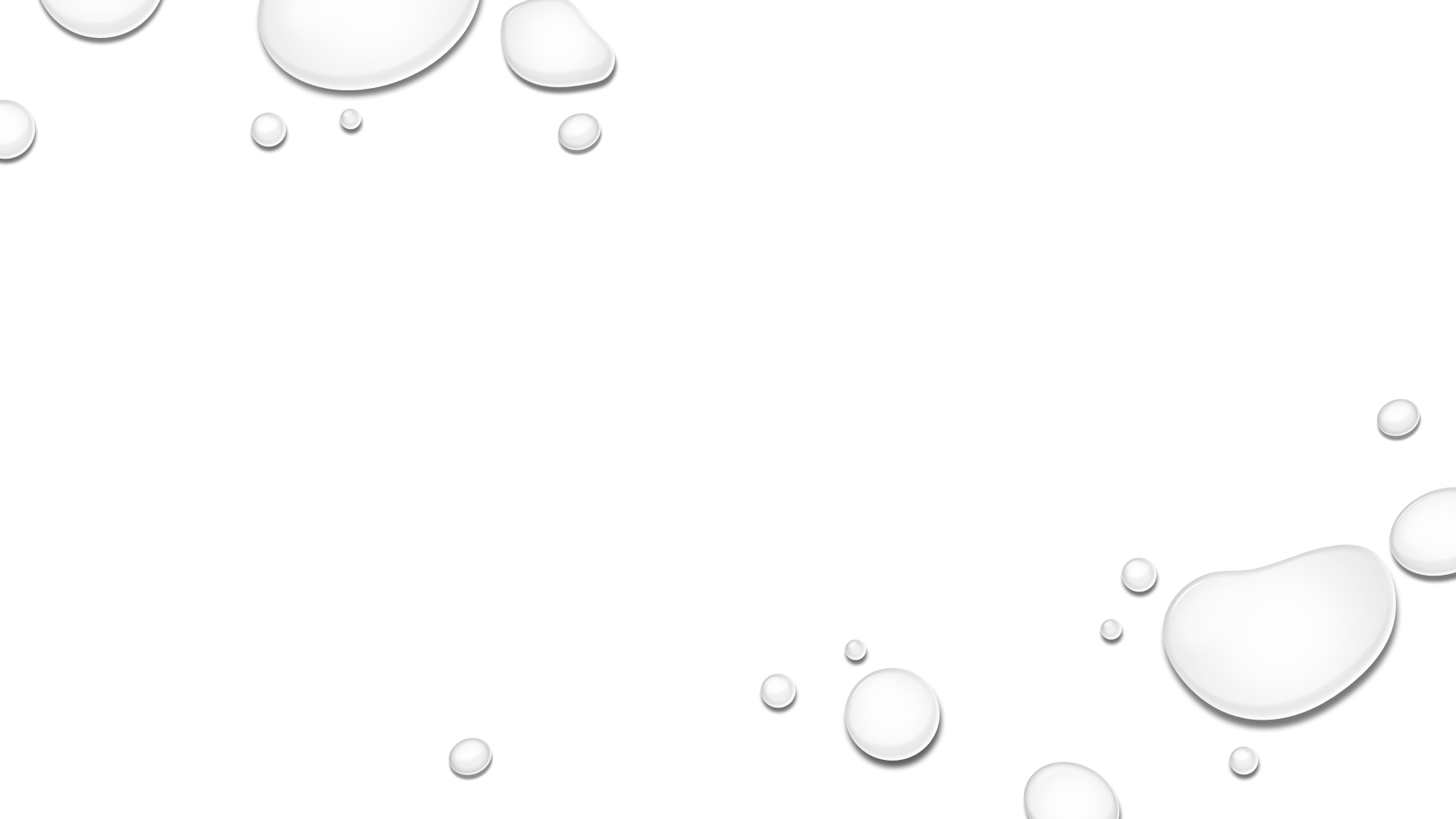 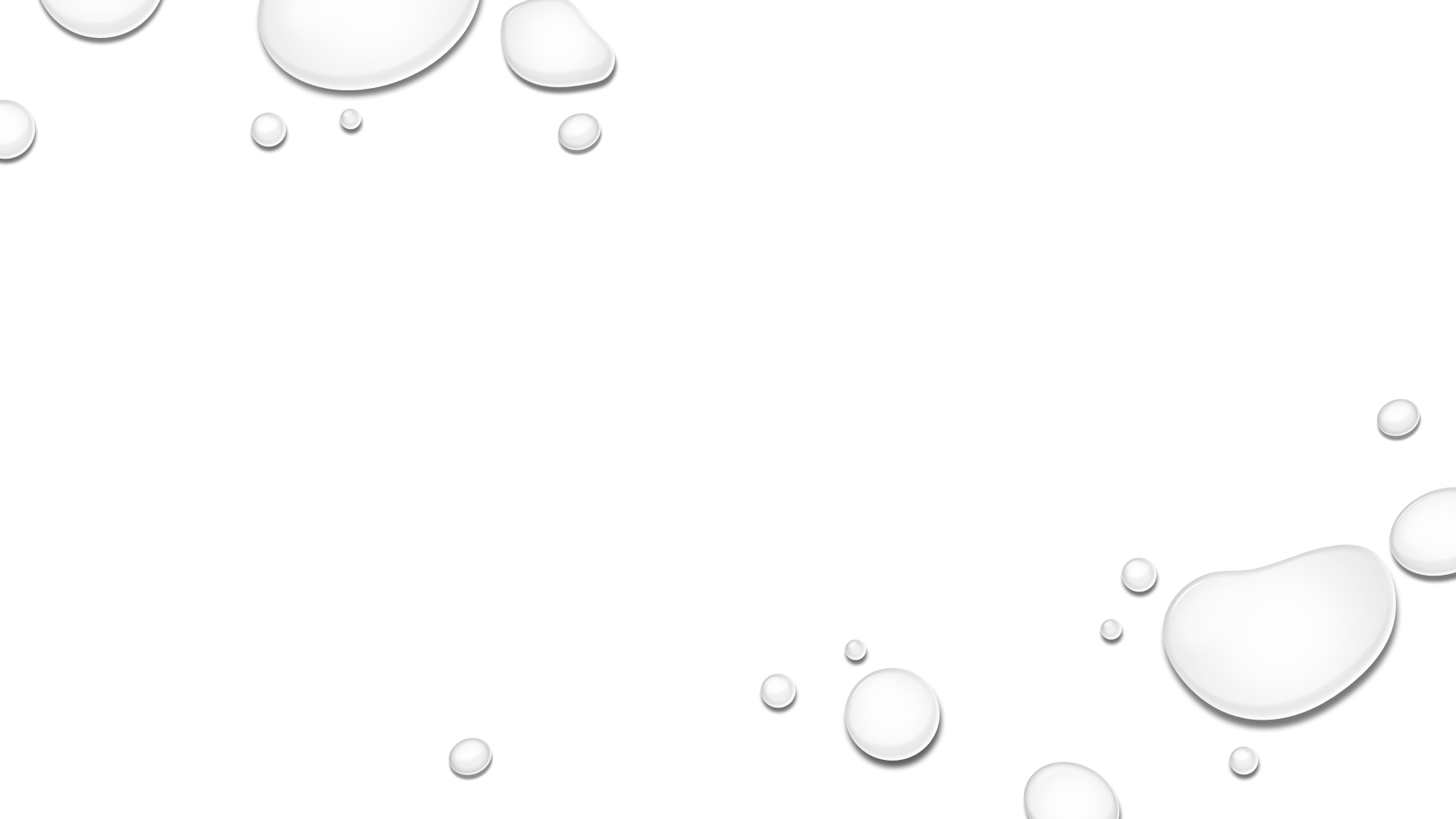 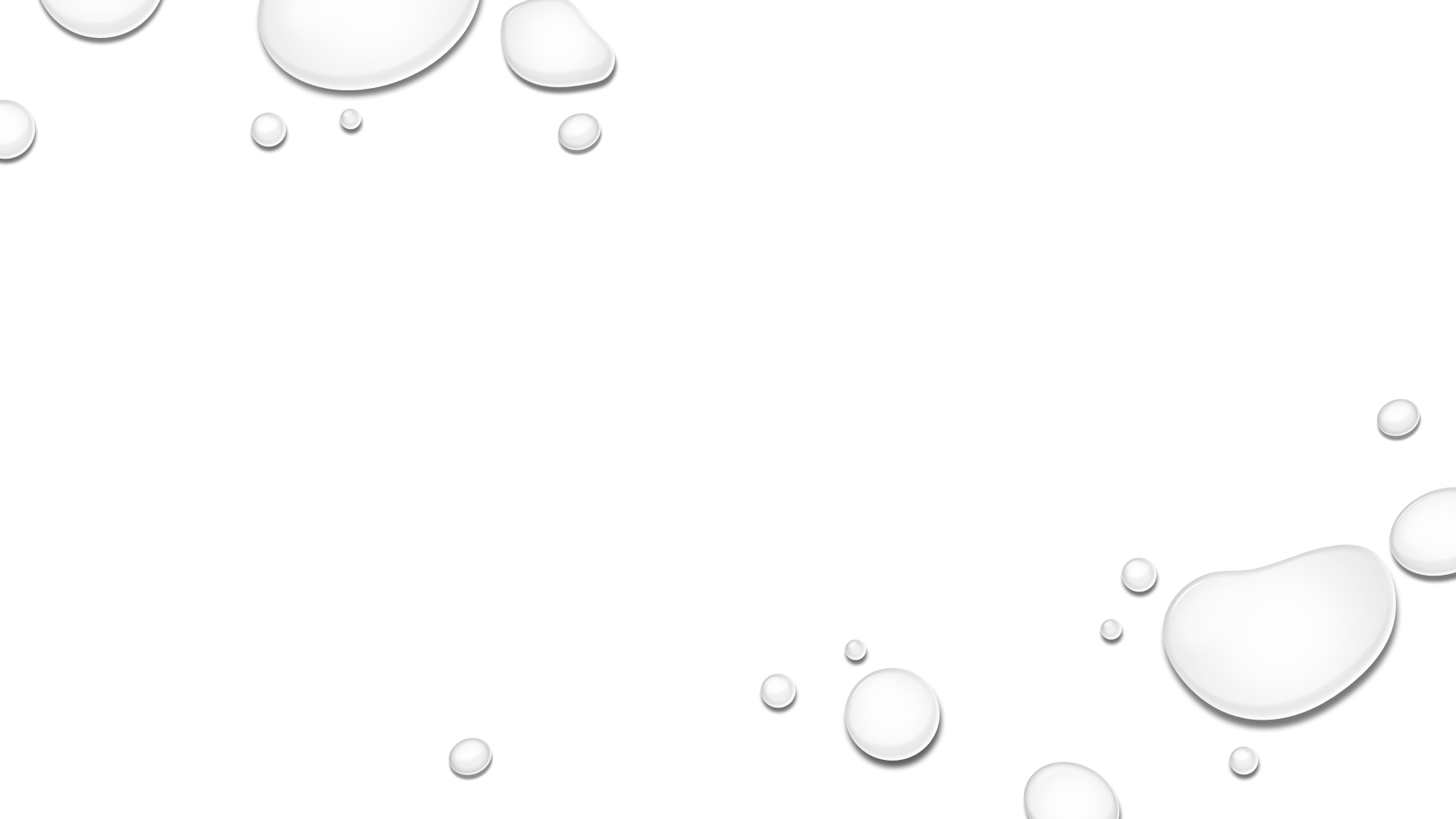 General tab review & updates
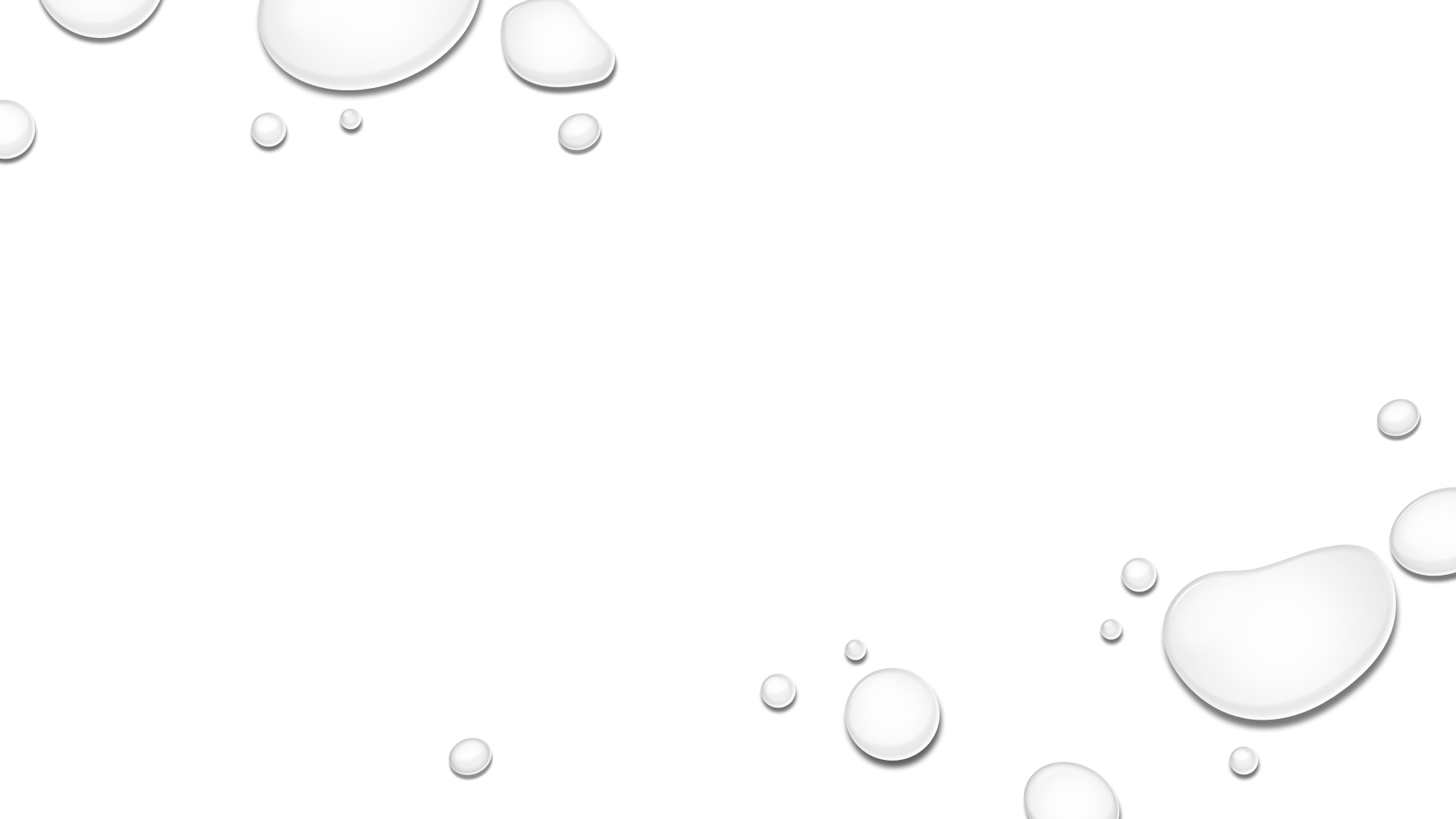 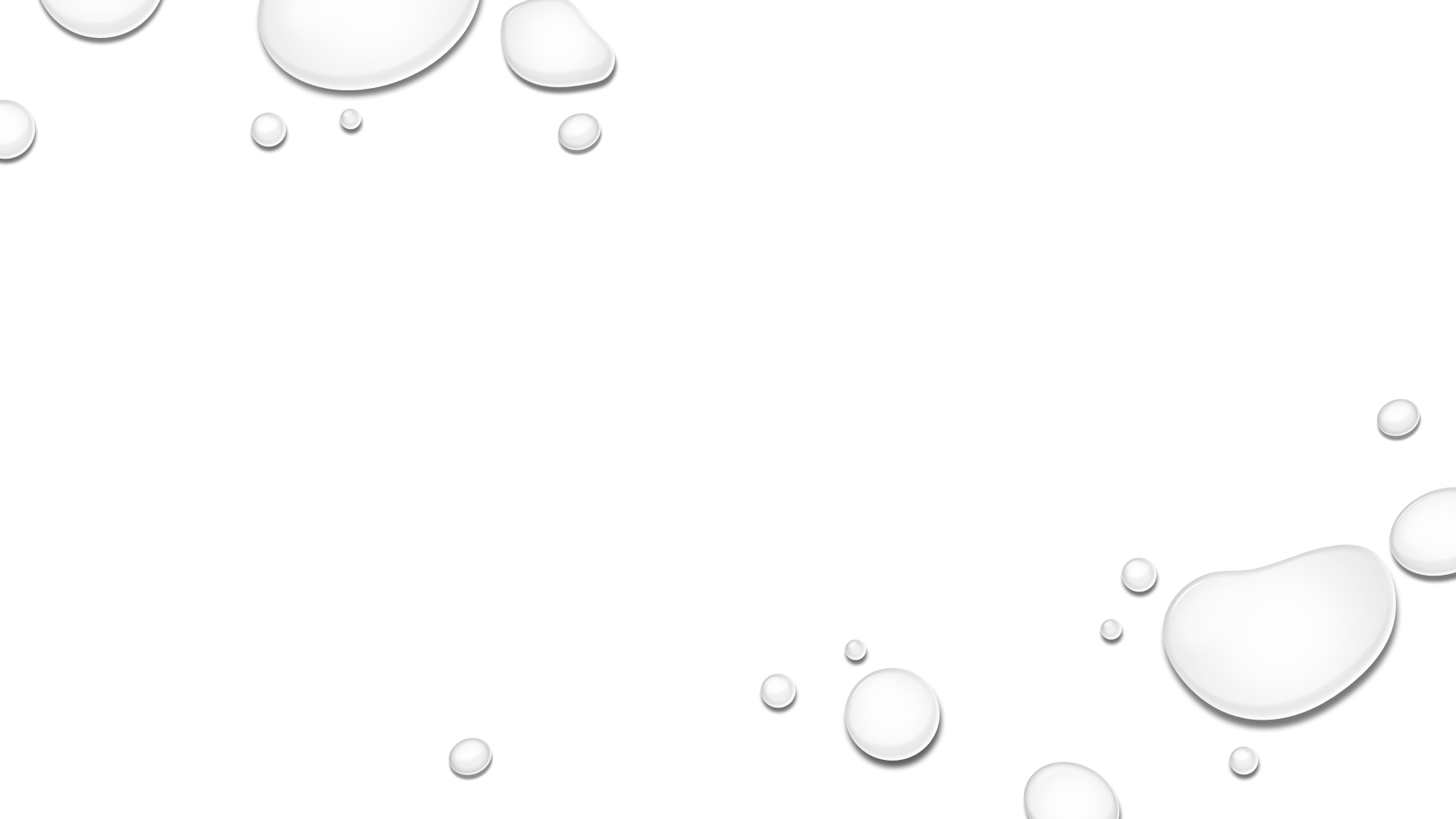 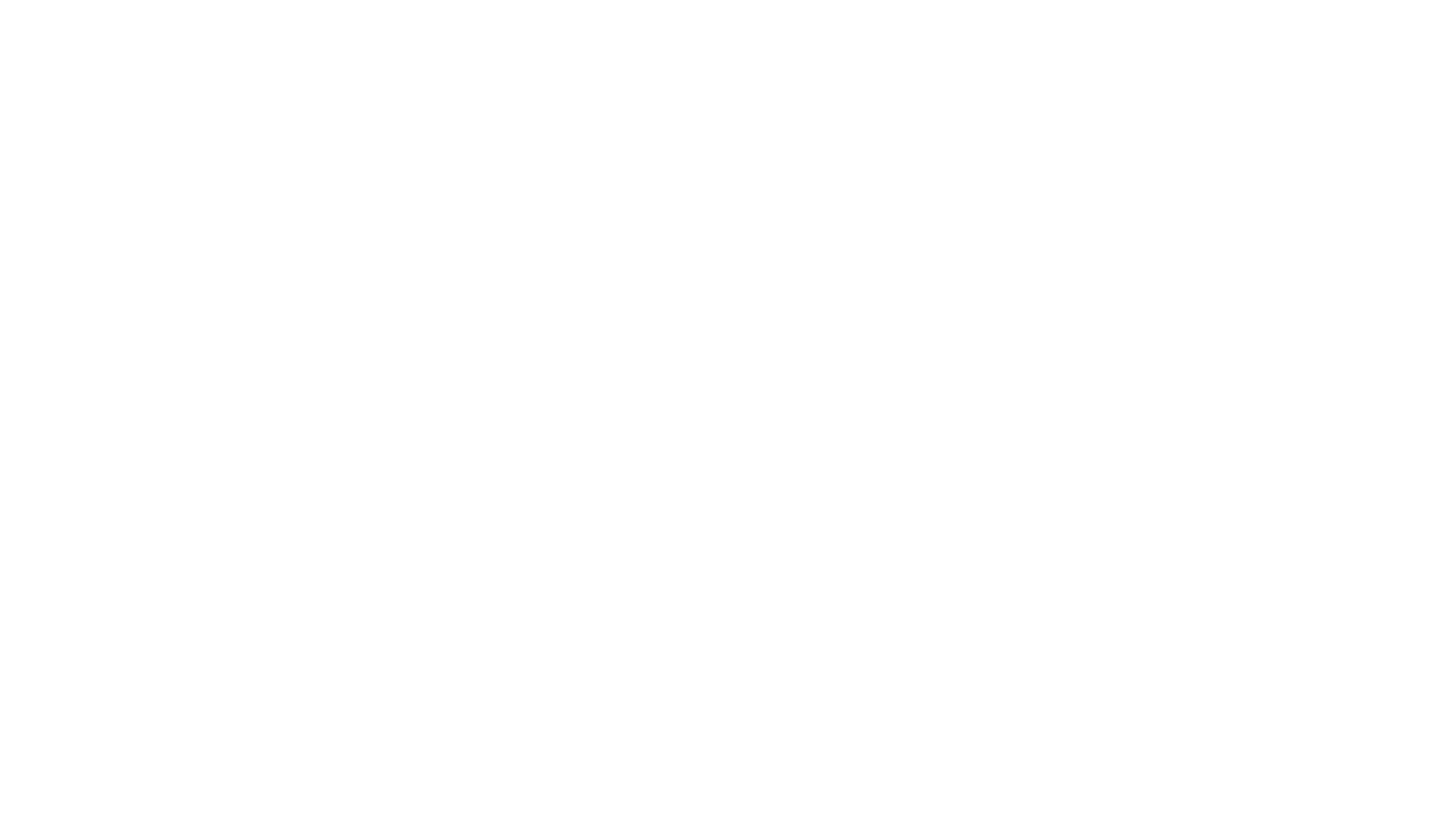 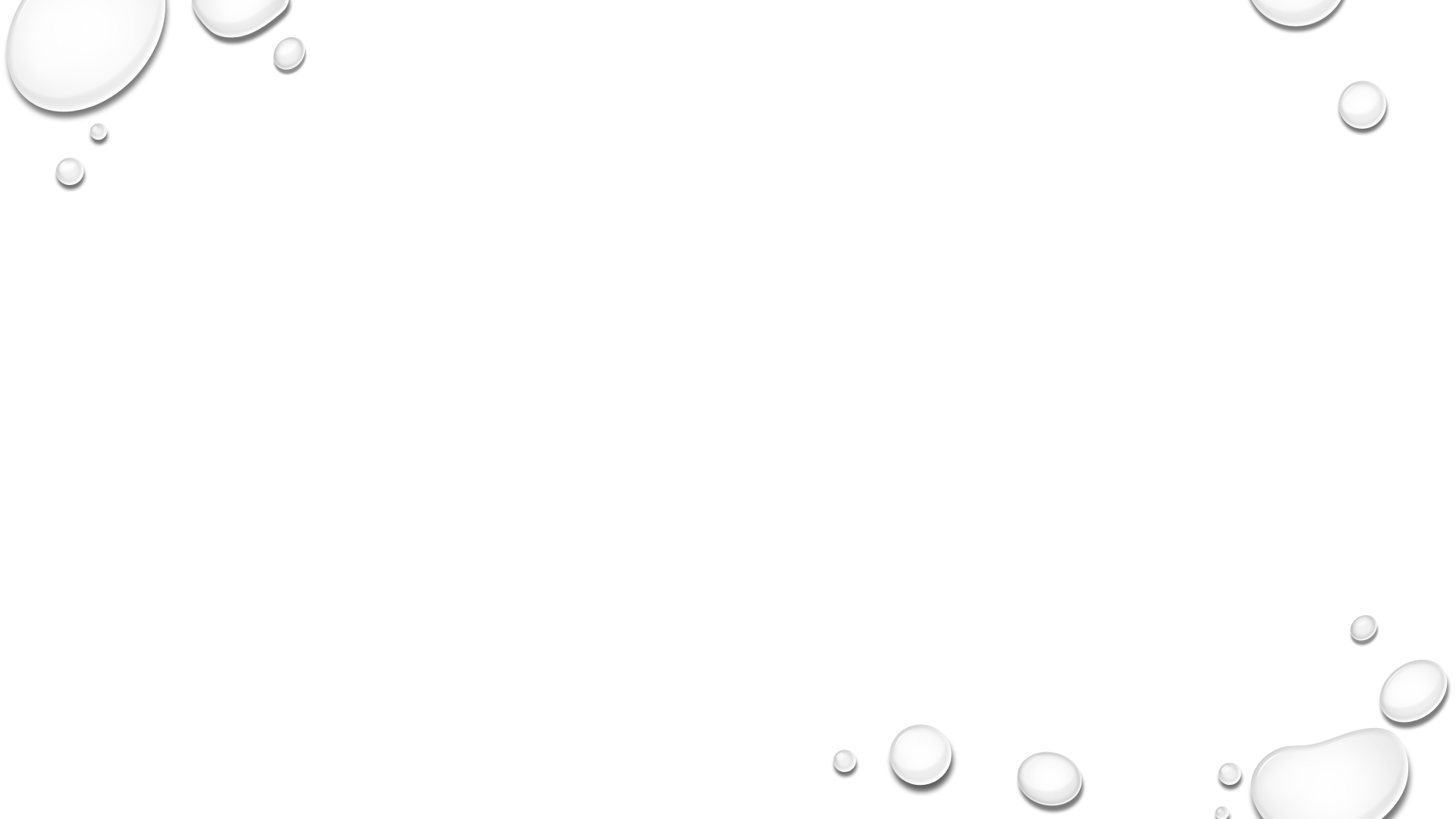 Prior card had water and wastewater separated.  This caused confusion as most customers who have wastewater, have water.  Therefore, connections were being counted twice.  

Connections has been altered to “Total Connections.”
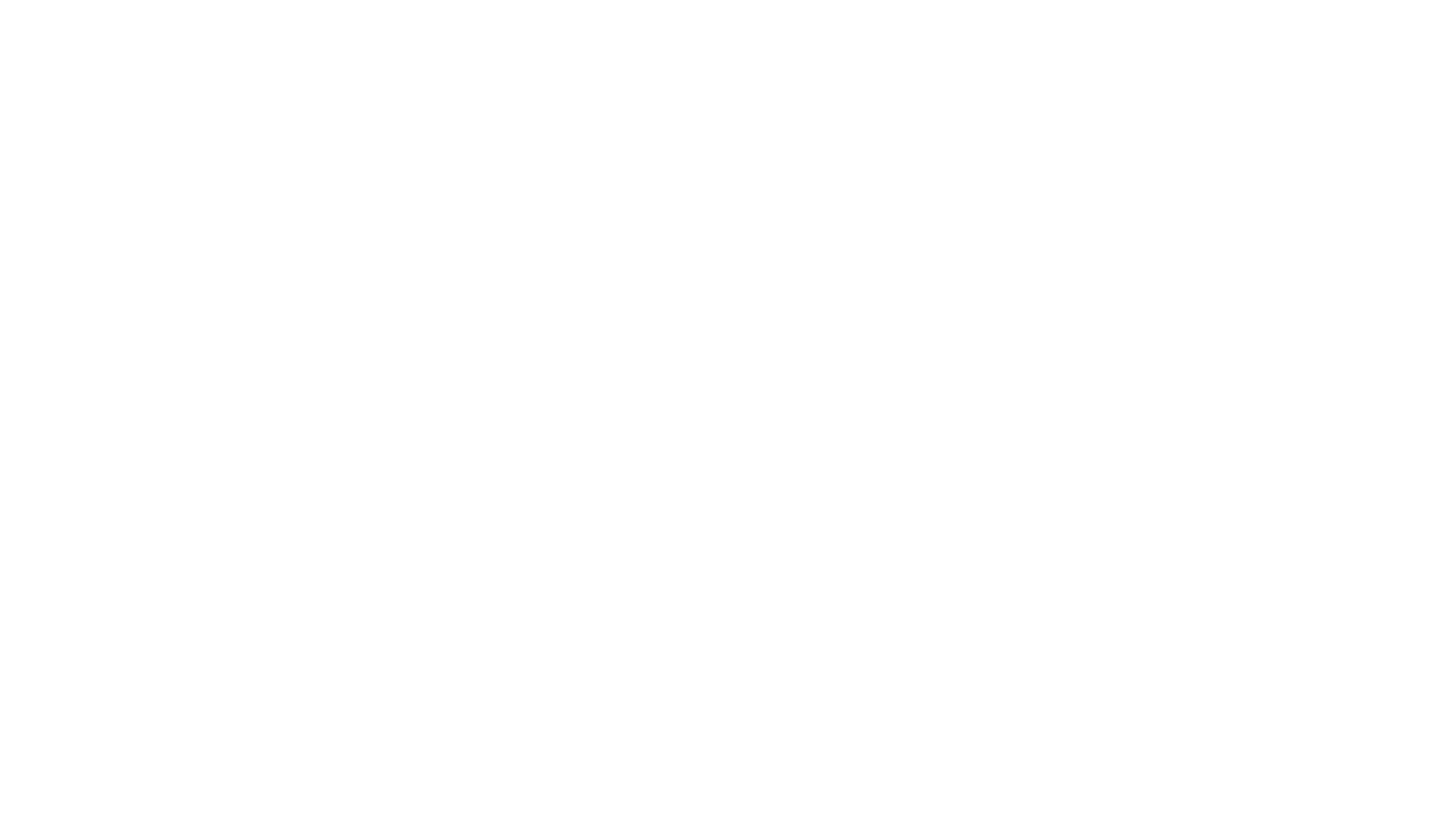 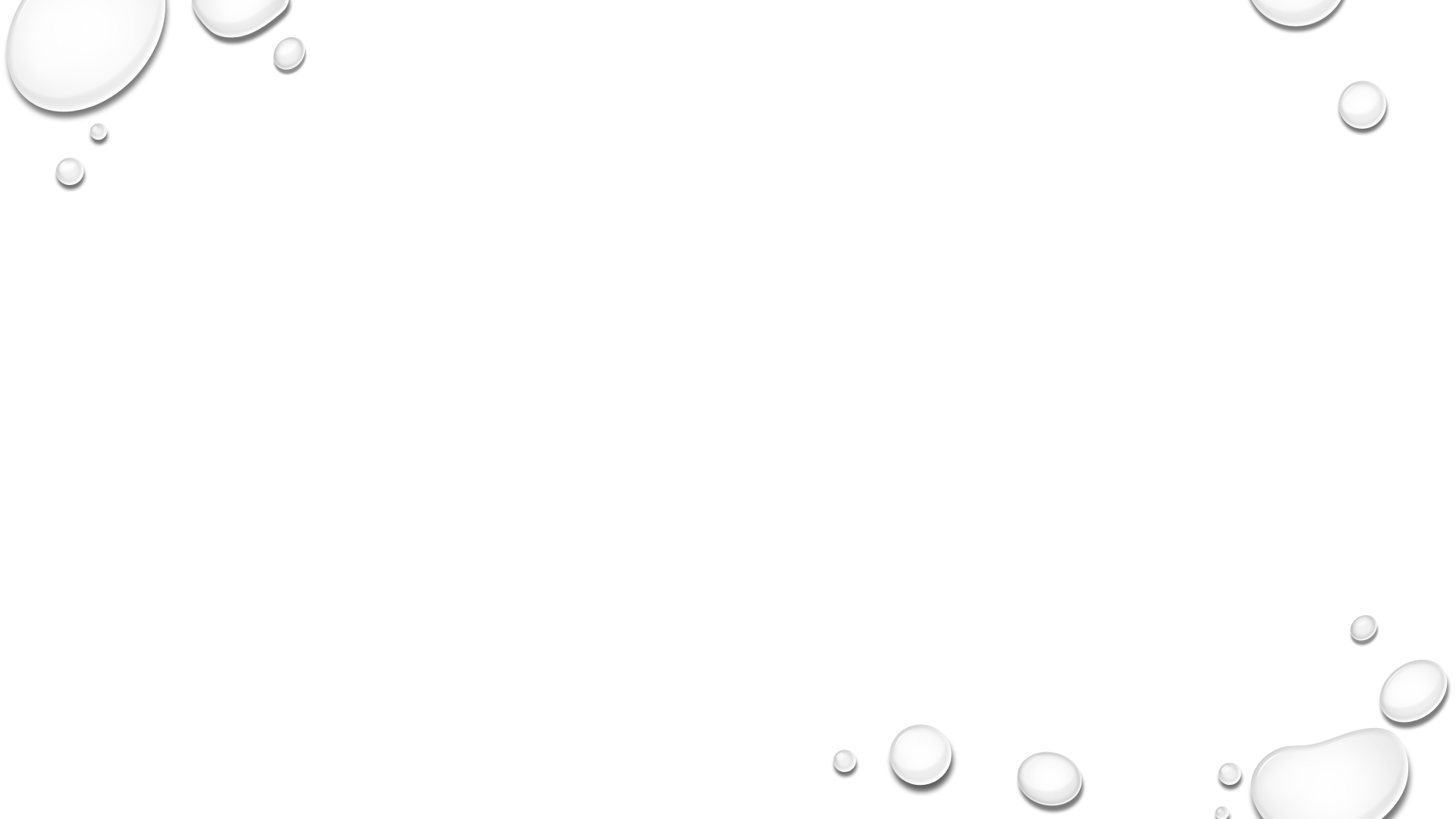 Consistent issues were found on the “Notes” during original scorecard submittals.   
Many utilities answered “No” to Adverse Audit Findings when, in fact, there were findings on their audits.
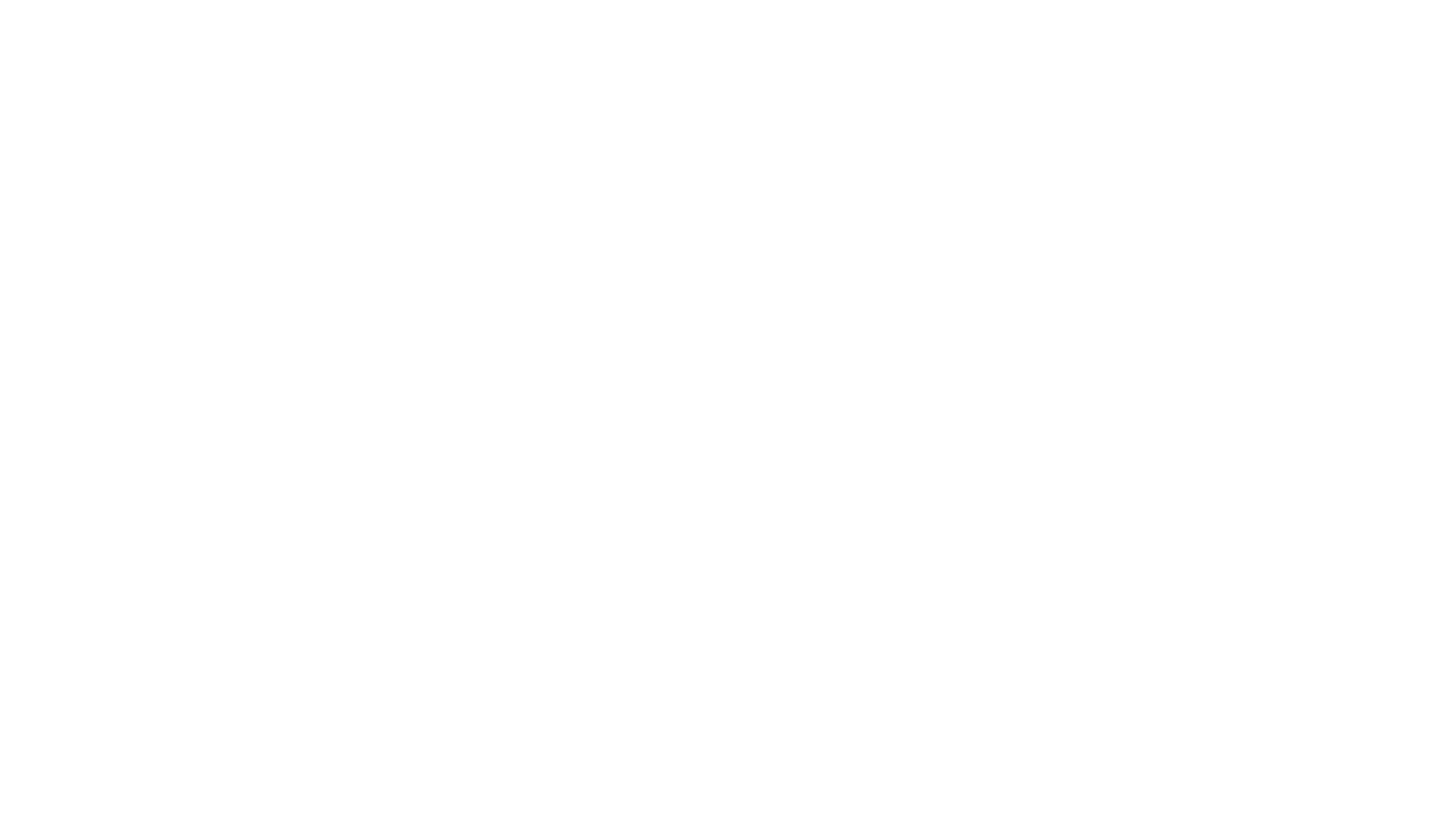 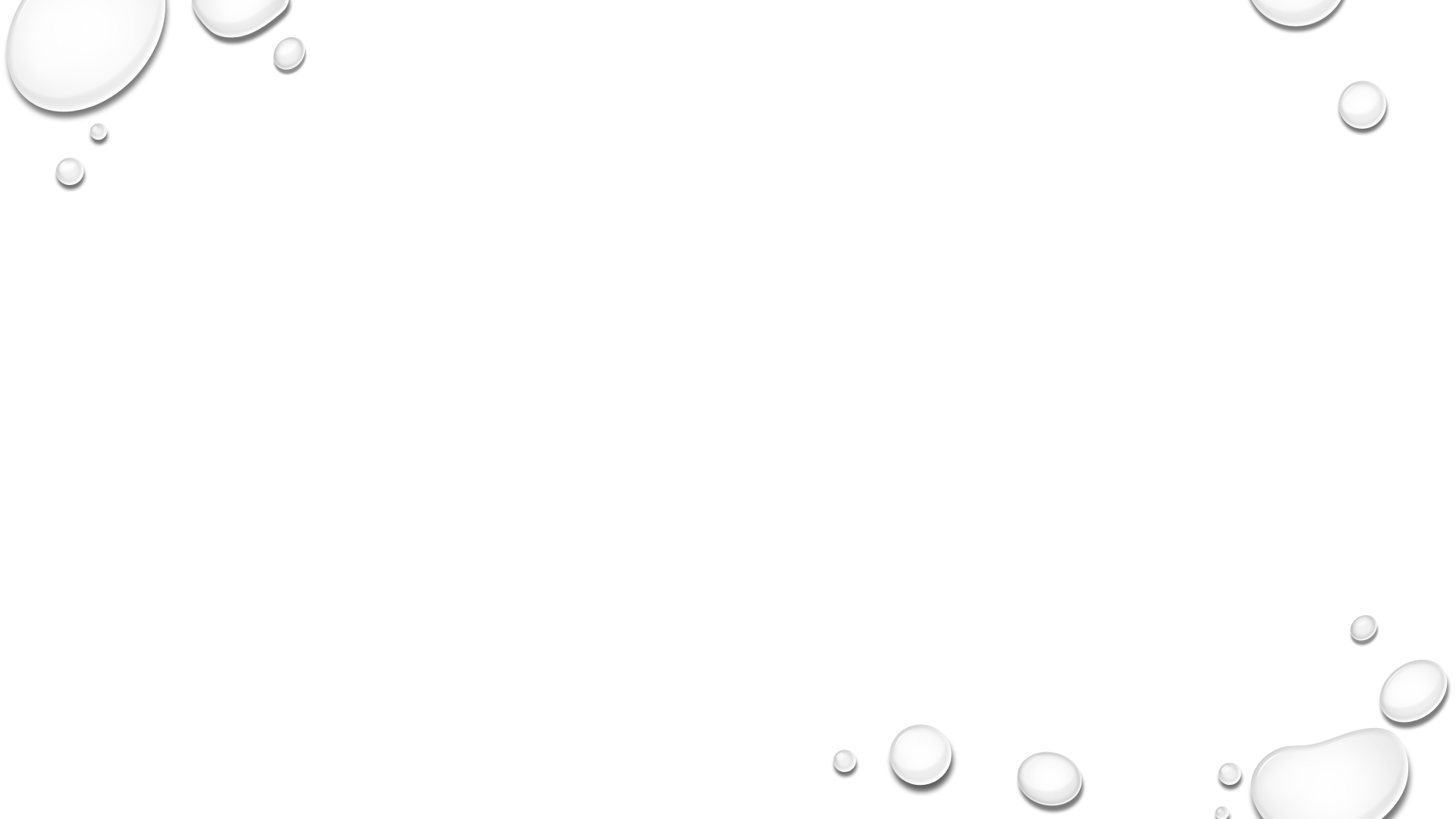 Findings can be found on the last pages of the utility’s Financial Audit.
If the utility has findings, a statement should be placed in the Comments section of the General Tab that indicates the page number where the adverse findings can be located in the Audit.
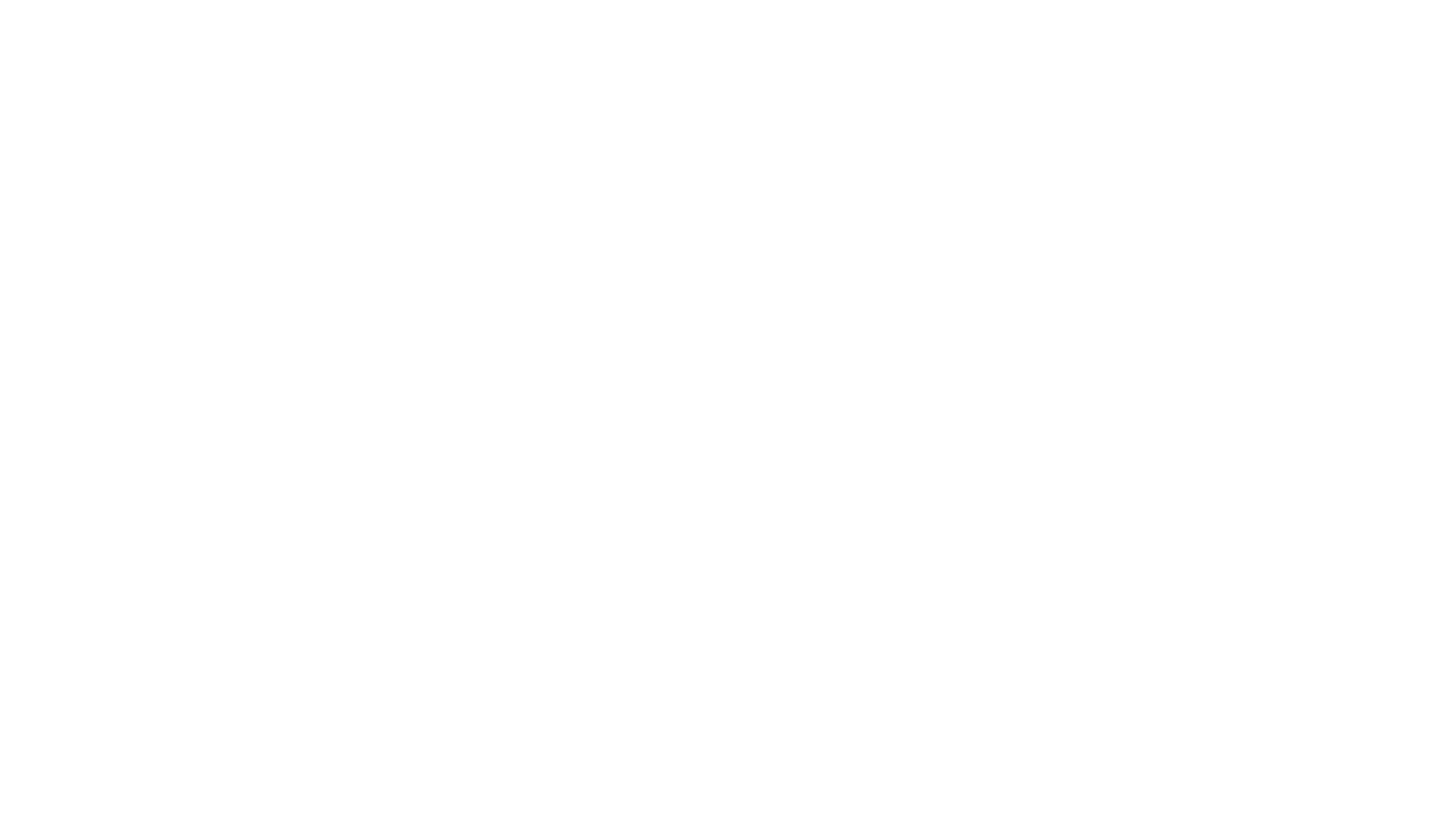 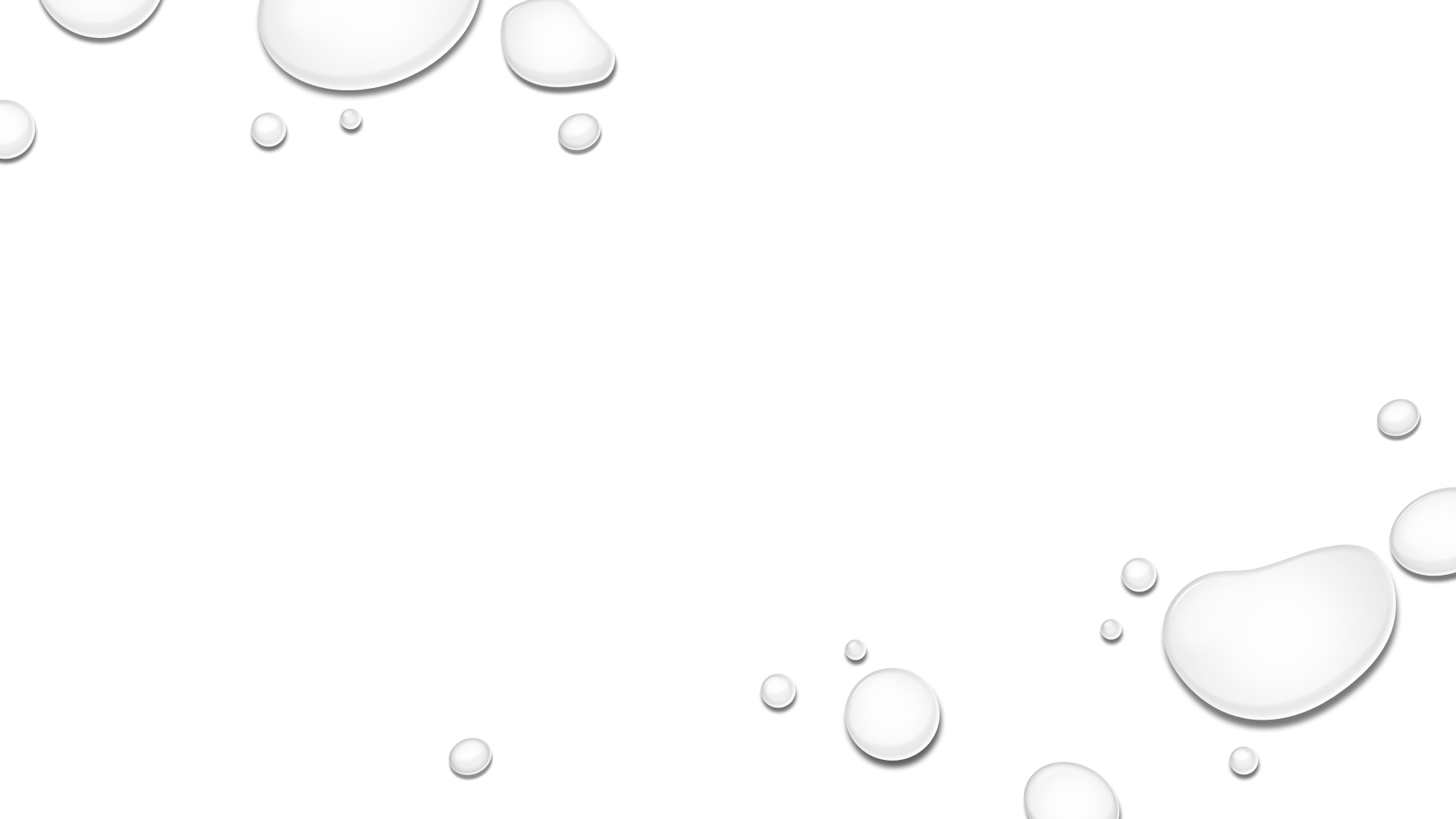 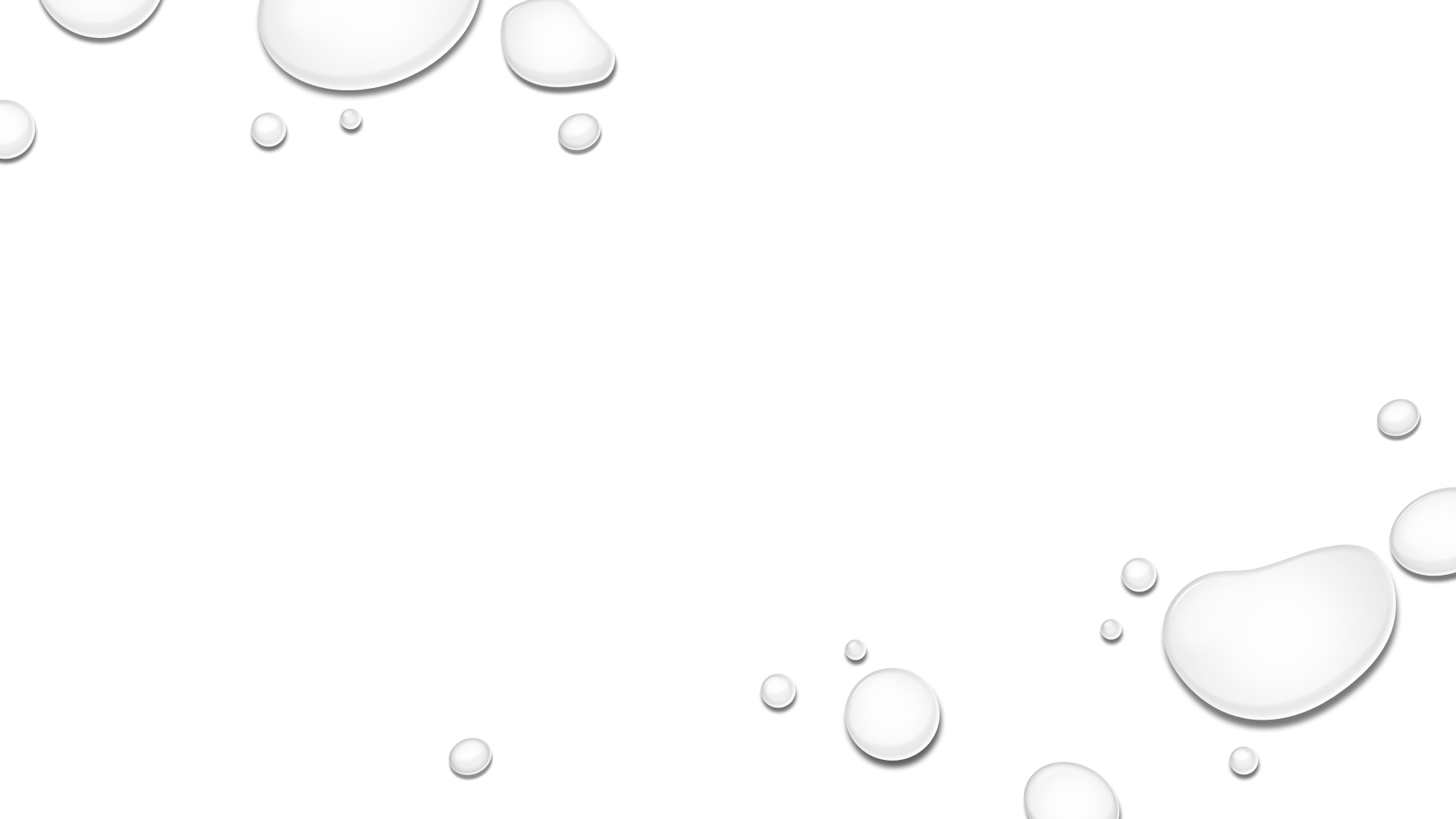 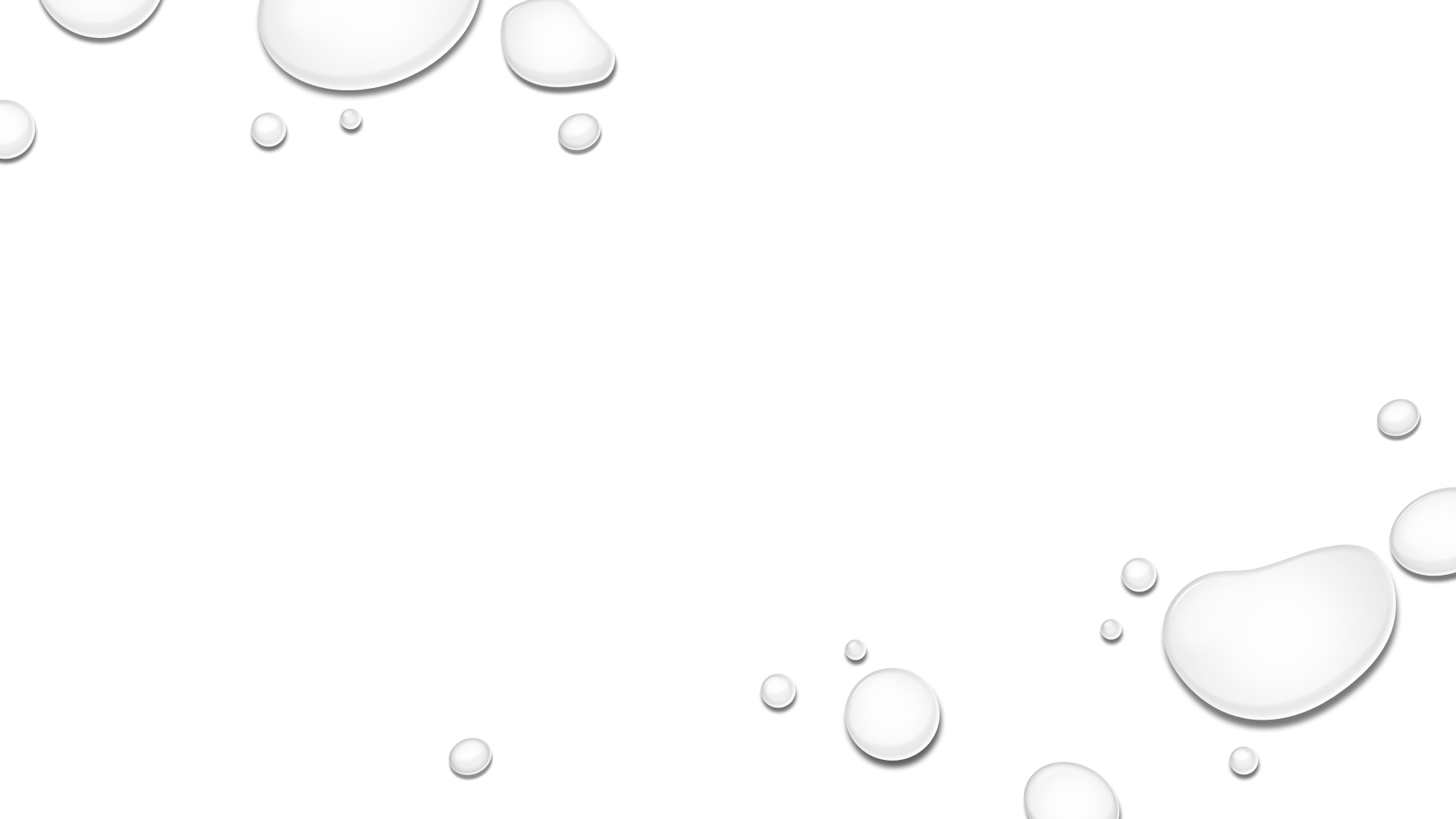 Financial tab review & updates
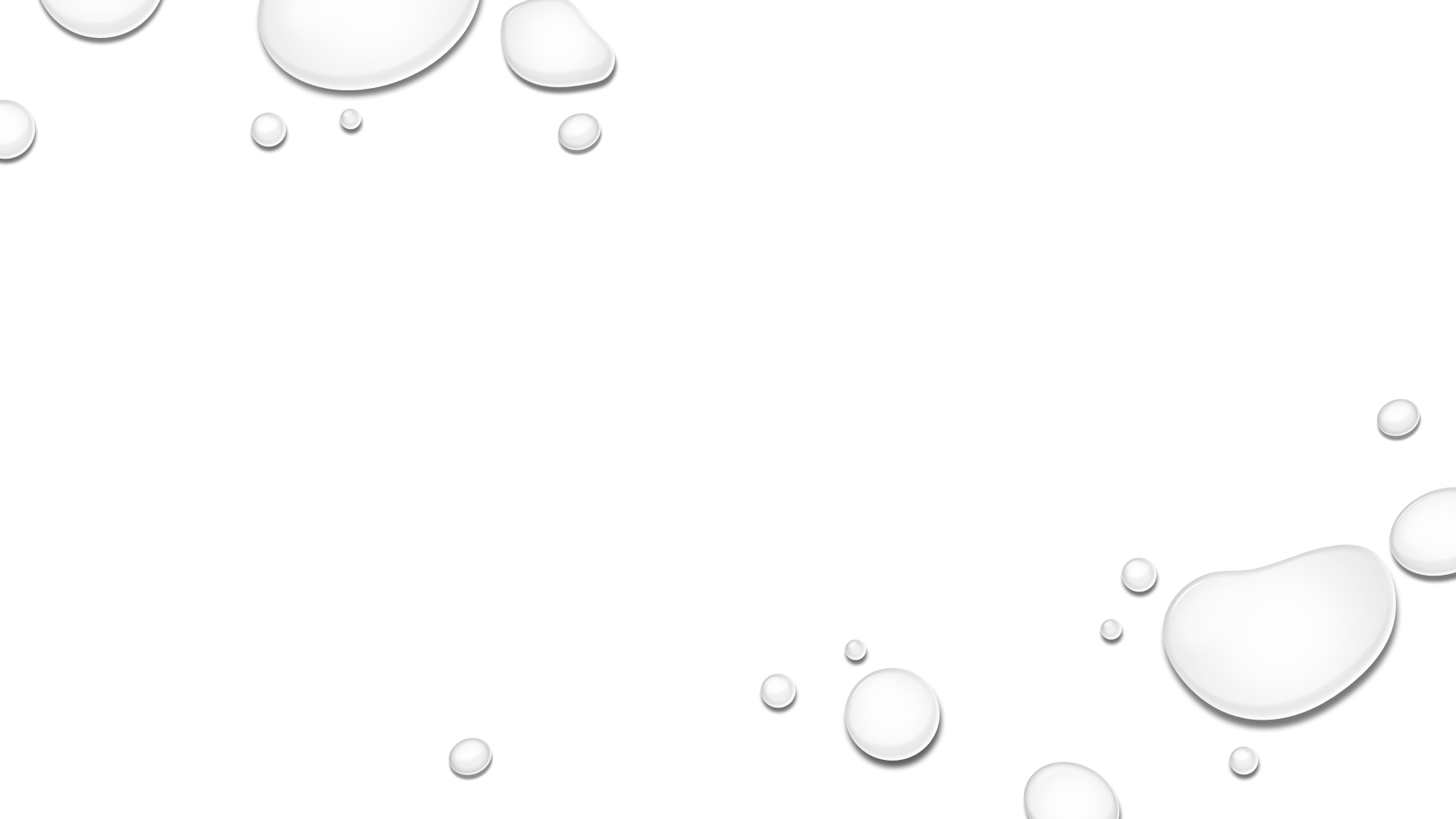 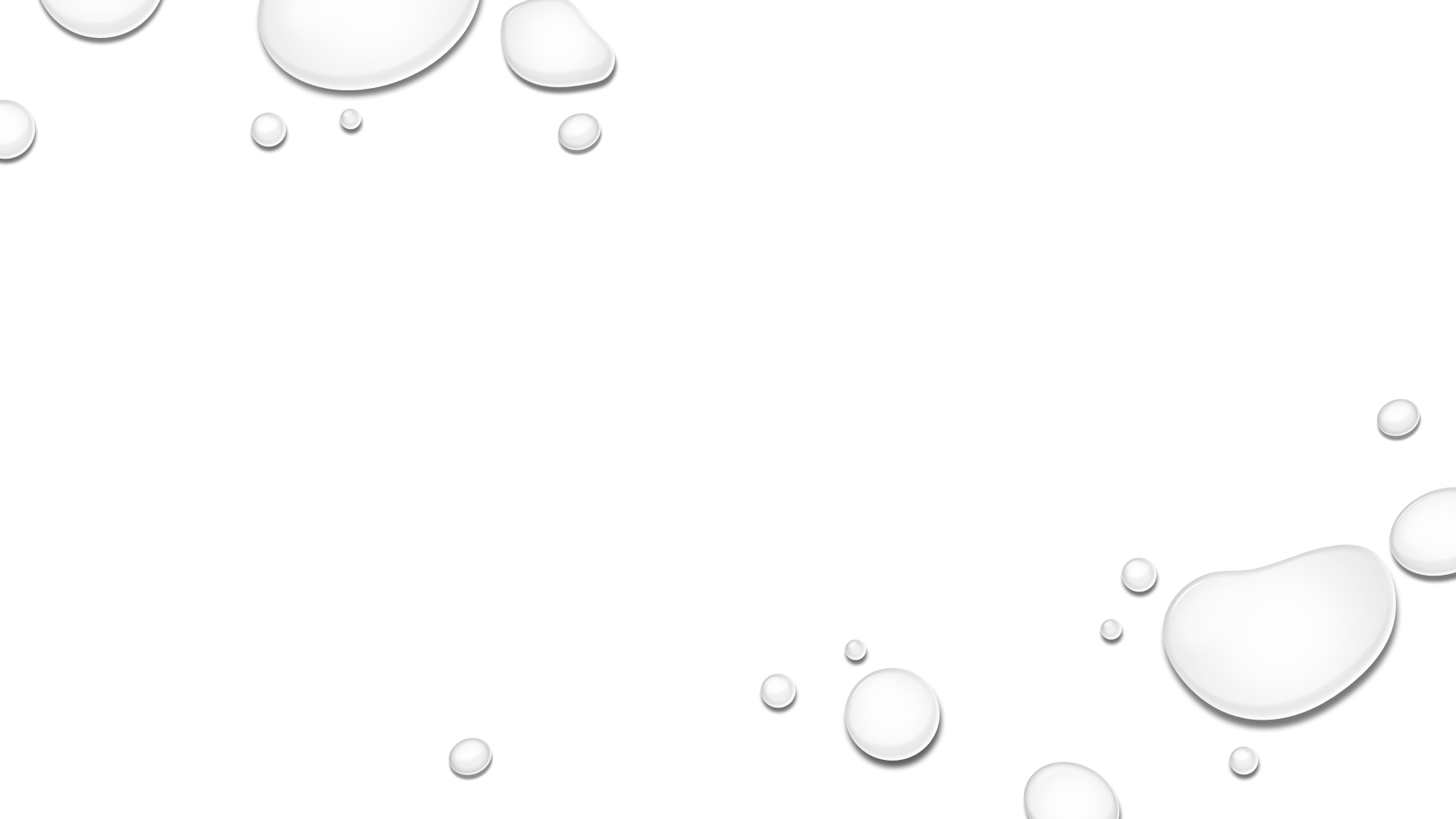 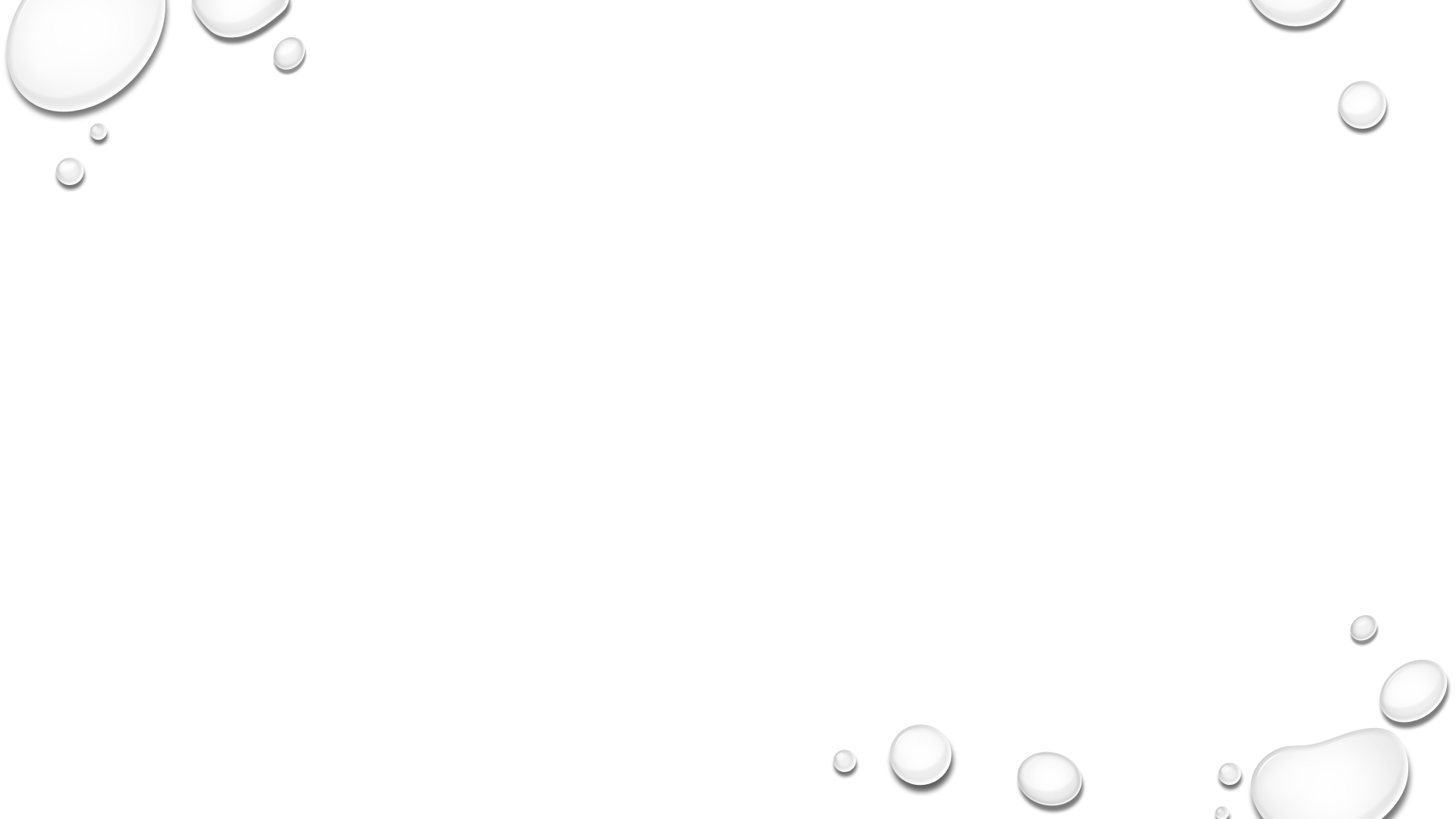 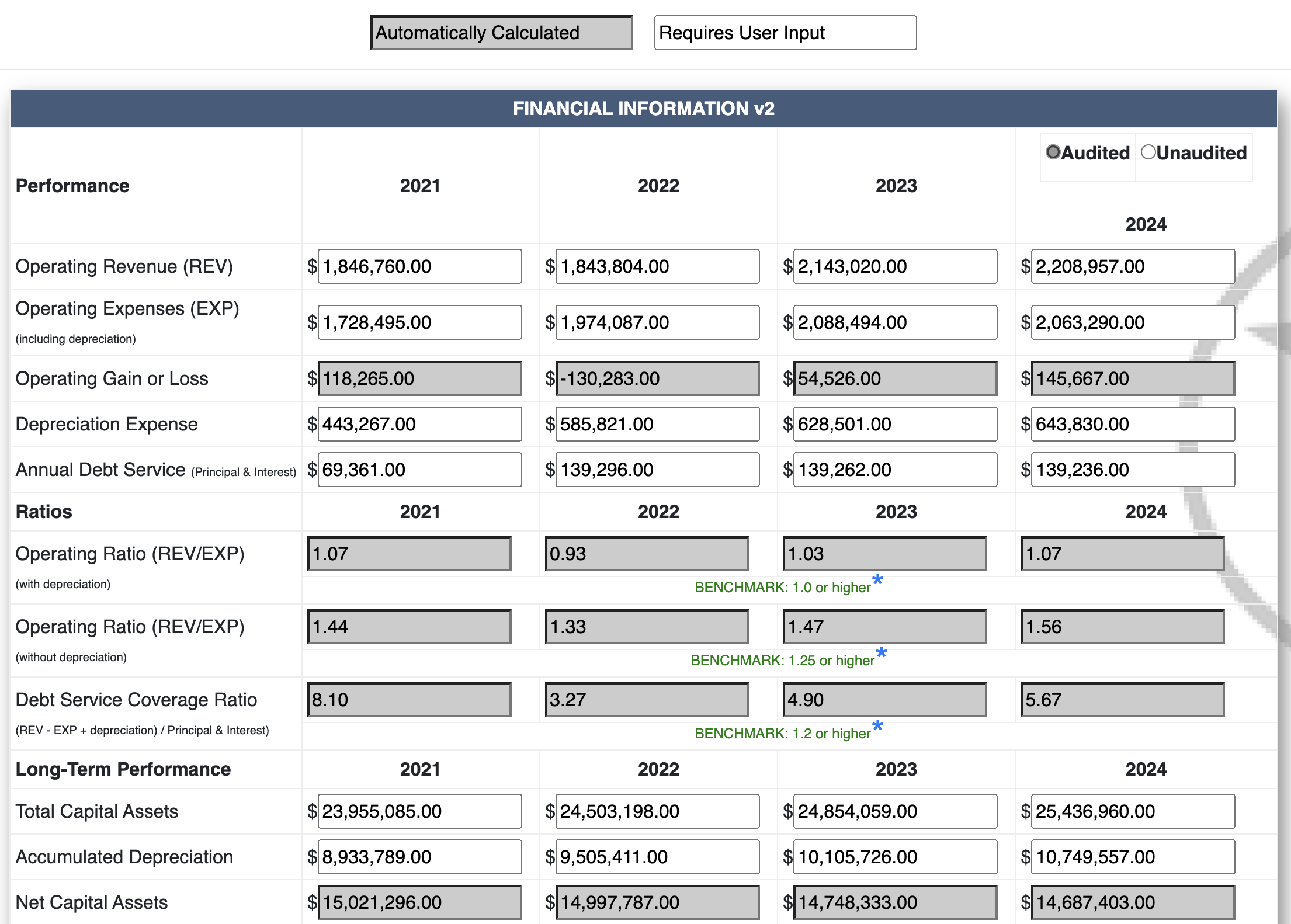 AREAS IN THE FINANCIAL FIELD ARE LARGELY UNCHANGED, WITH THE EXCEPTION OF  THE YEARS.  ALL DATA CAN BE LOCATED IN THE UTILITIES FISCAL AUDIT.
utility's SHOULD SELECT AUDITED IF THEY HAVE RECEIVED THEIR FISCAL AUDIT AND UNAUDITTED IF THEY ARE USING INTERNAL DATA PRIOR TO THE RETURN OF THEIR OFFICIAL FISCAL AUDIT.
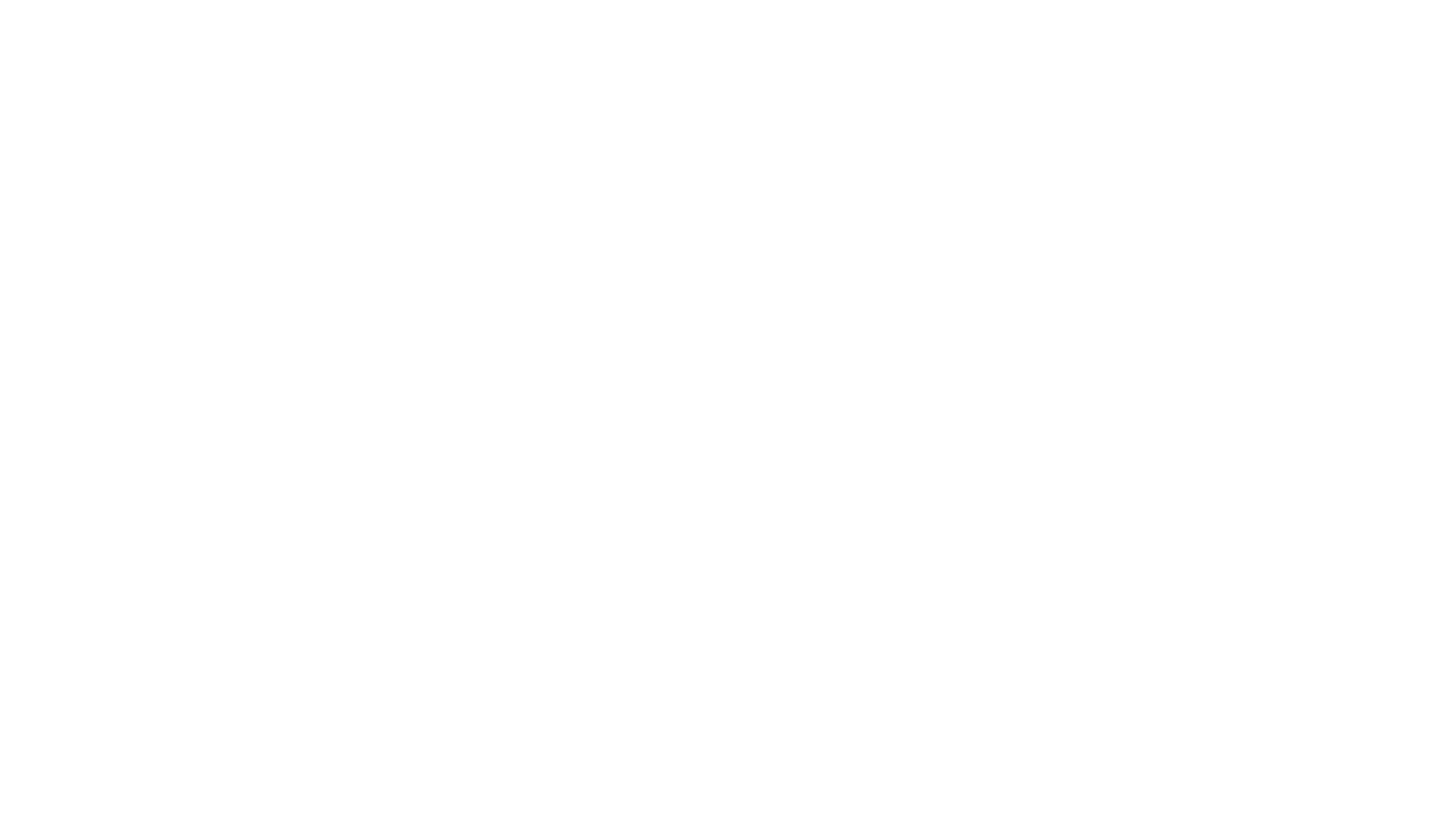 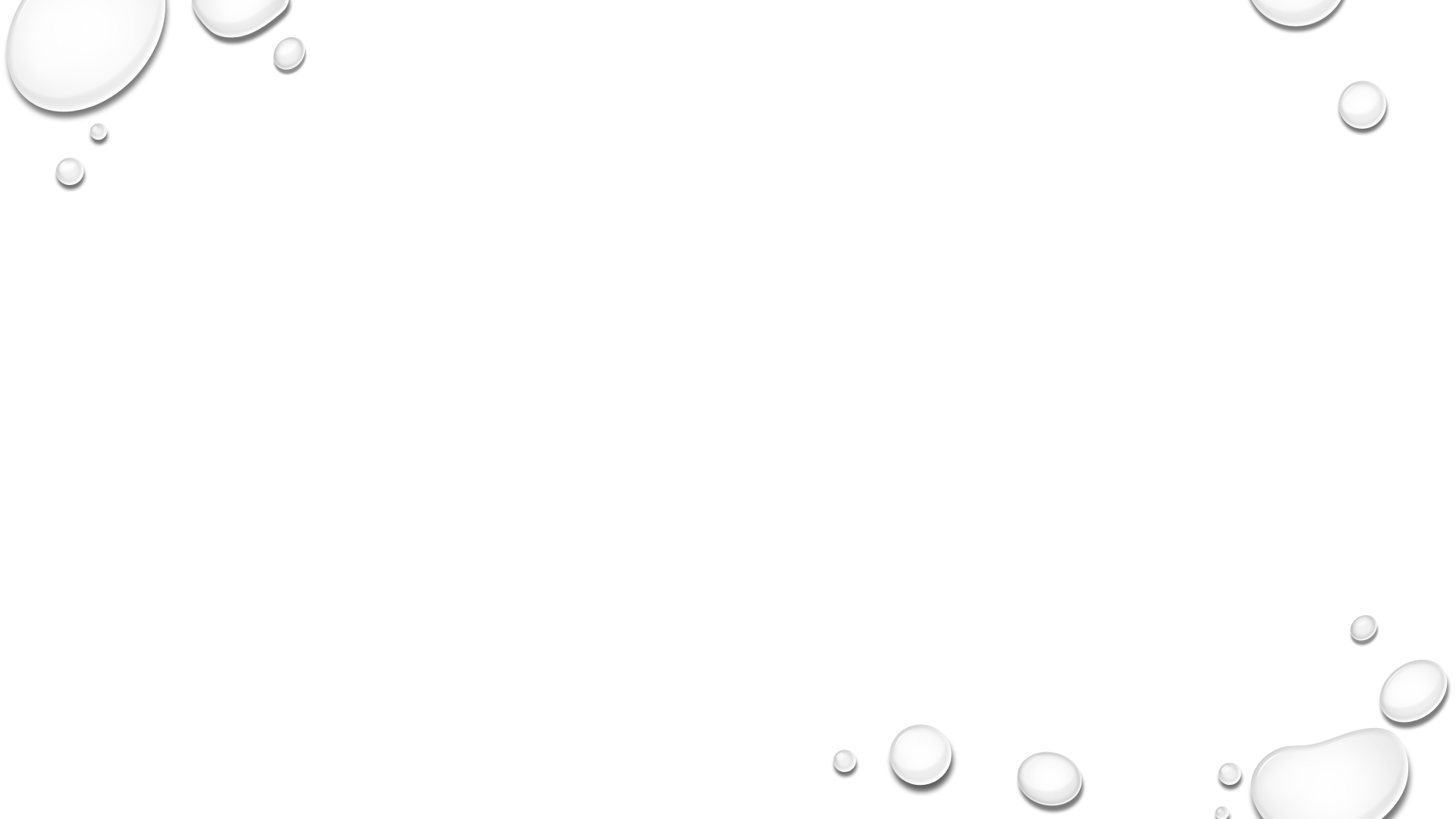 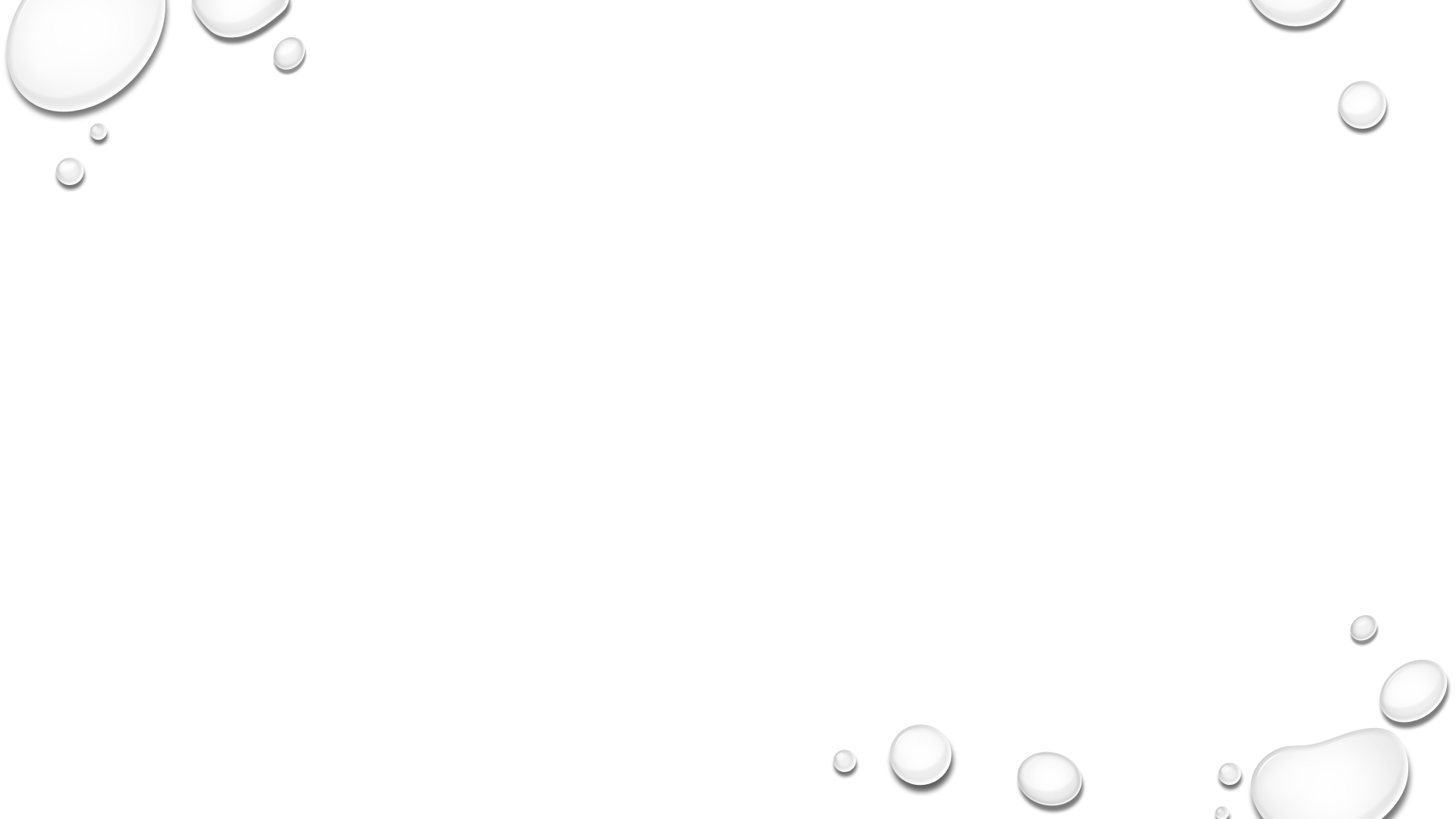 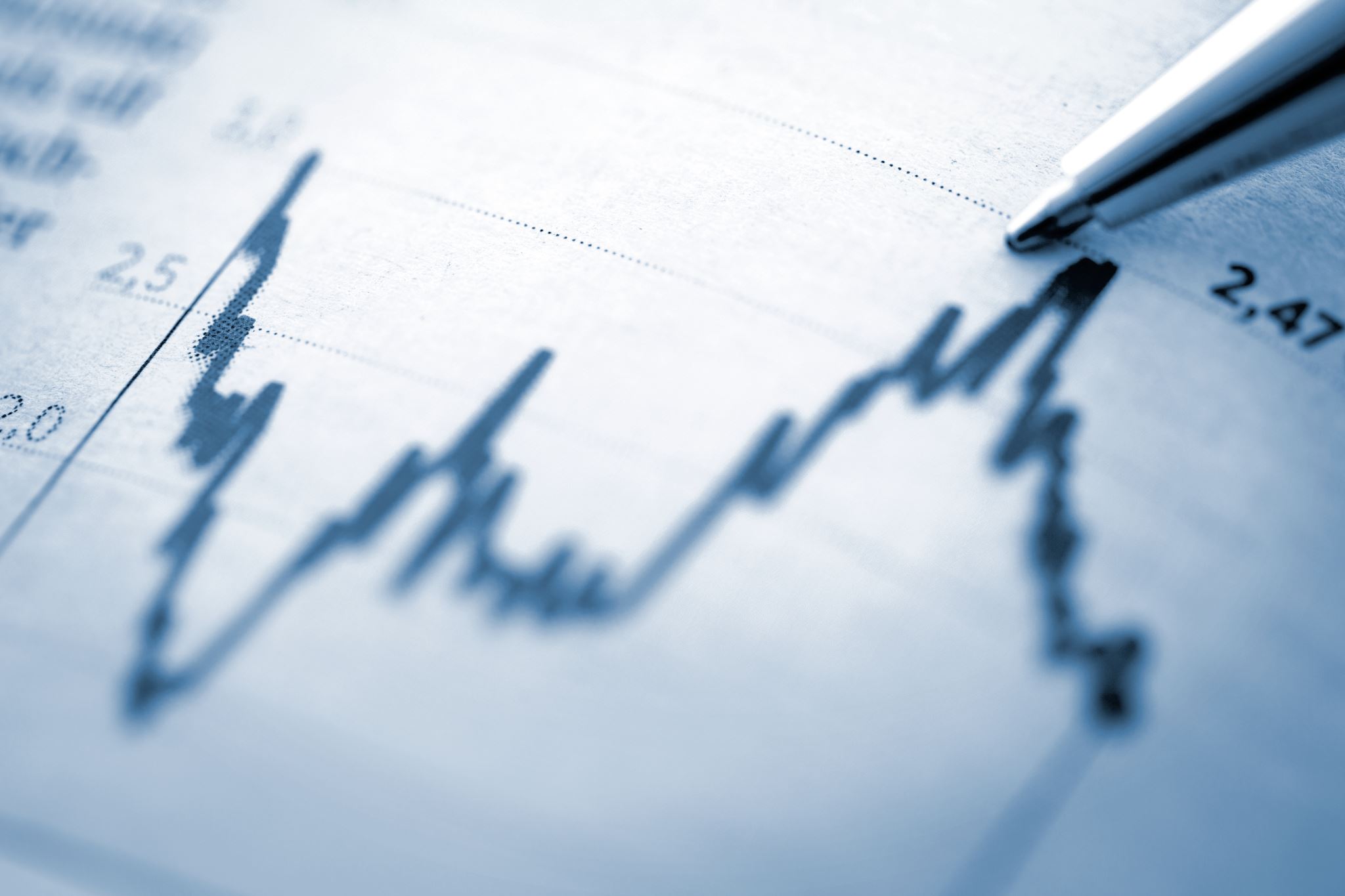 reserves
RESERVES ARE TYPICALLY ACCOUNTS WHERE CASH IS KEPT WITHIN THE UTILTIY.
MOST RESERVED ACCOUNTS ARE “RESTRICTED” OR ACCOUNTS THAT CASH CAN ONLY BE USED FOR SPECIFIC ITEMS
DEBT SERVICE RESERVES ARE CASH ACCOUNTS THAT ARE RESTRICTED FOR USE ONLY ON THE UTILTIES DEBT.
REPAIR/REPACEMENT OR DEPRECIATION RESERVES ARE CASH ACCOUNTS RESTRICTED ONLY FOR USE ON THE UTILITIES DEPRECIABLE ASSETS.
NOTE: DEPRECIATION RESERVES AND ACCUMULATED DEPRECIATION ARE NOT THE SAME!
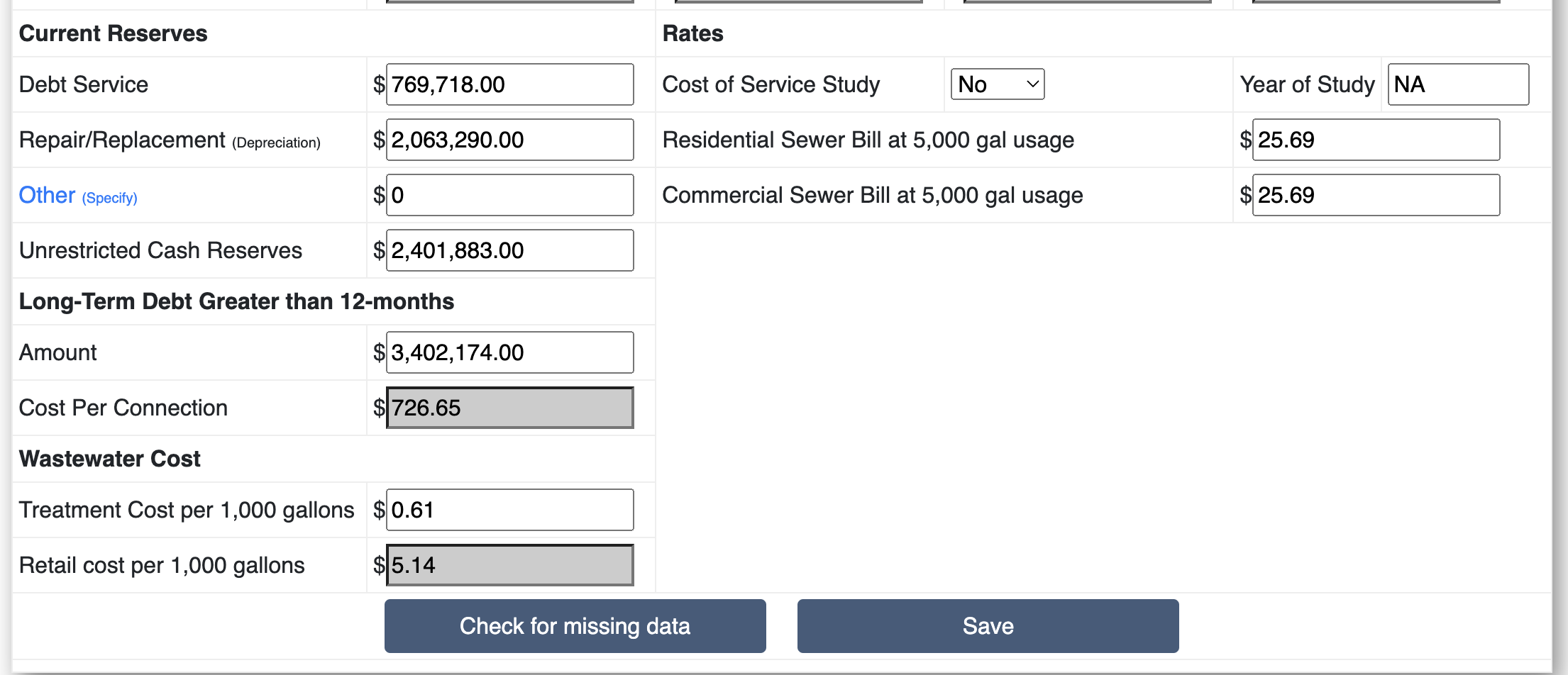 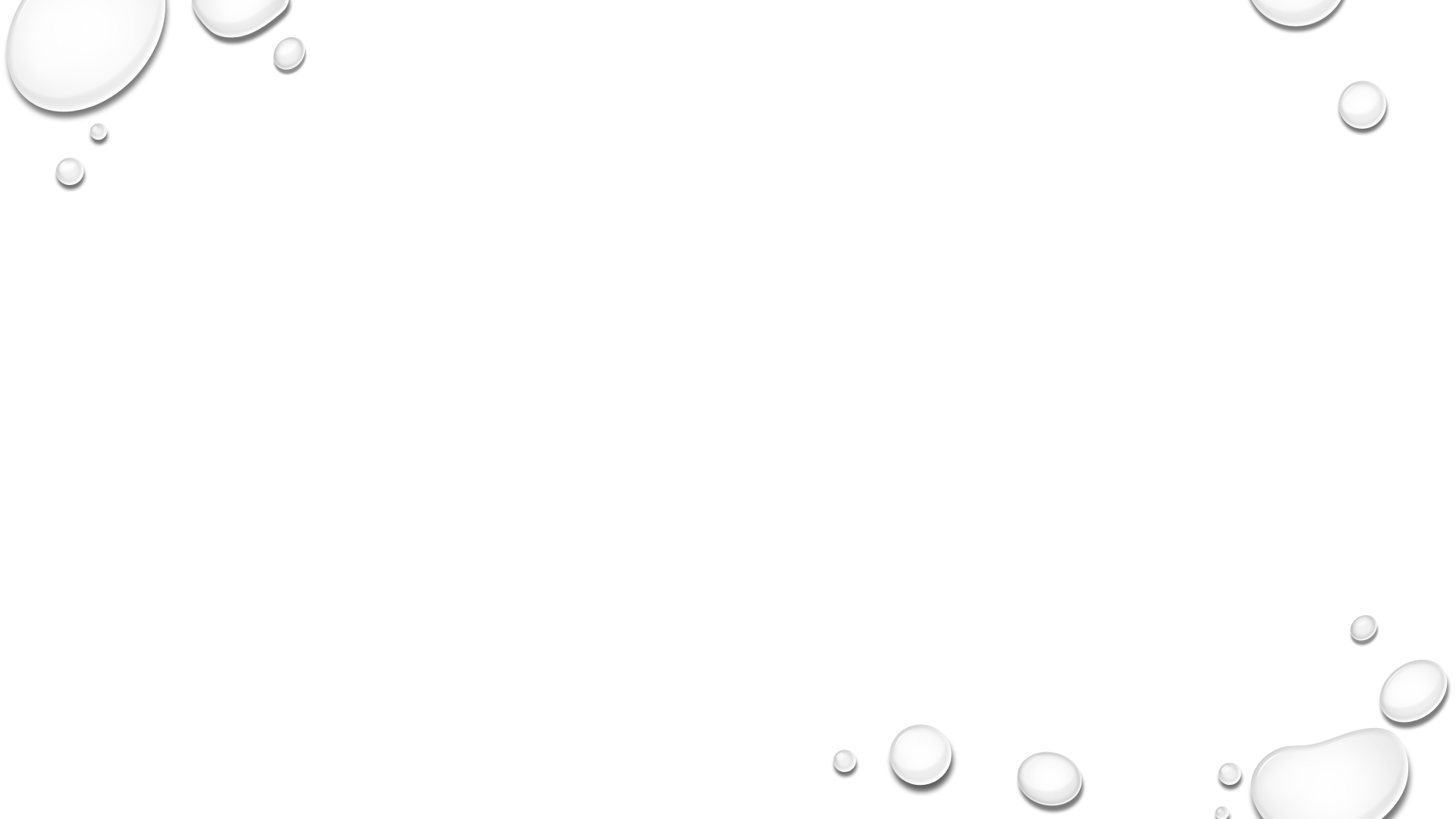 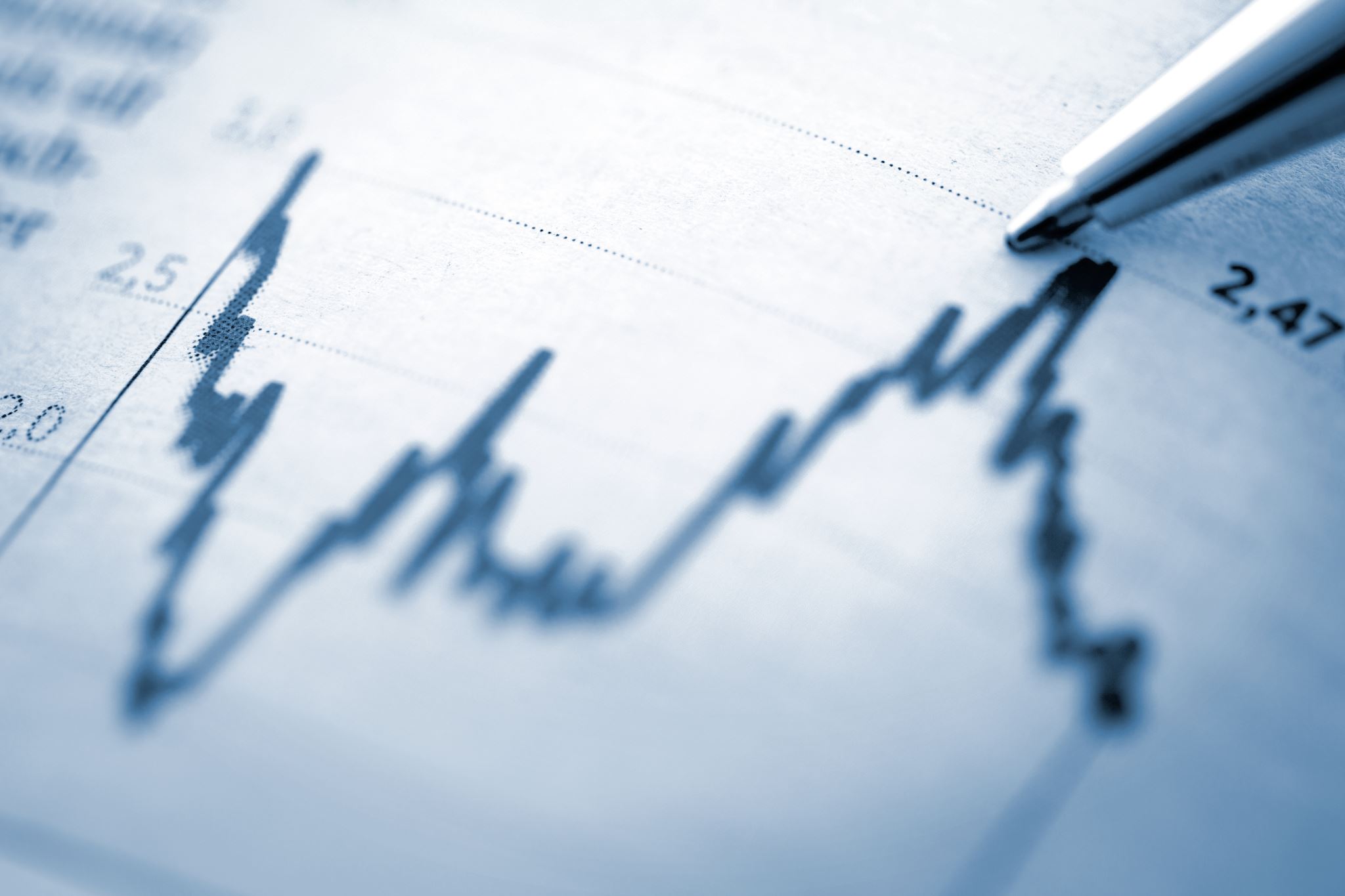 LONG-TERM DEBT & COSTS
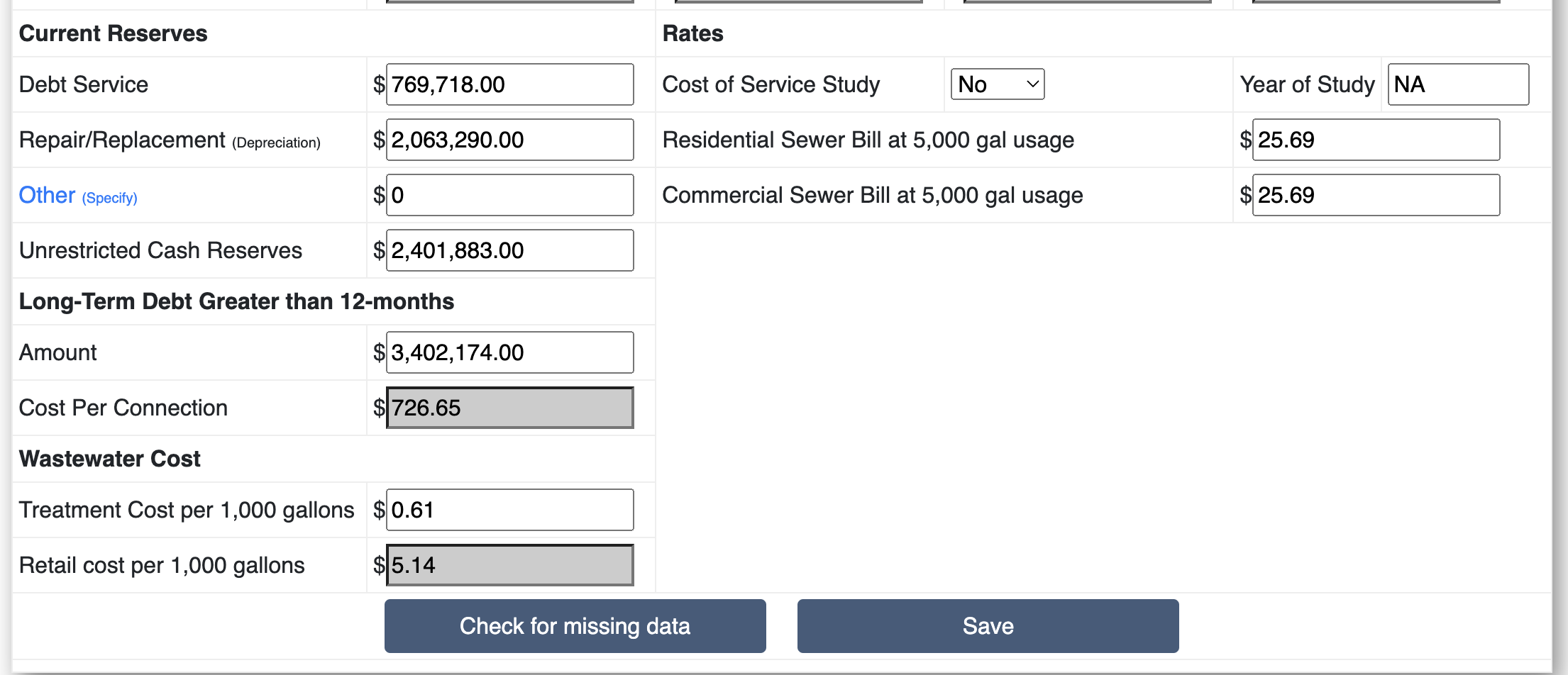 Long term debt is defined as debt with a maturity of longer than 12 months.
Long-term debt can be found under the debt and liabilities section in the footnotes of the audit.
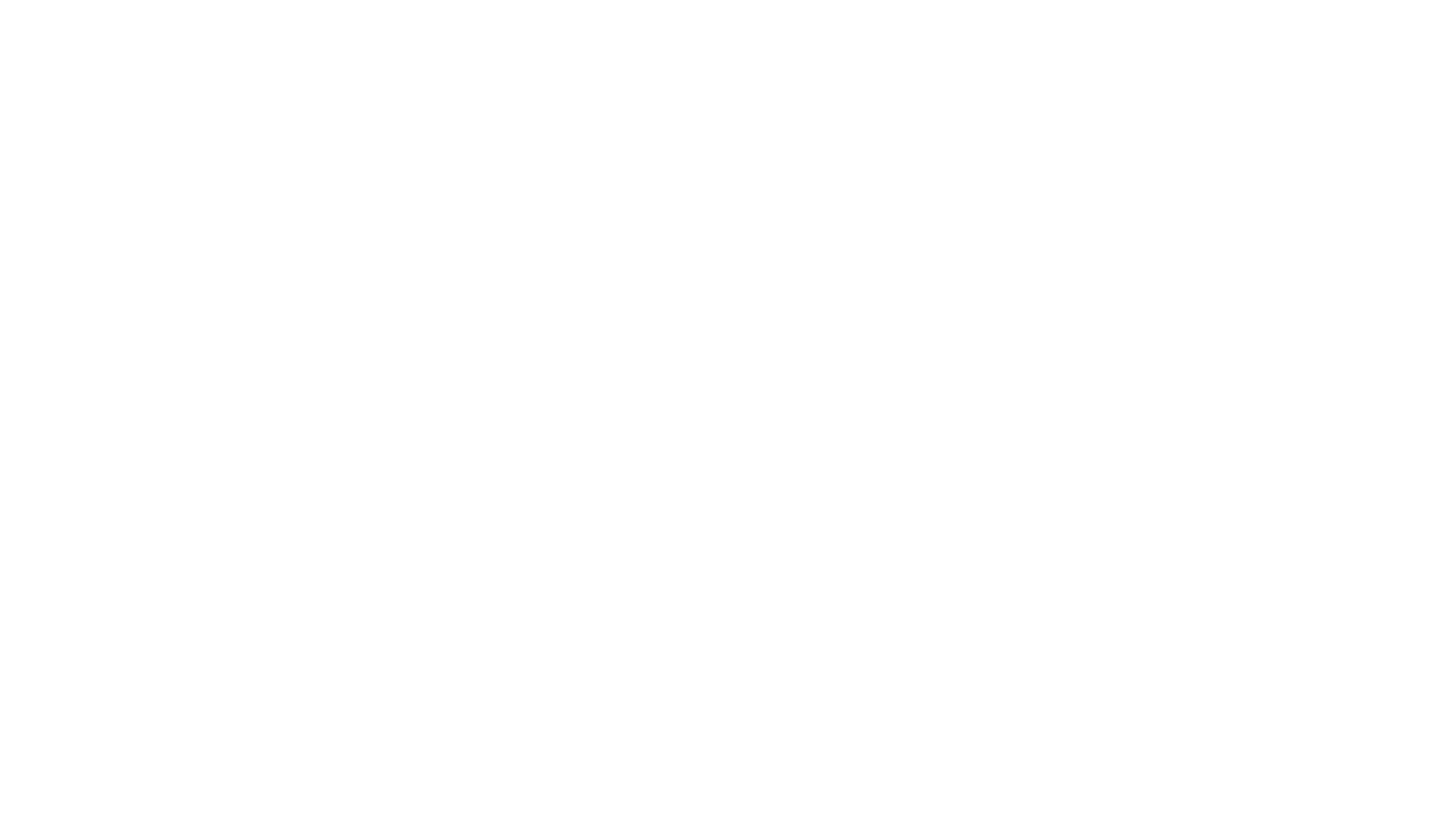 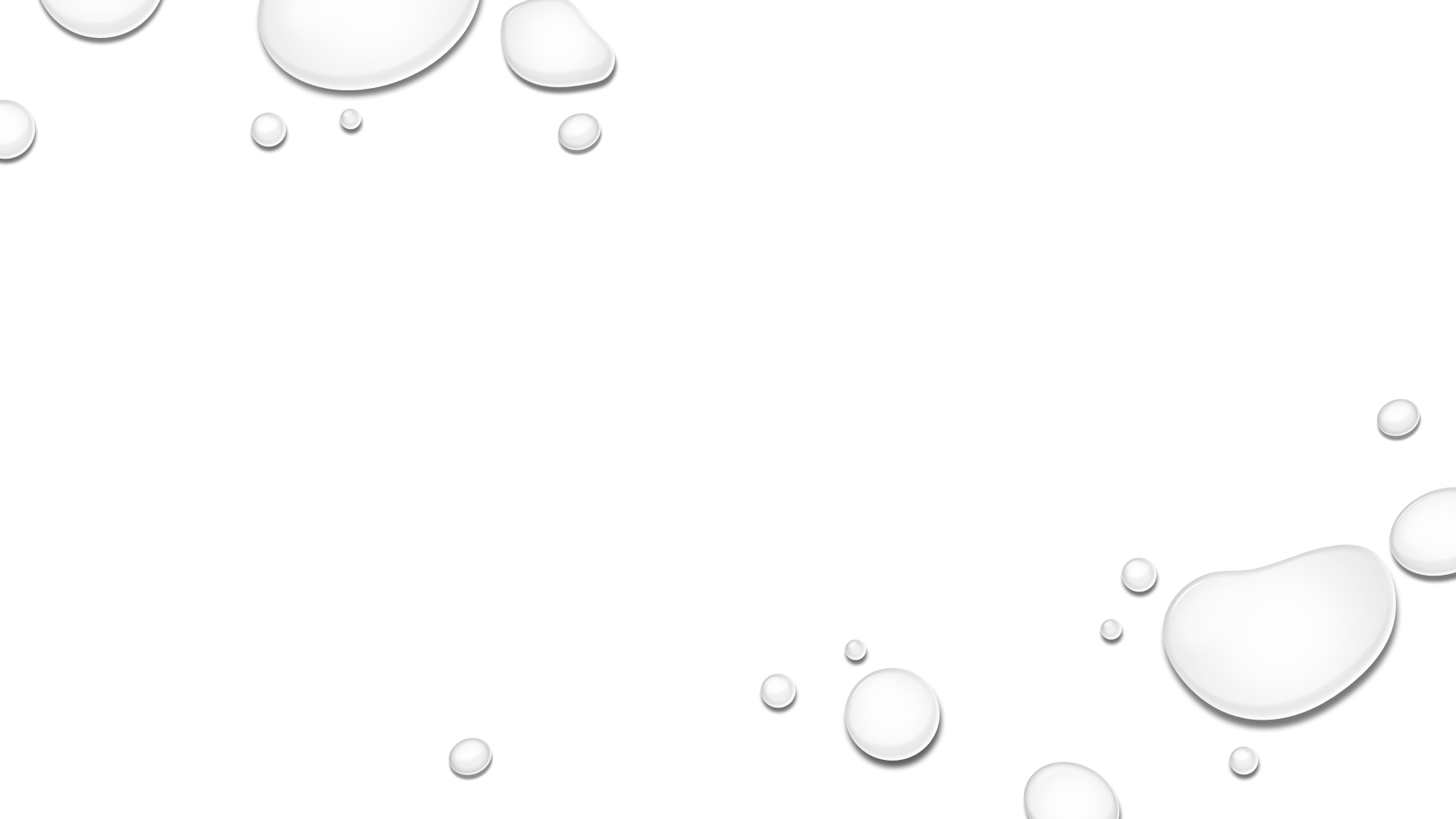 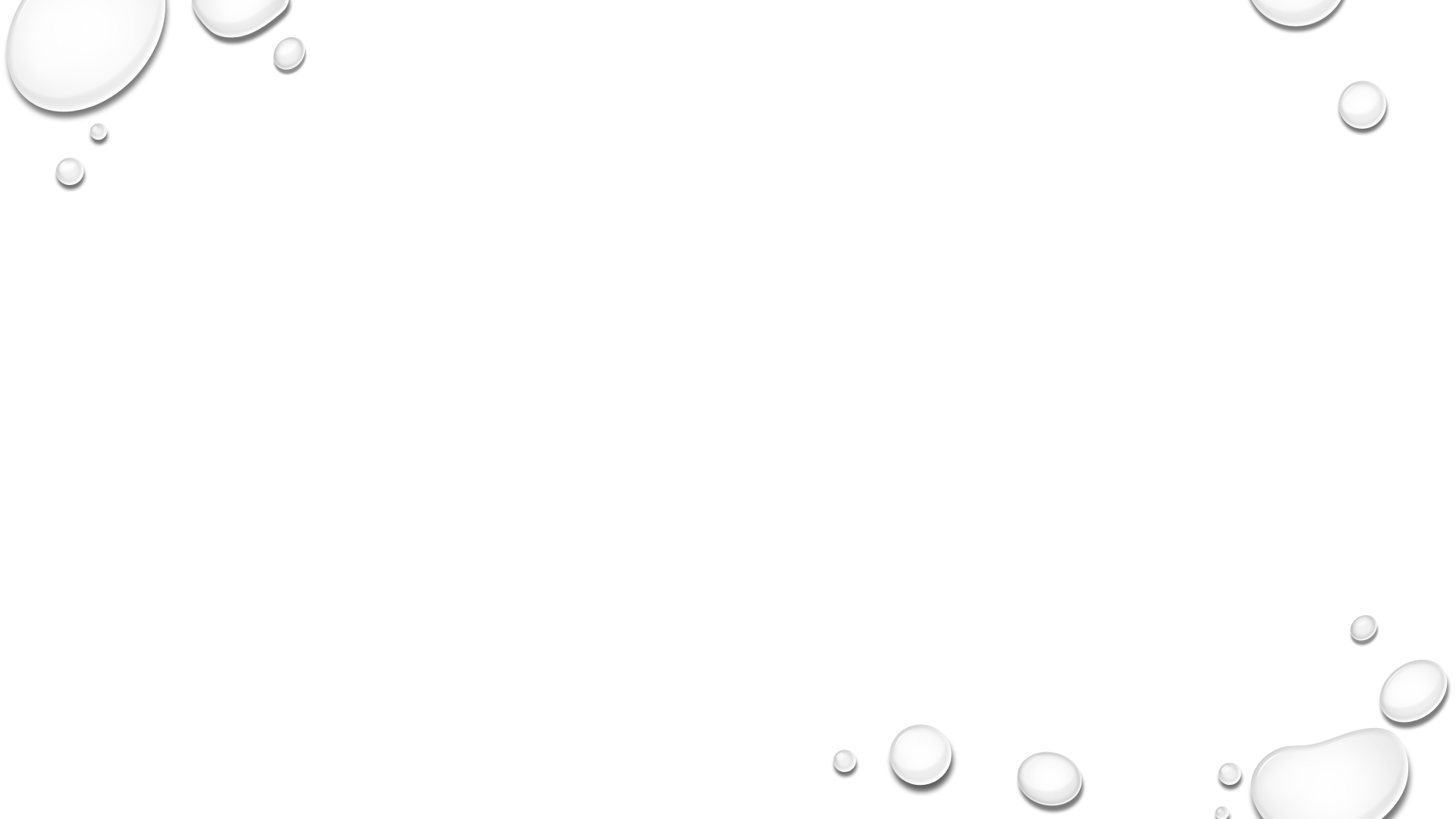 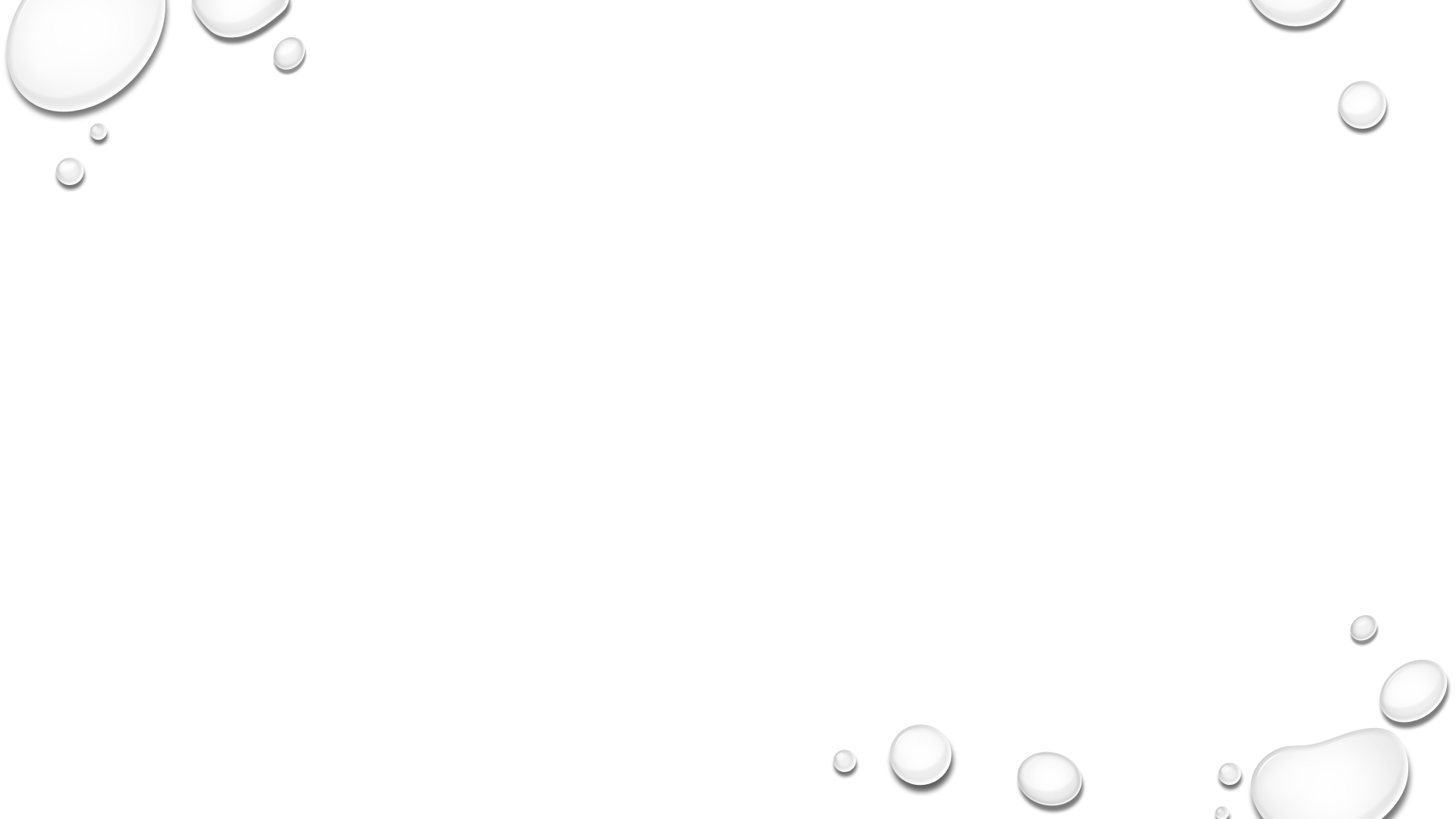 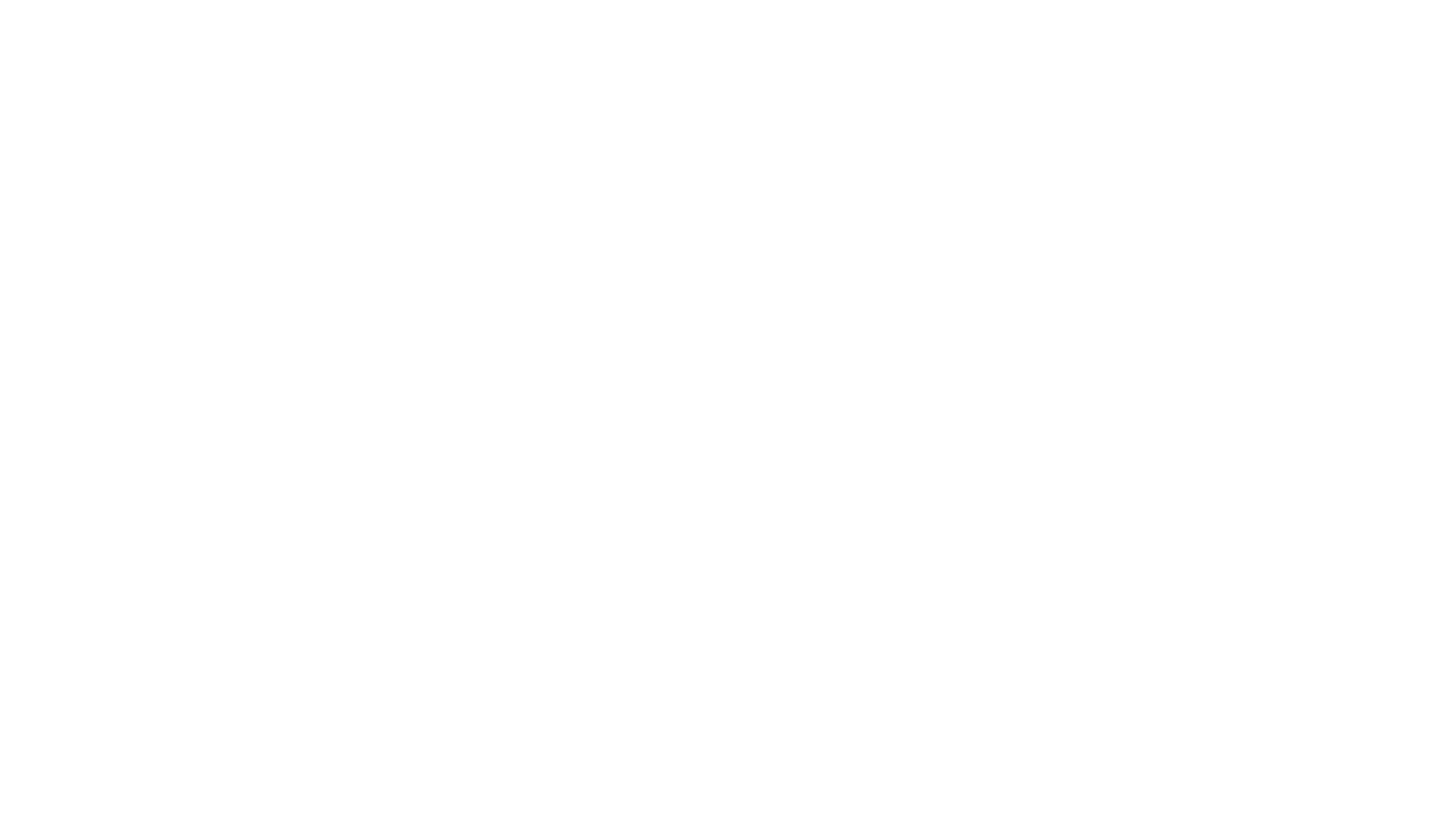 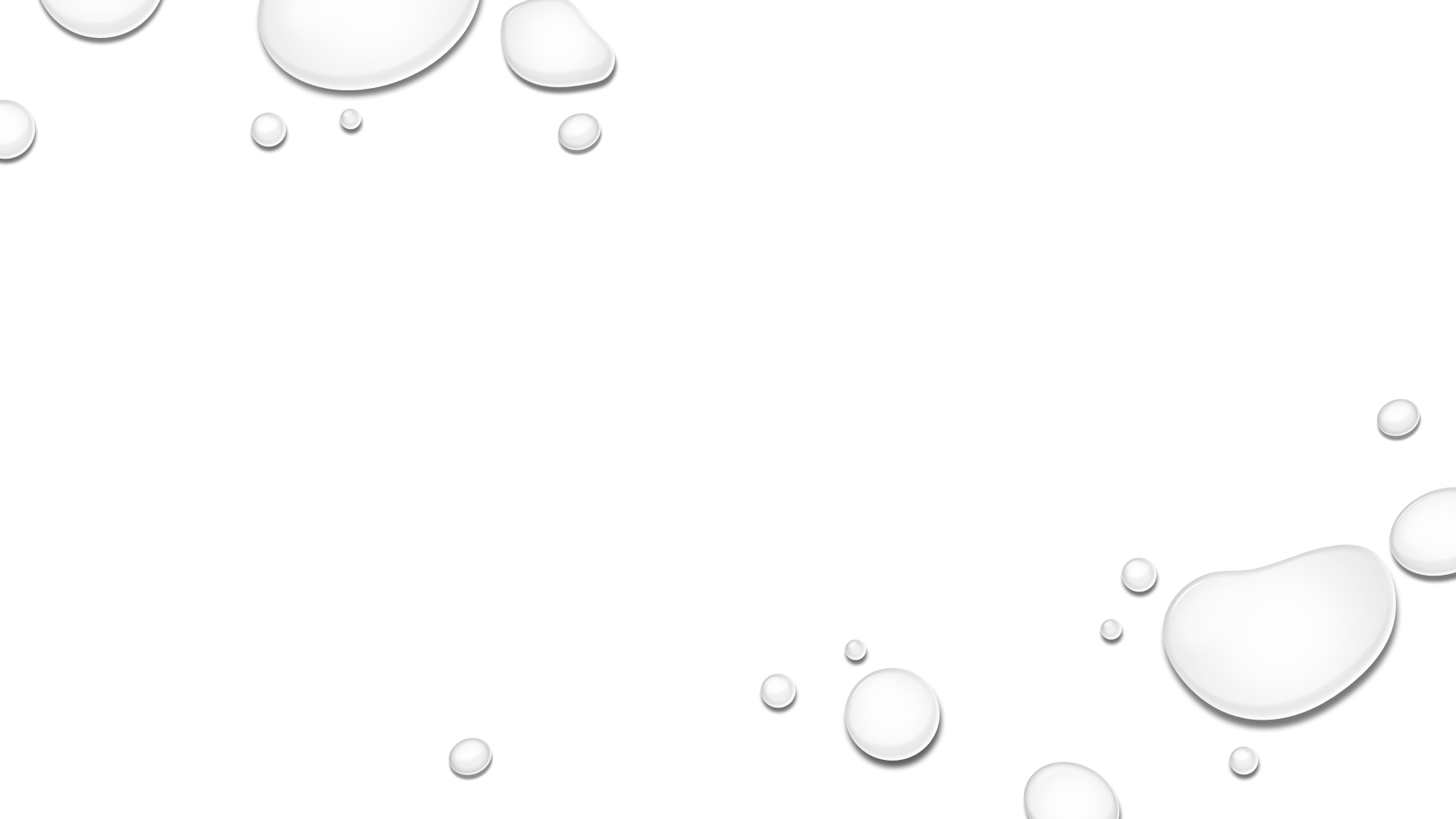 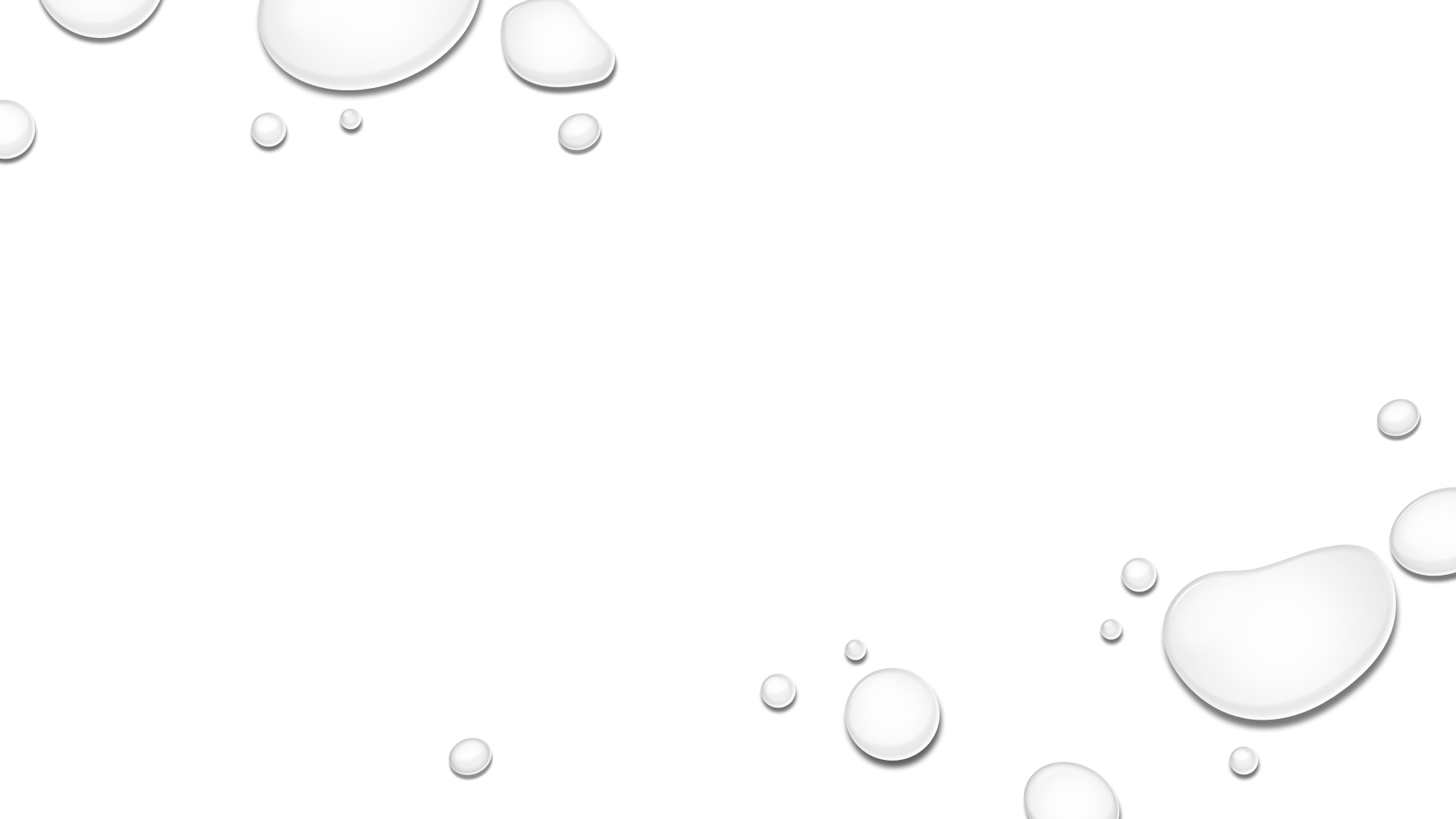 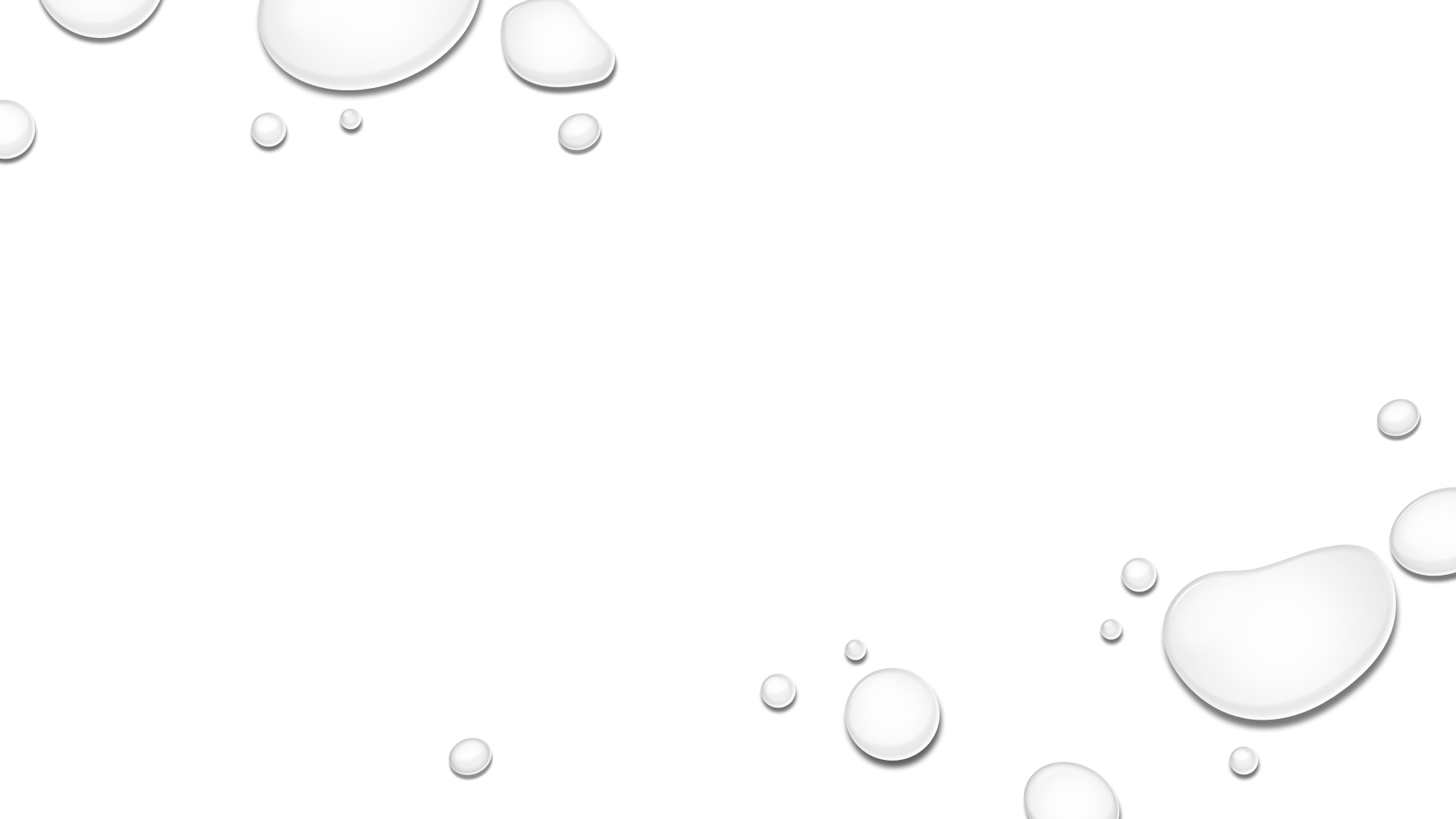 Asset Management Tab
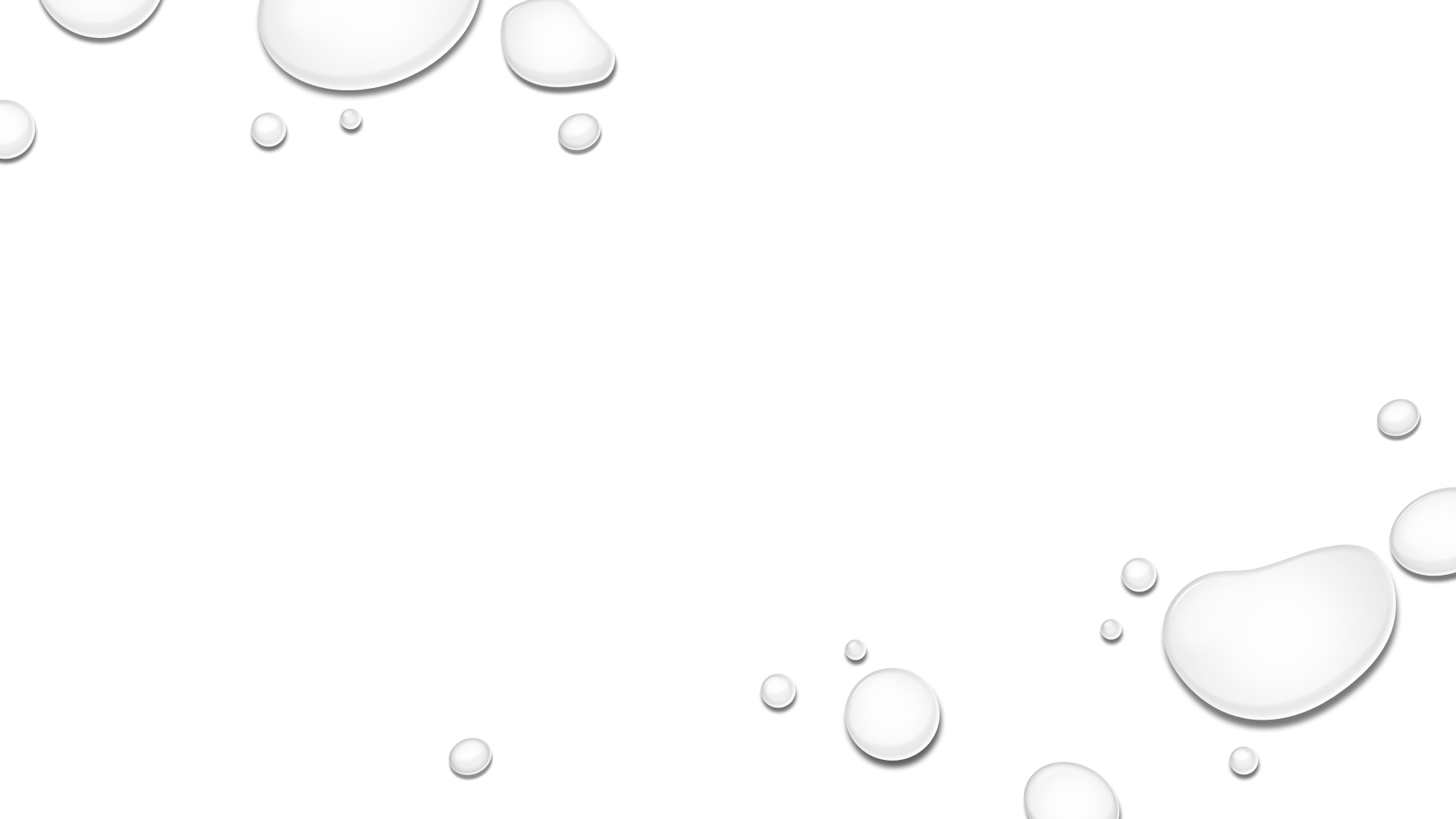 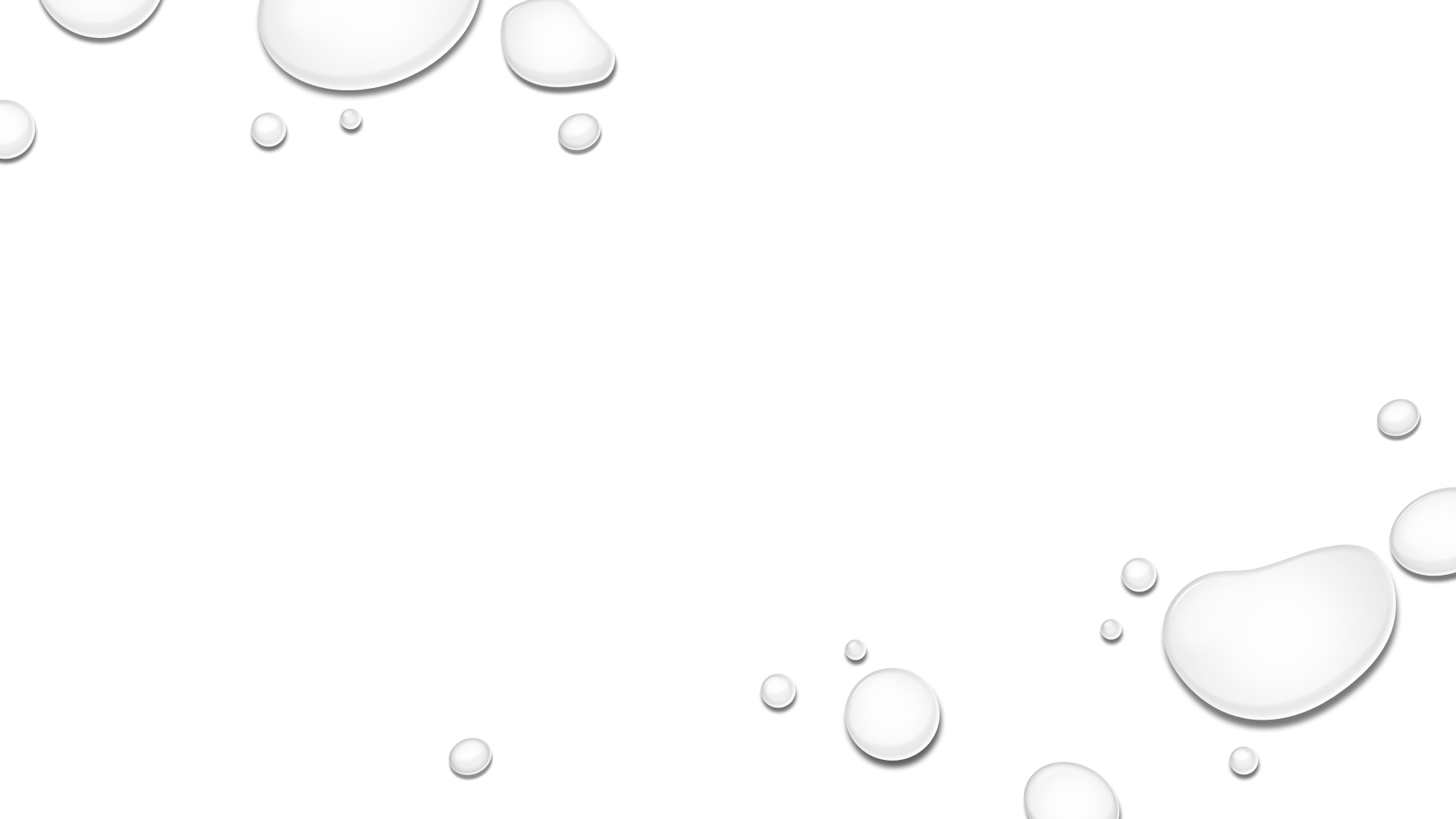 No changes have been made to the asset management tab.
utilities will need to fill out all information, with any changes since the original scorecard being updated.
Utilities are required to show a comprehensive asset management plan at 80% of project completion to receive any additional reimbursements.  Categories are as follows: 
investigation and planning;
investigation, planning, and design;
Planning, design, and construction.
Utilities are required to show a comprehensive asset management plan at 90% of project completion to receive any additional reimbursements if the utilities falls under the category of construction only.
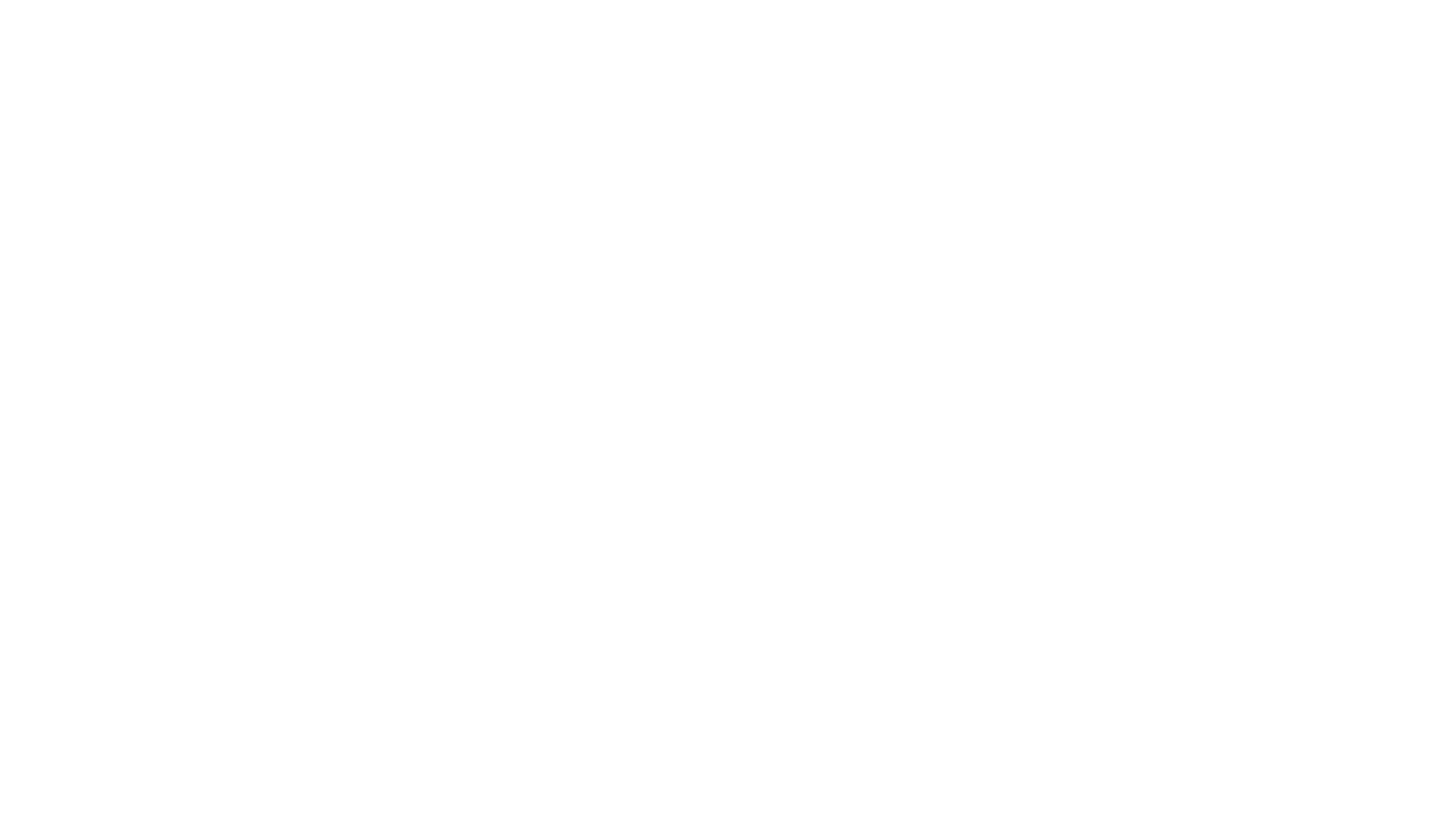 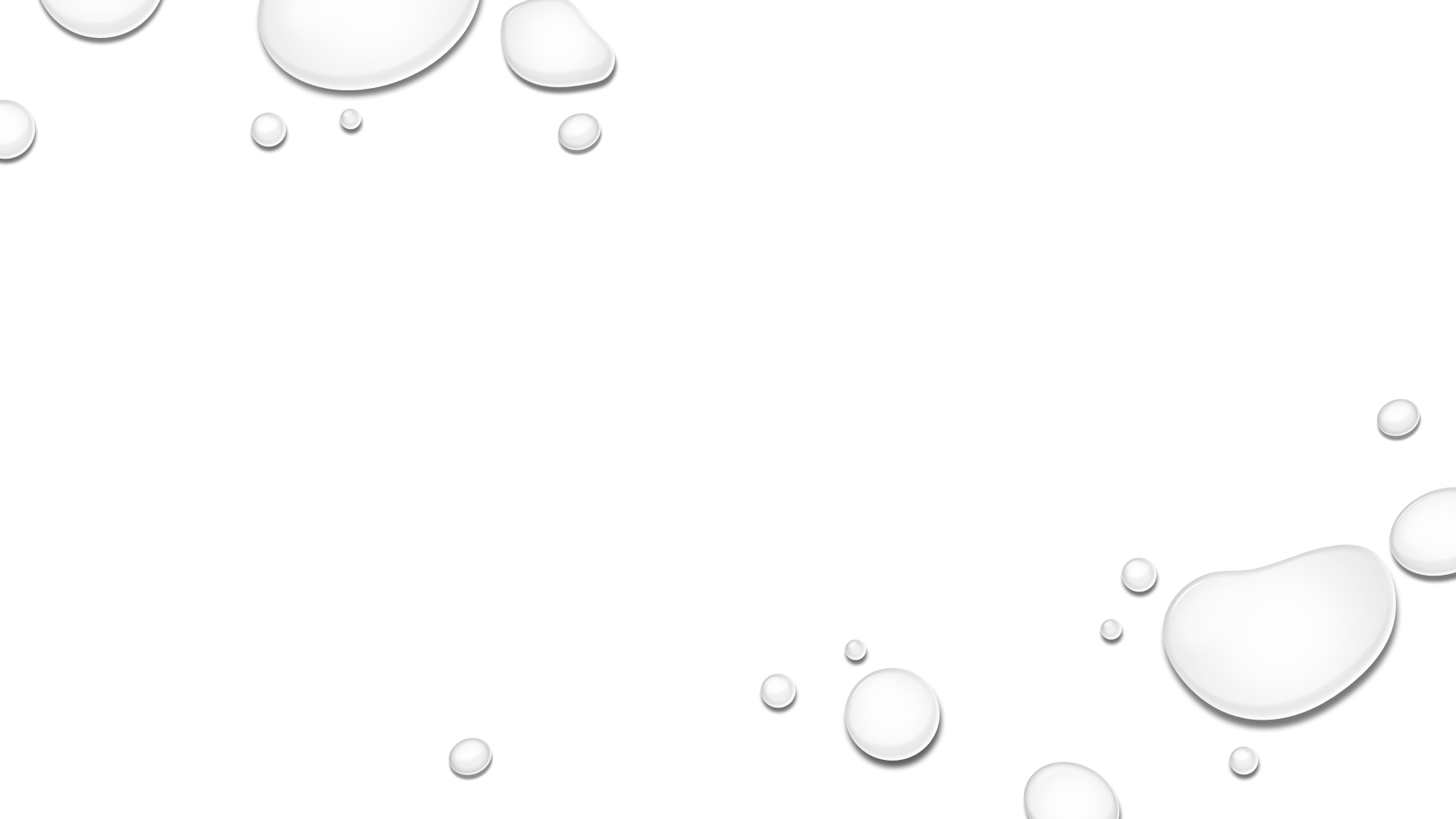 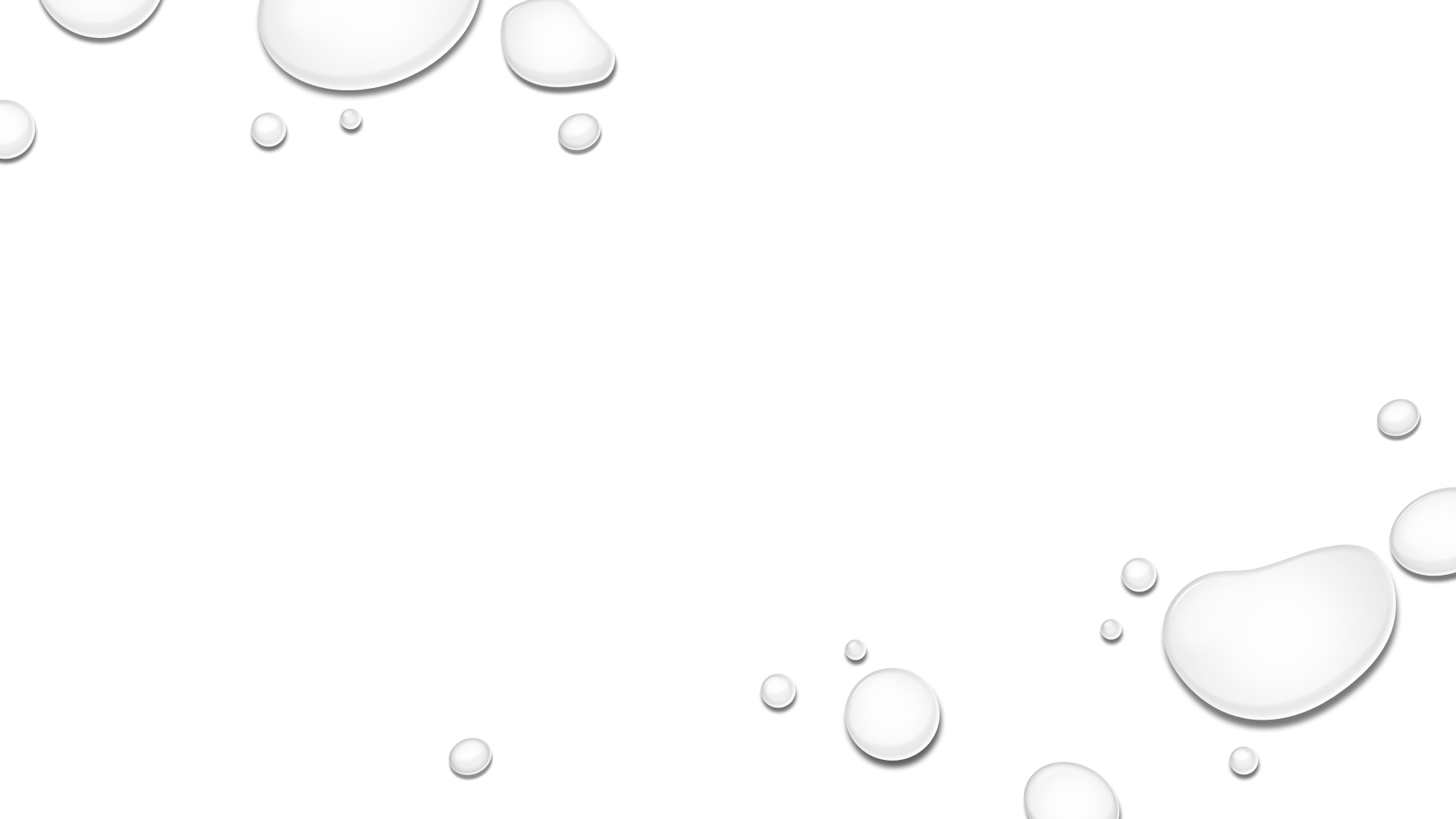 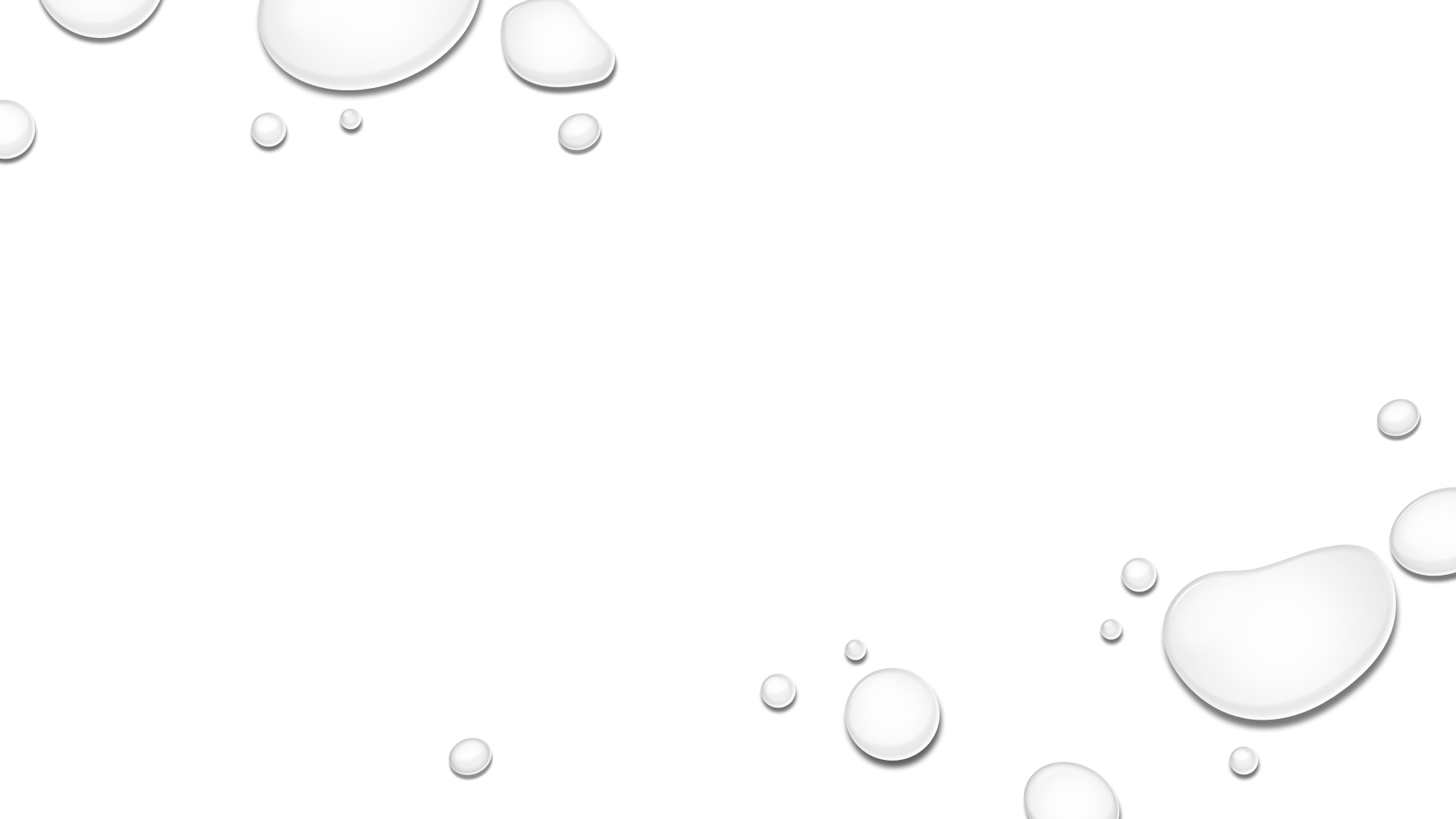 Water Assessment tab
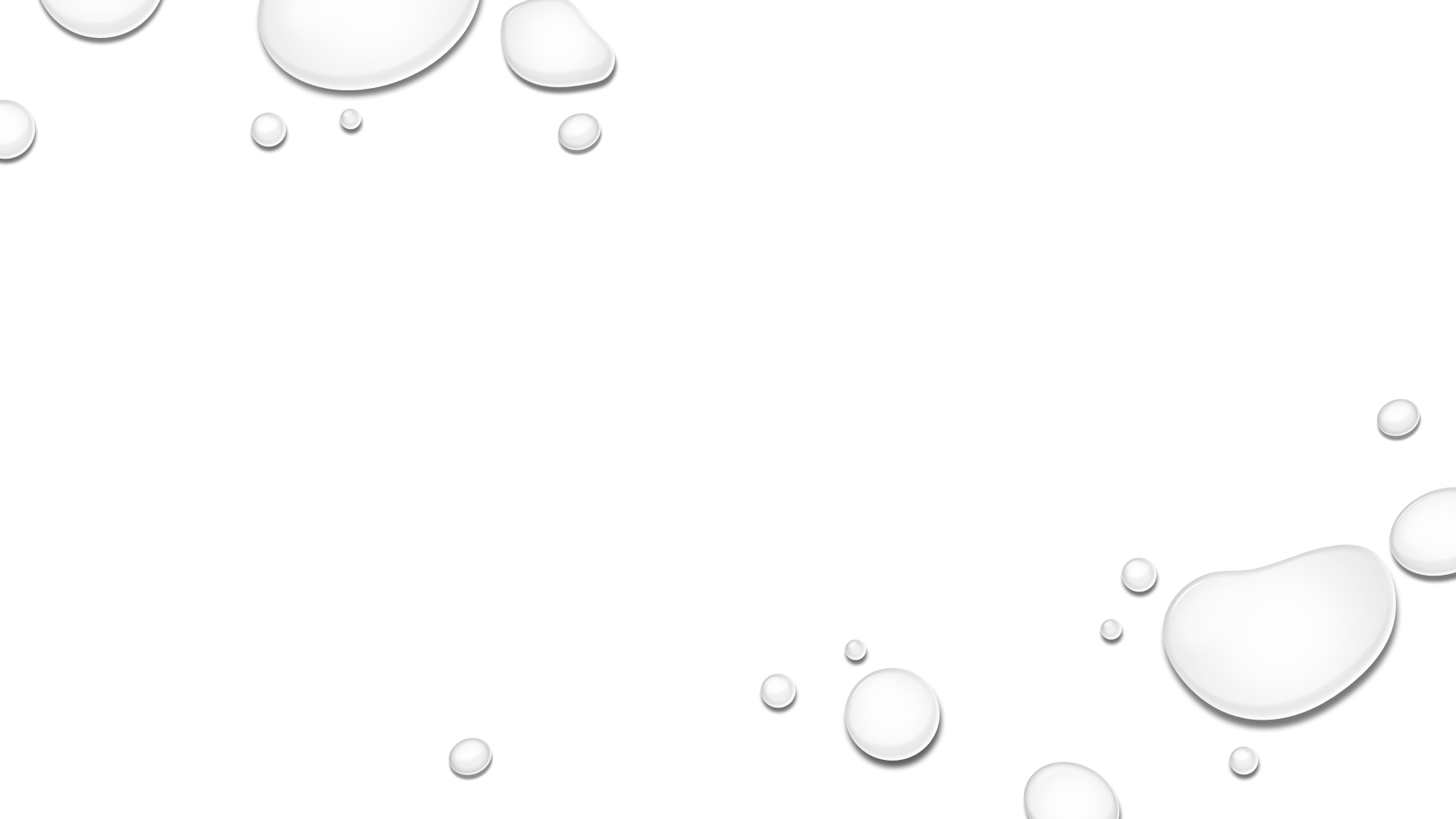 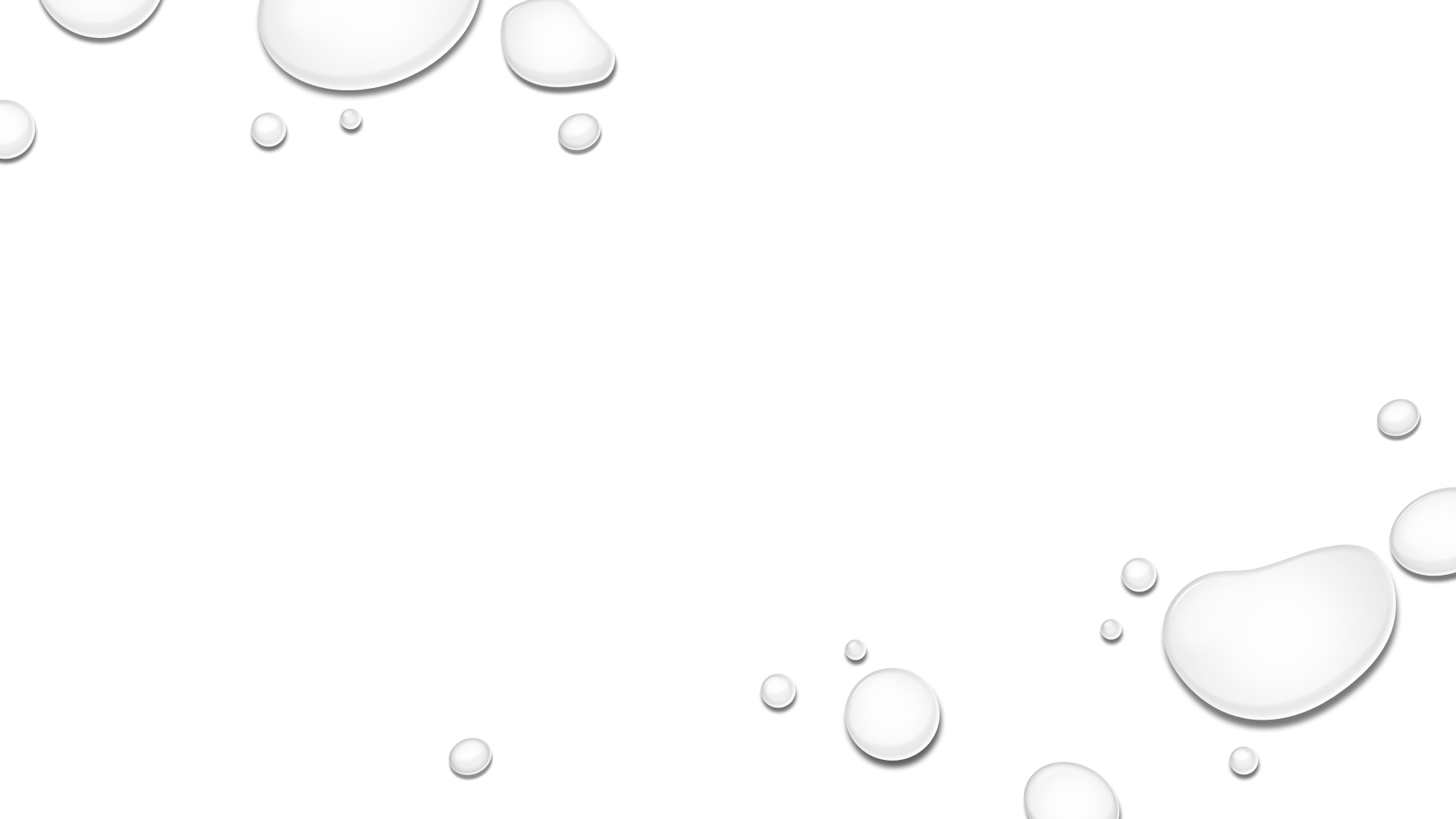 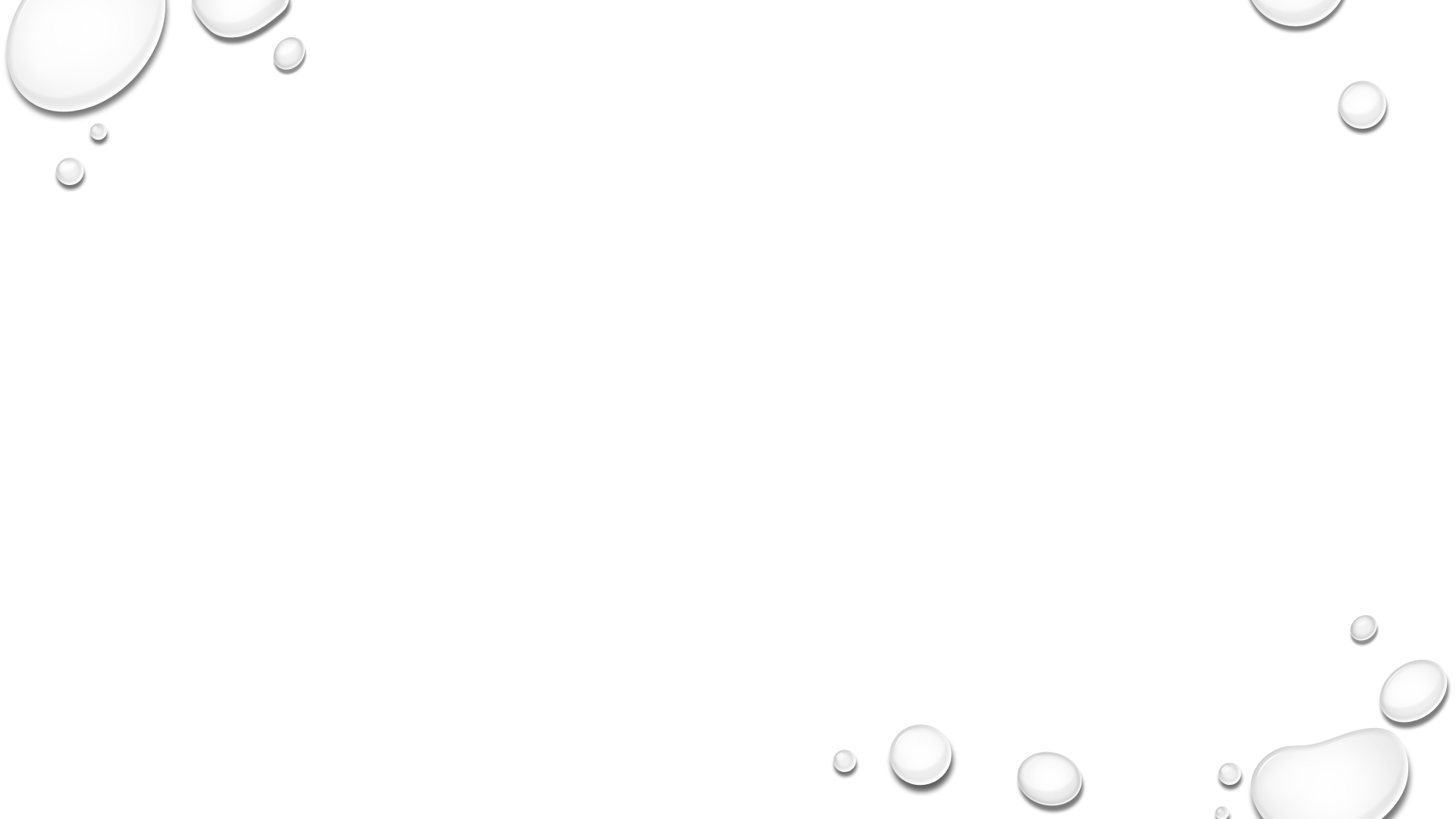 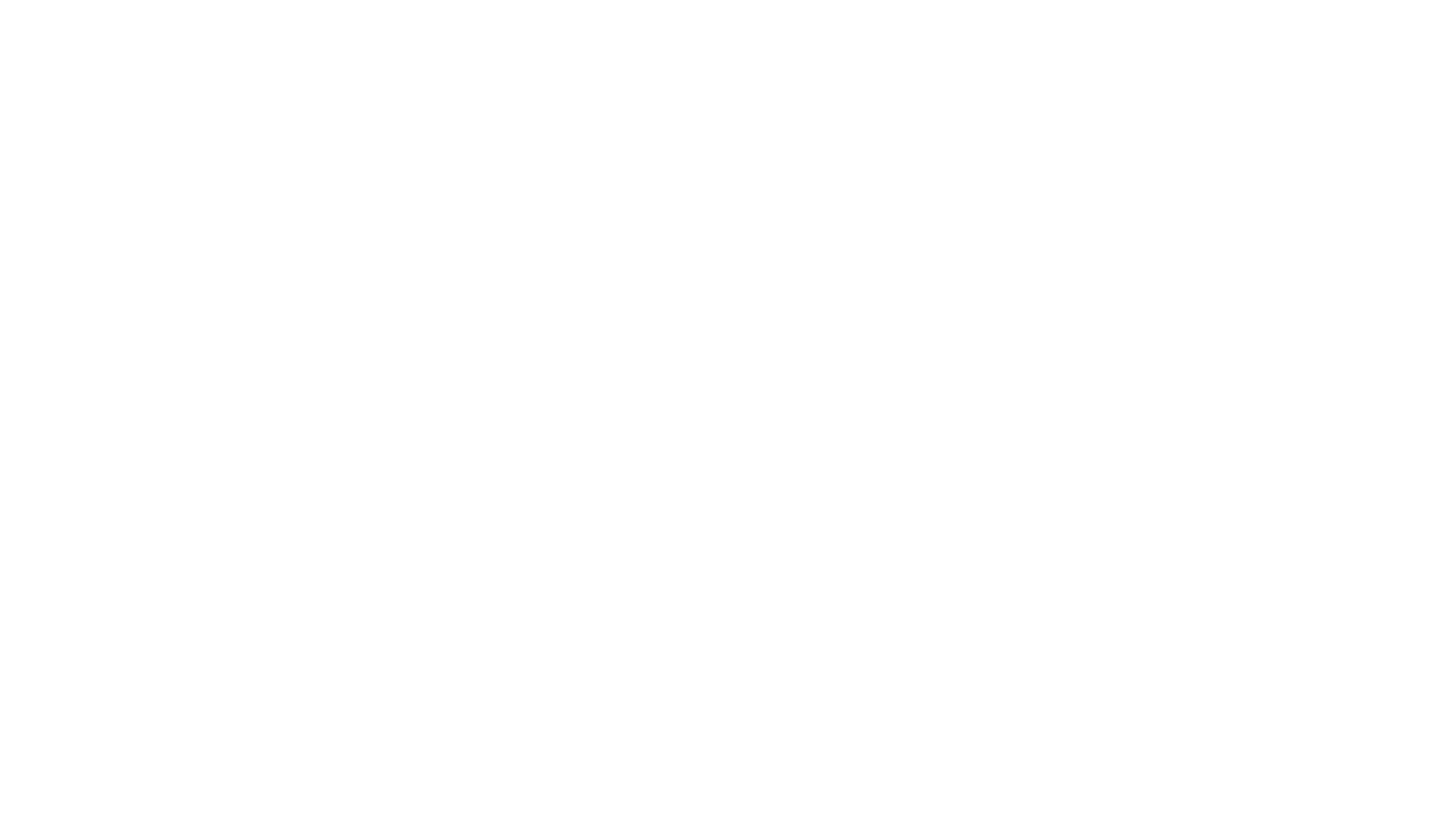 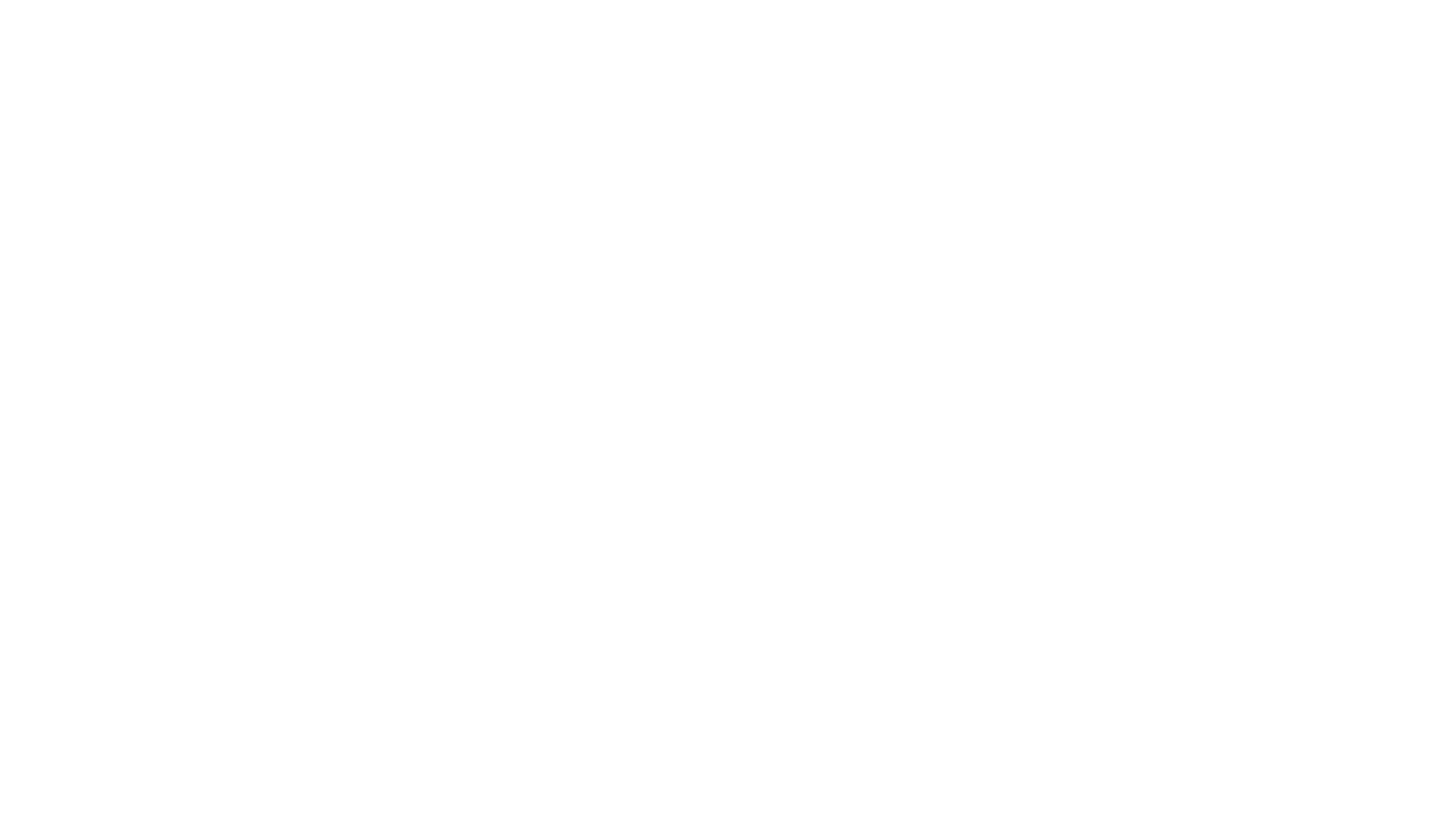 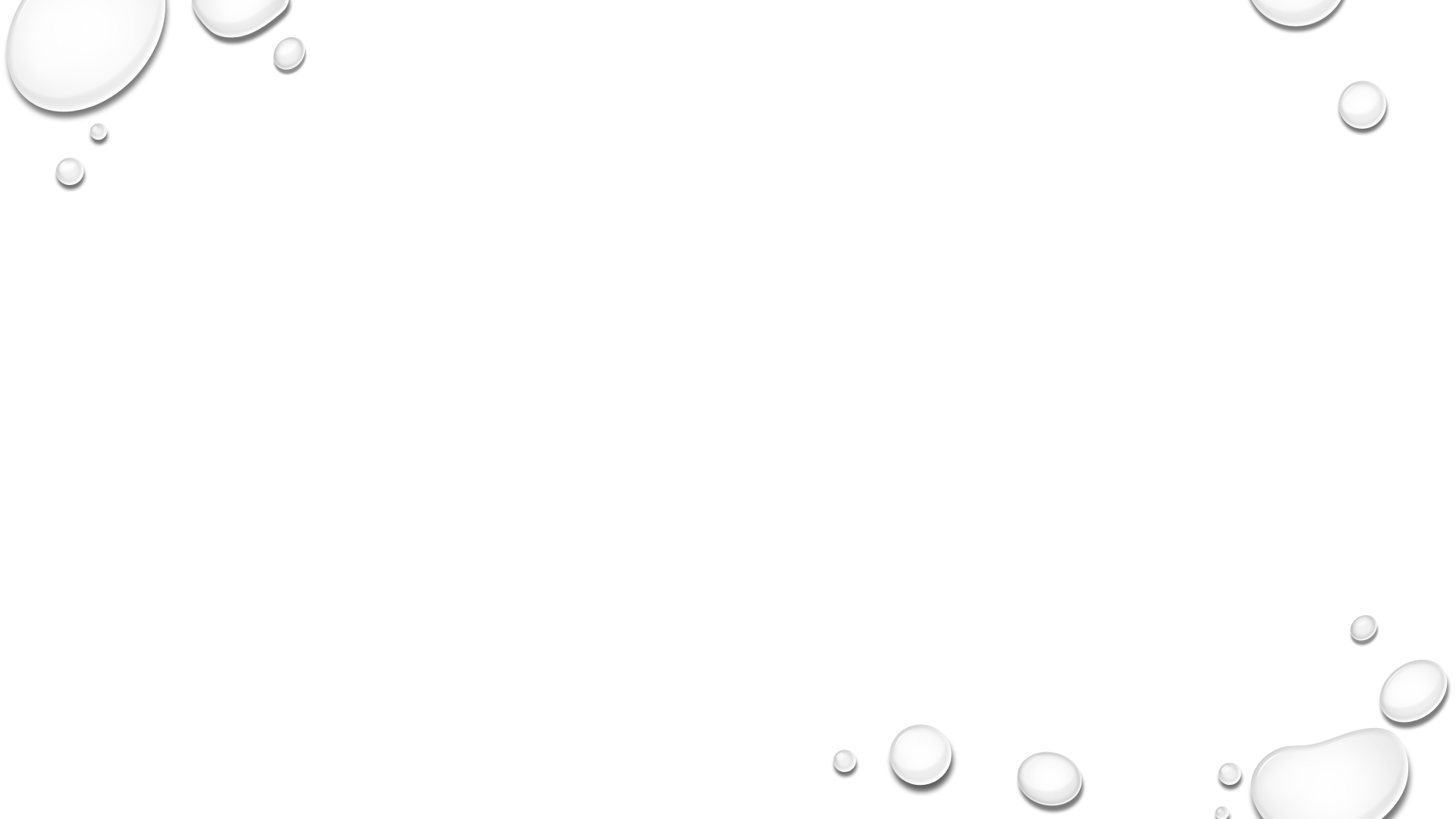 Enforcement Targeting Tool scores can be accessed through contacting your local Compliance Office Inspector.
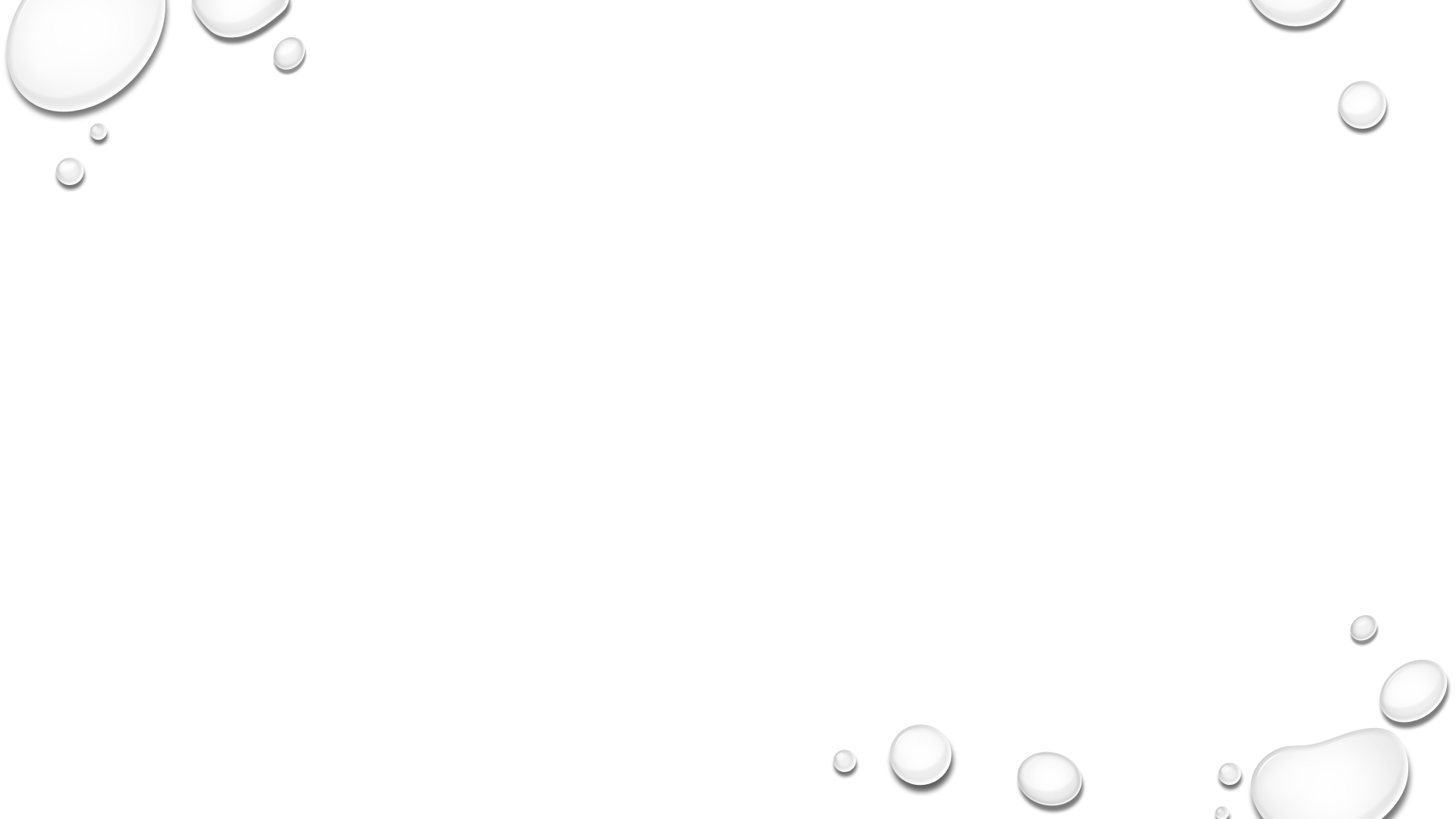 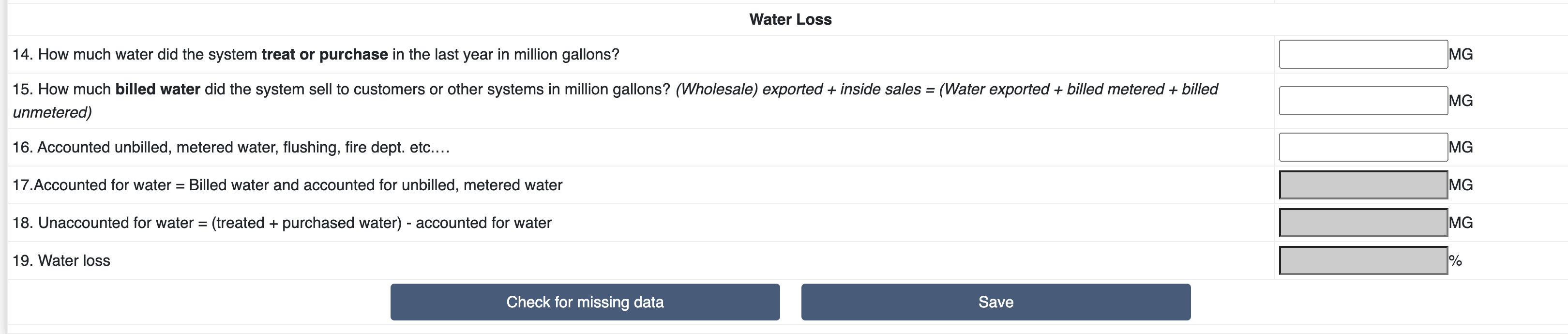 utilities now required to submit the “annual information report” to the comptroller's office.
Line 14 and 15 will use the information from the “AIR”.
Line 16 will need to be found using internal data the utility should have.
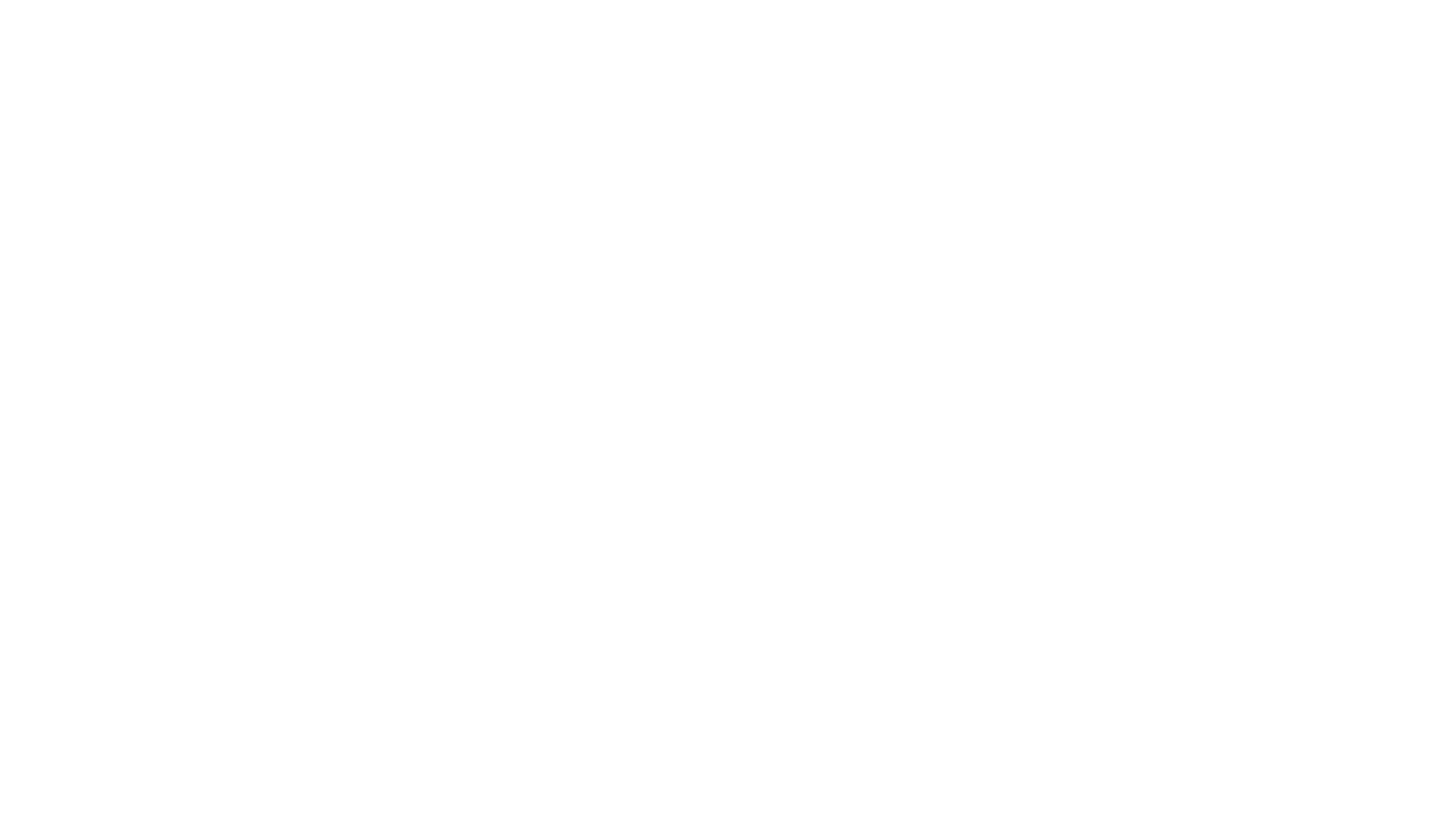 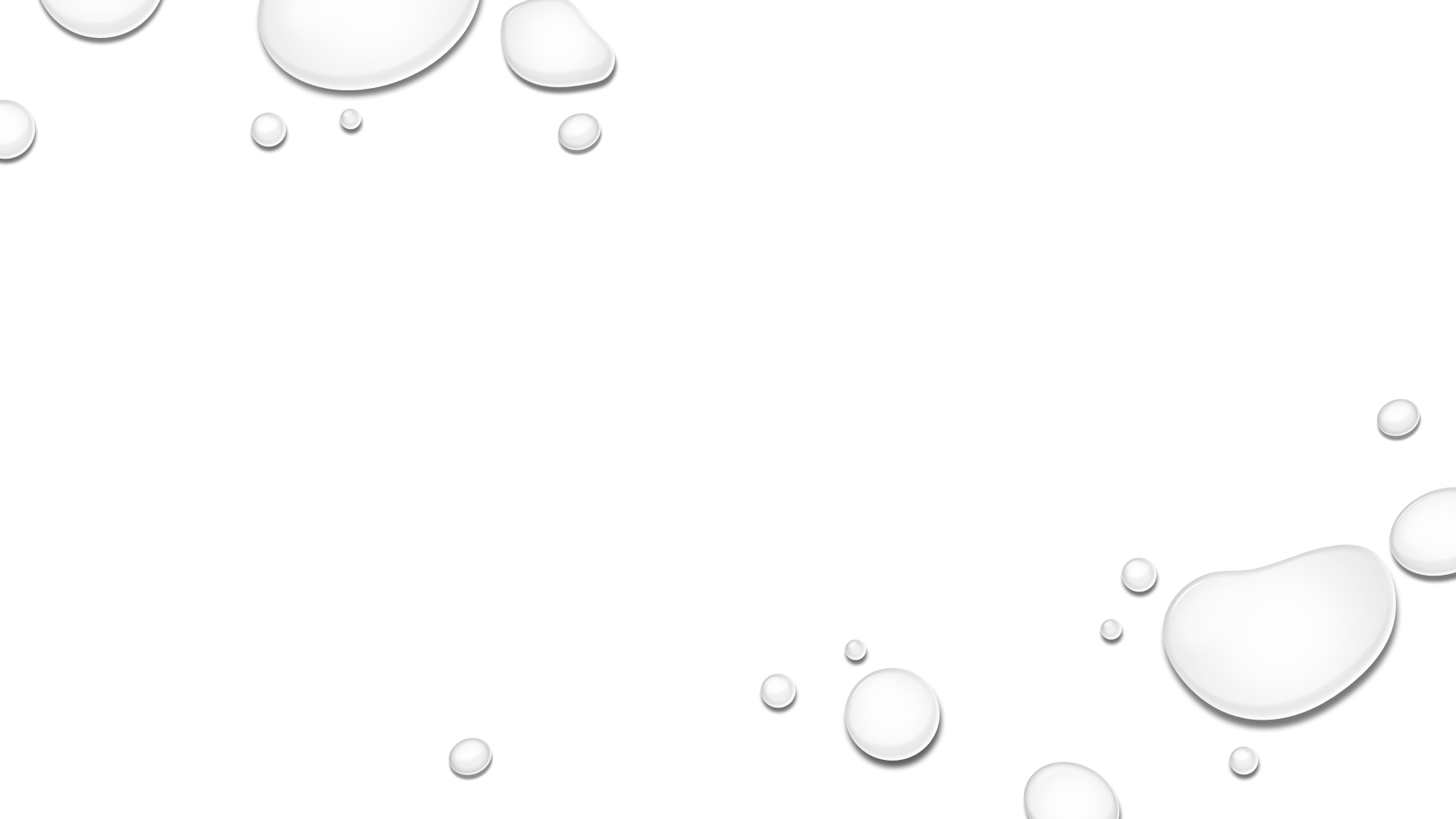 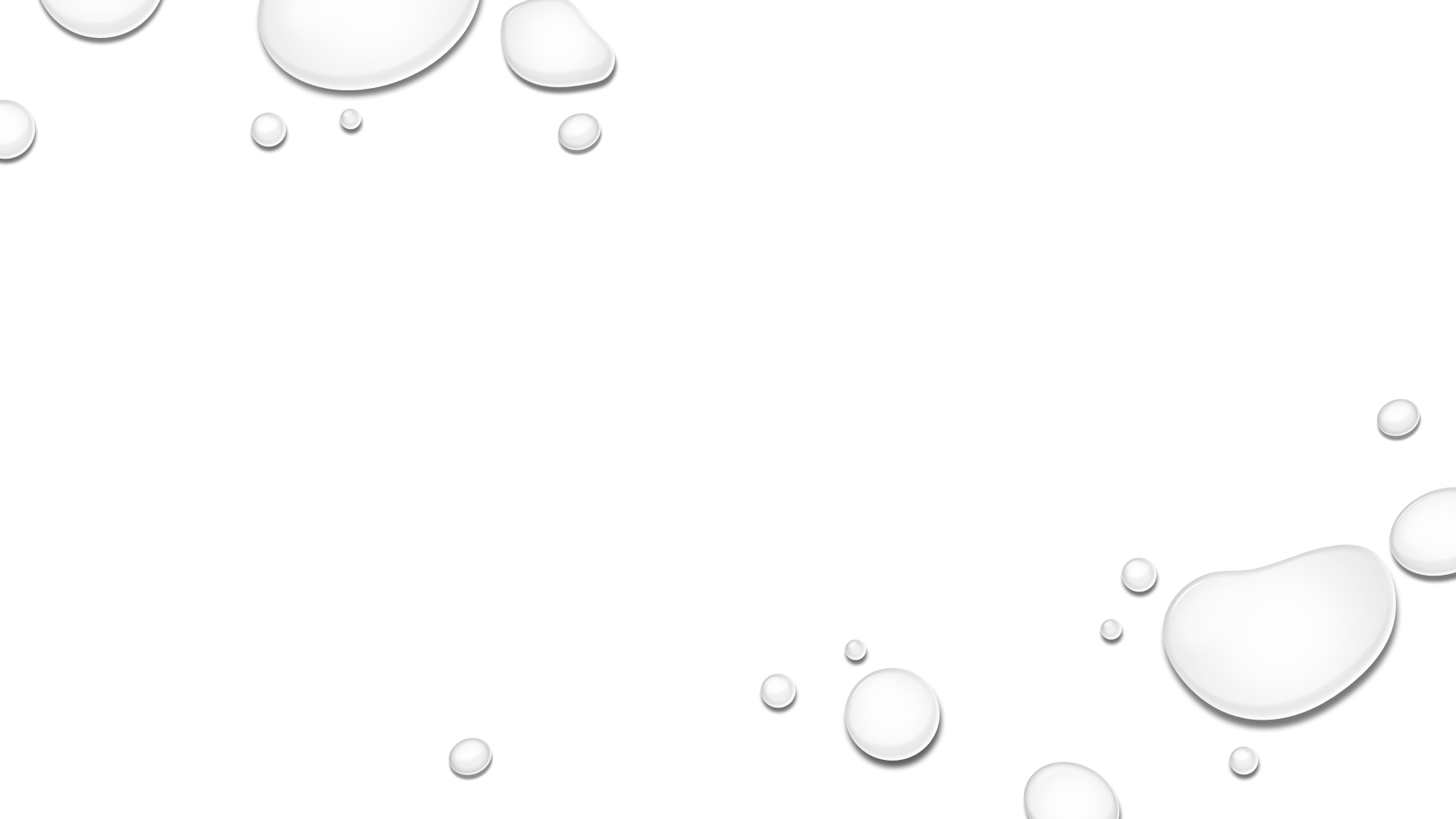 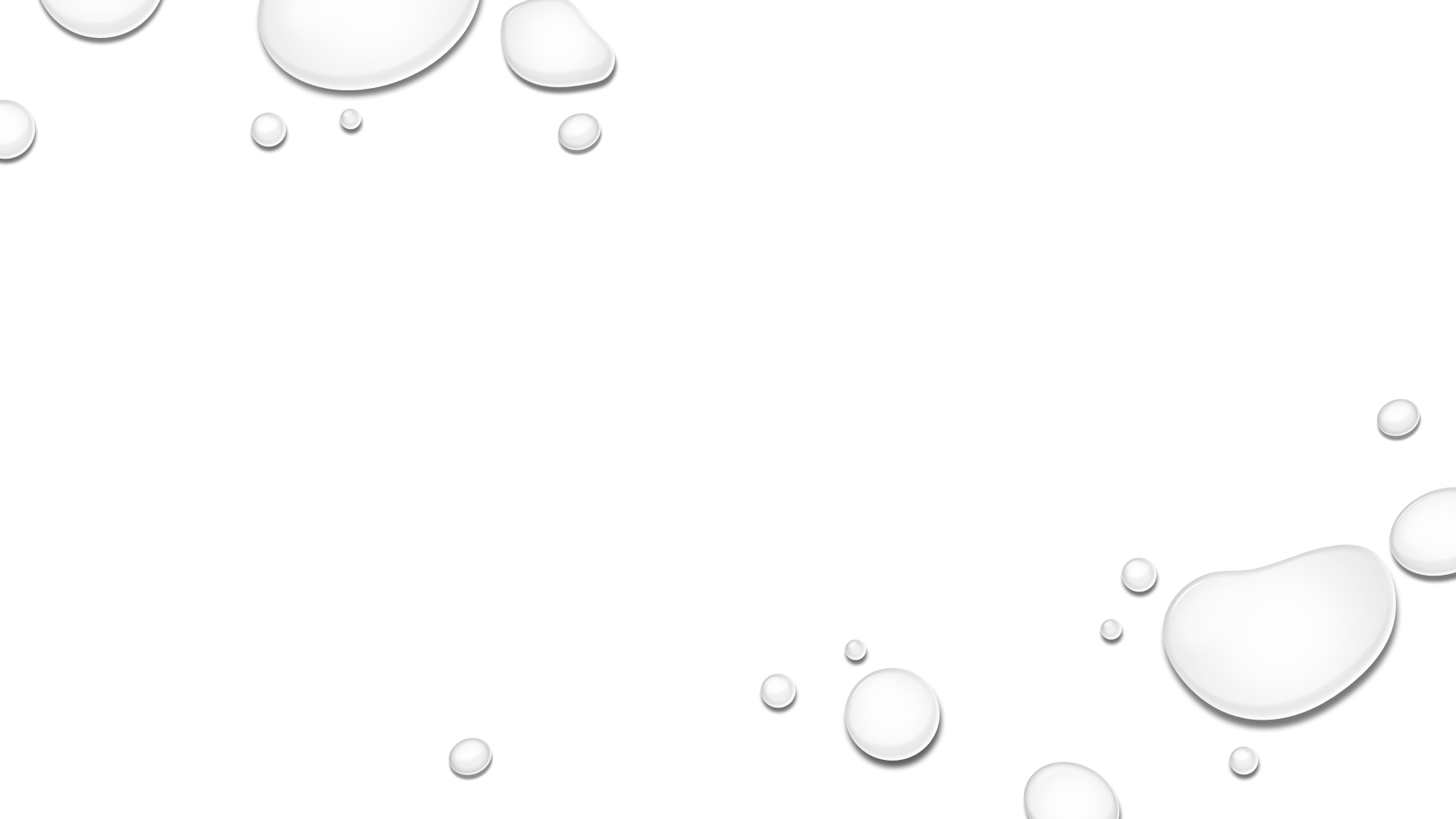 Wastewater Assessment tab
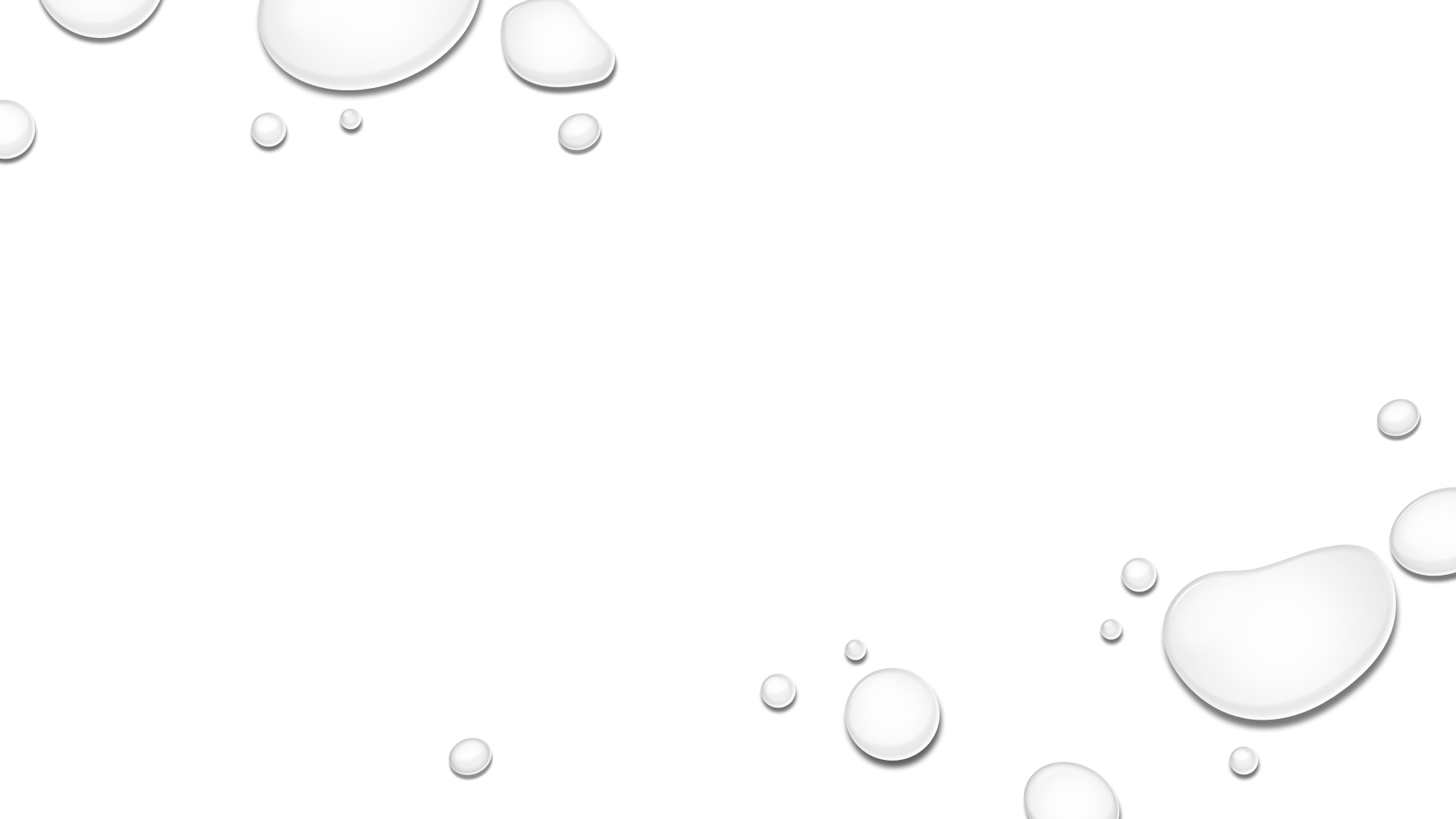 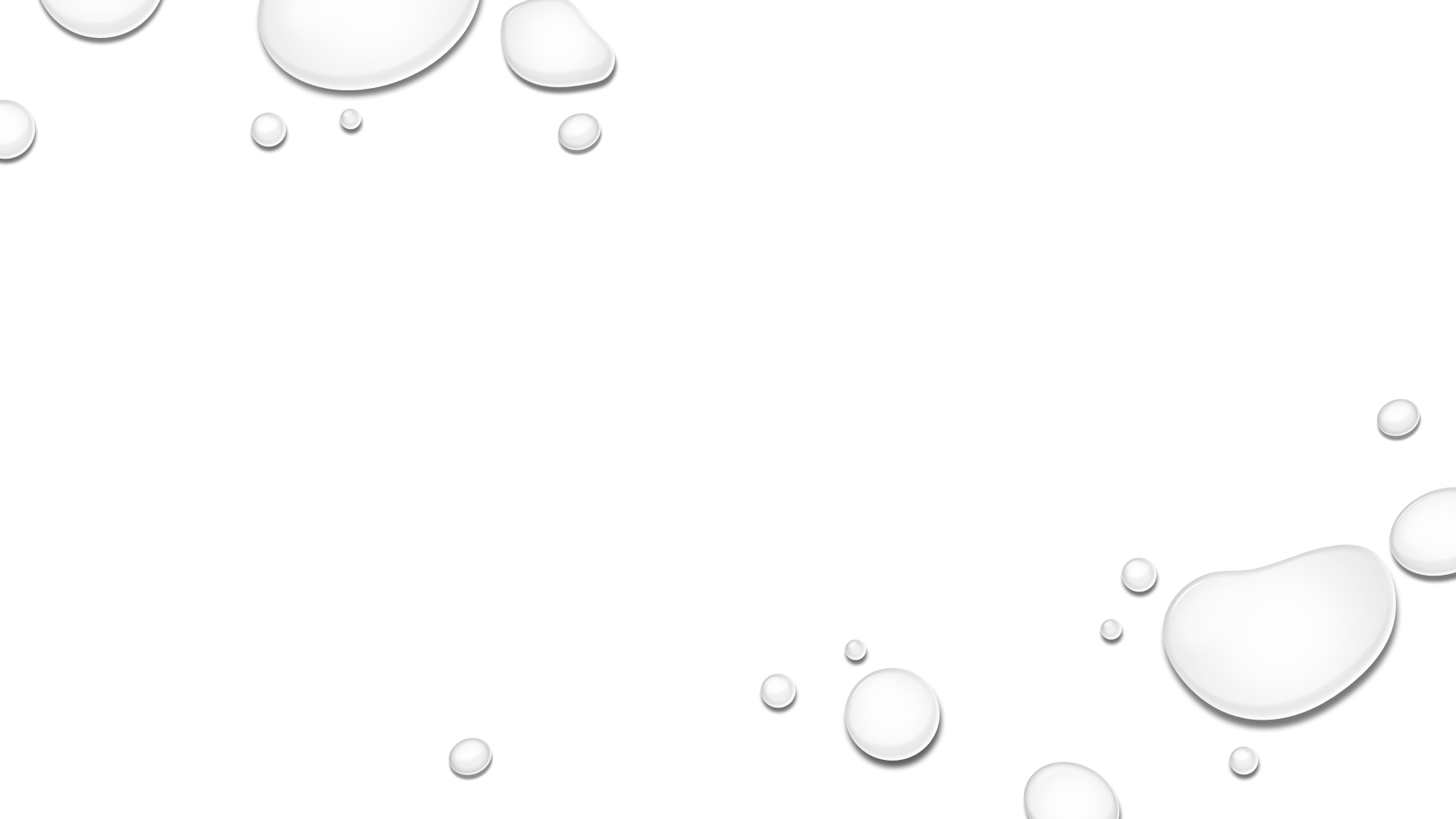 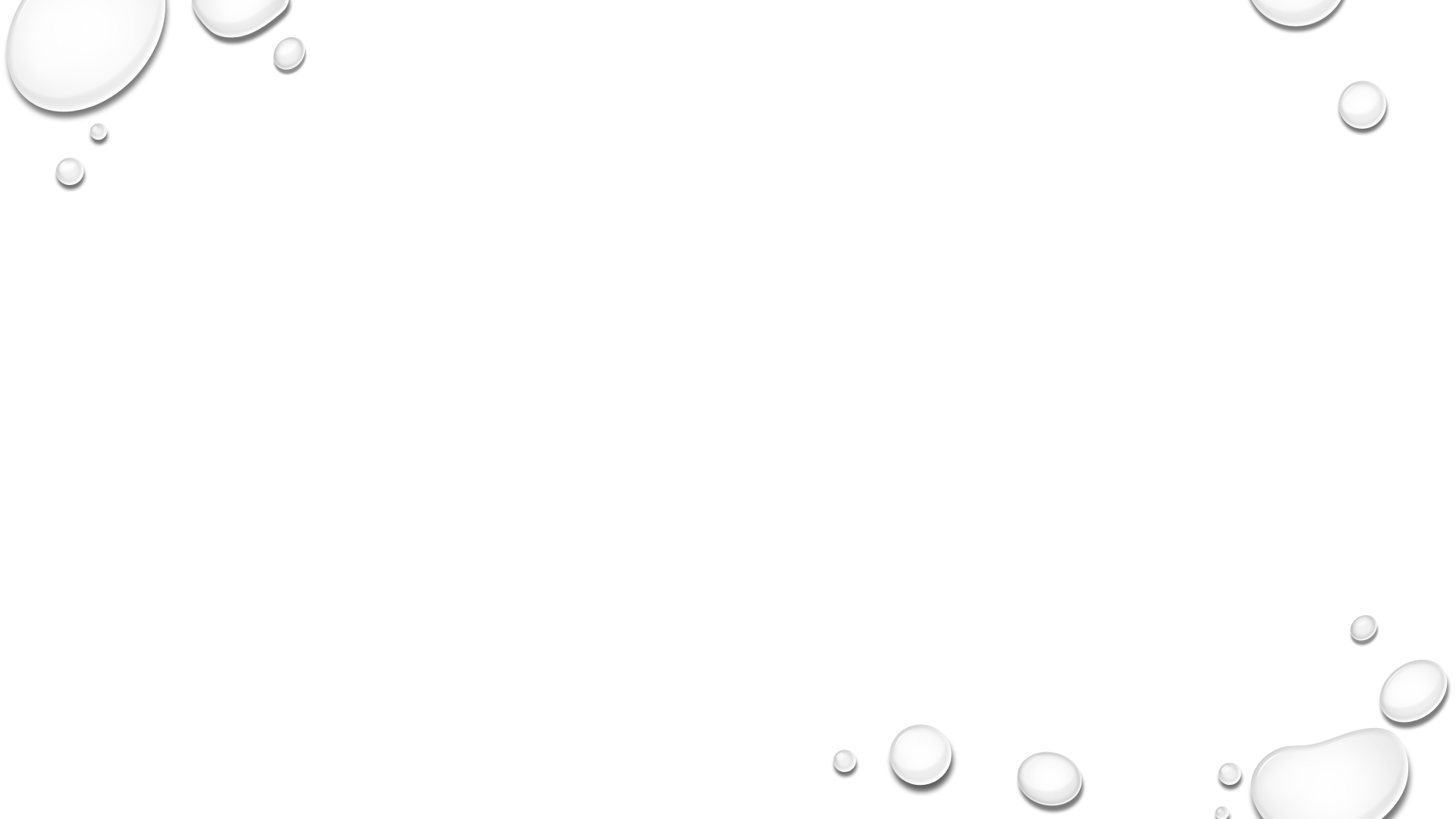 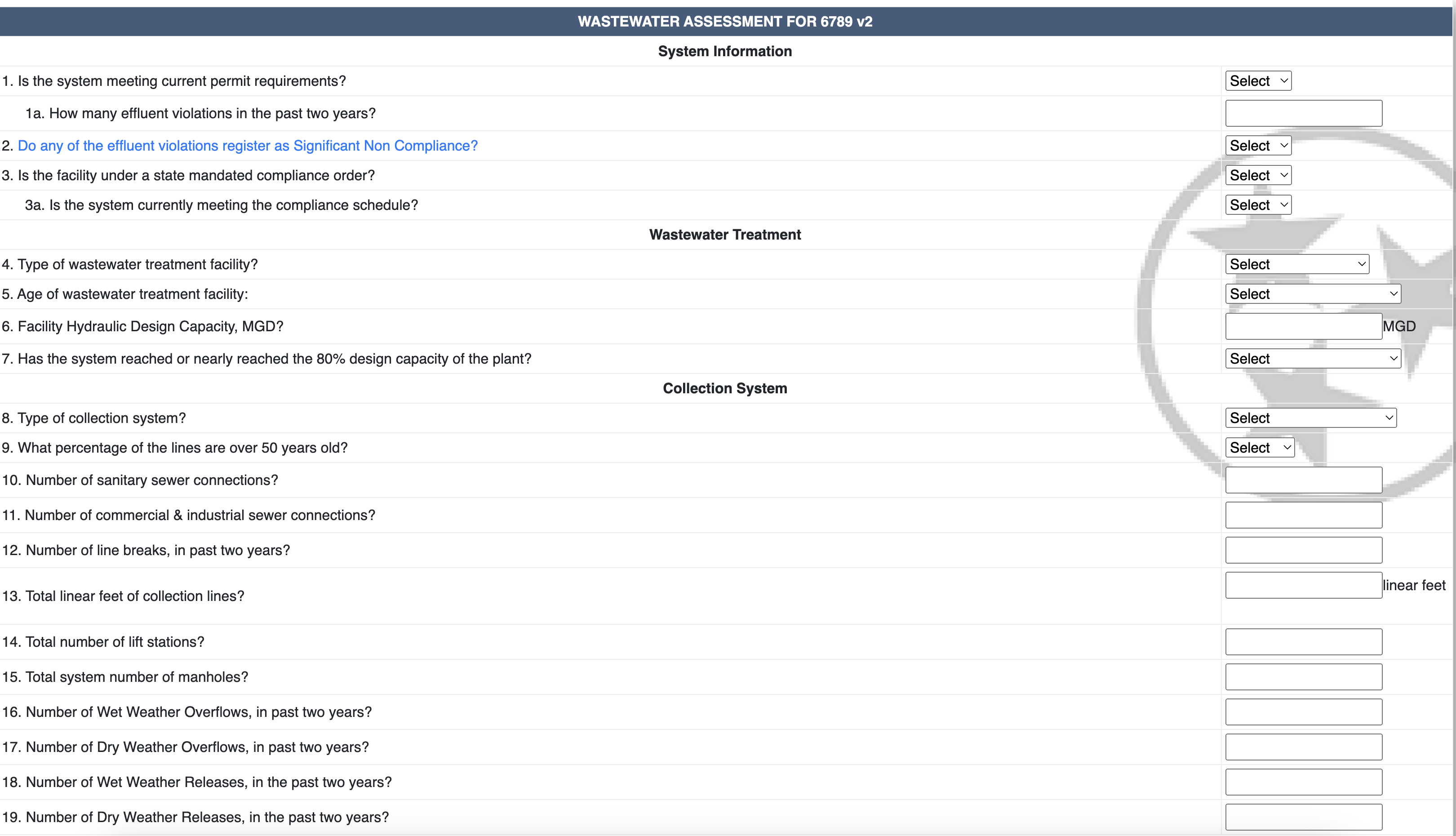 Wastewater tab remains unchanged.
UTILITIES struggled in certain areas during original scorecard submission.
UTILITIES should correlate high wet weather overflows with higher i/i.
Example: a ww system with 70 wet weather overflows and a 10% i/I should recalculate i/I numbers.  i/I will typically be higher with a system that has increased amounts of wet weather overflows.
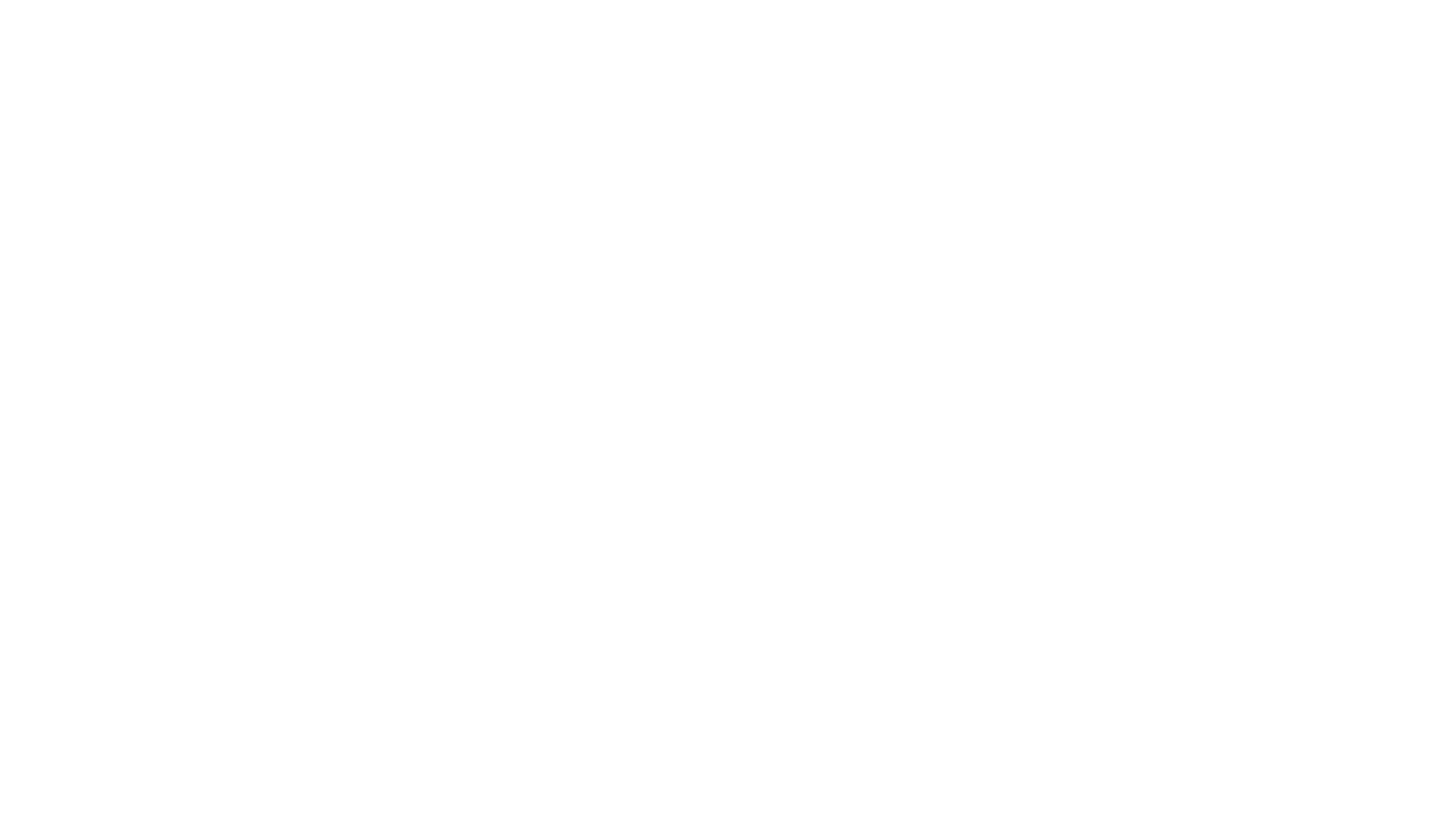 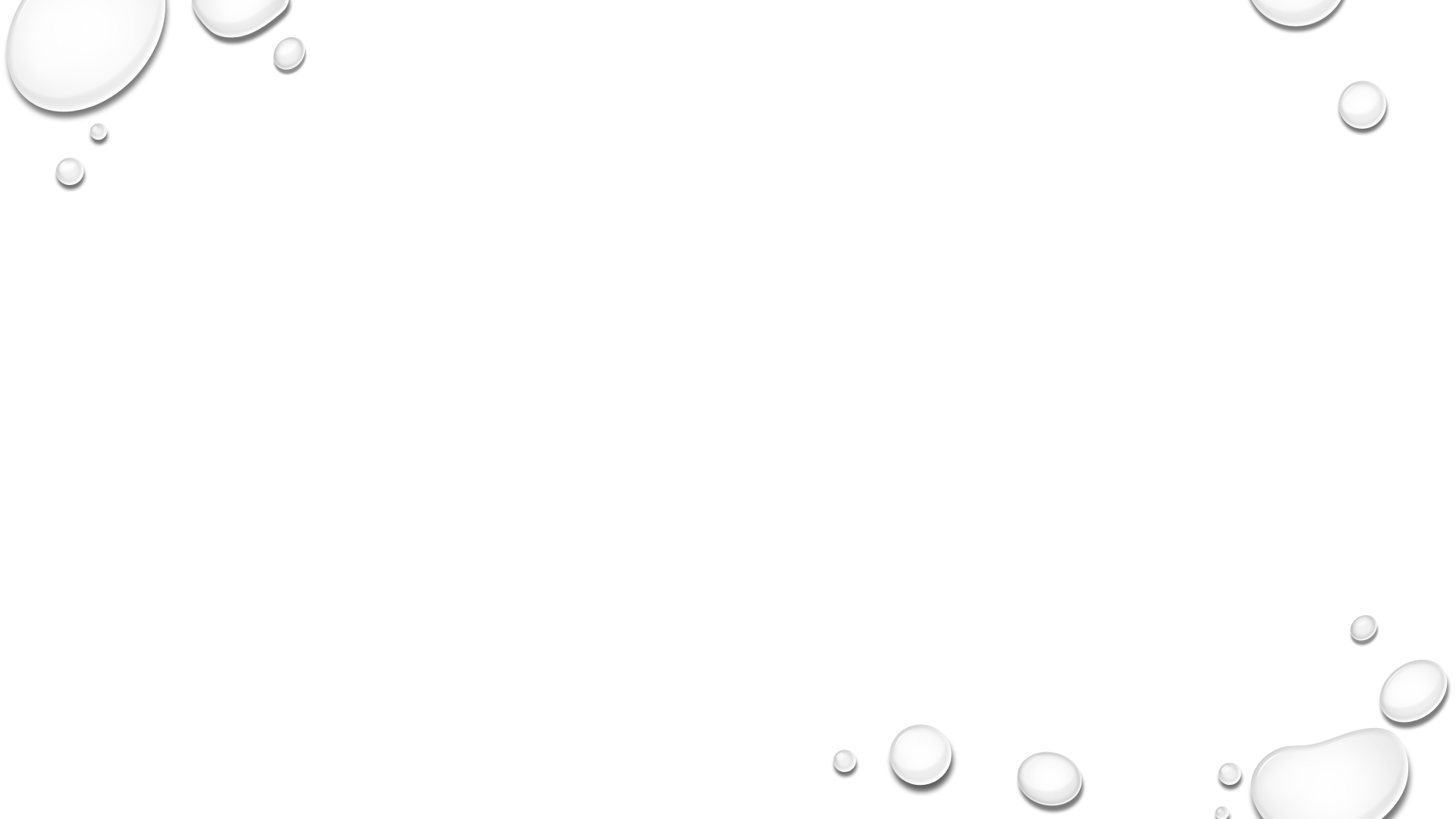 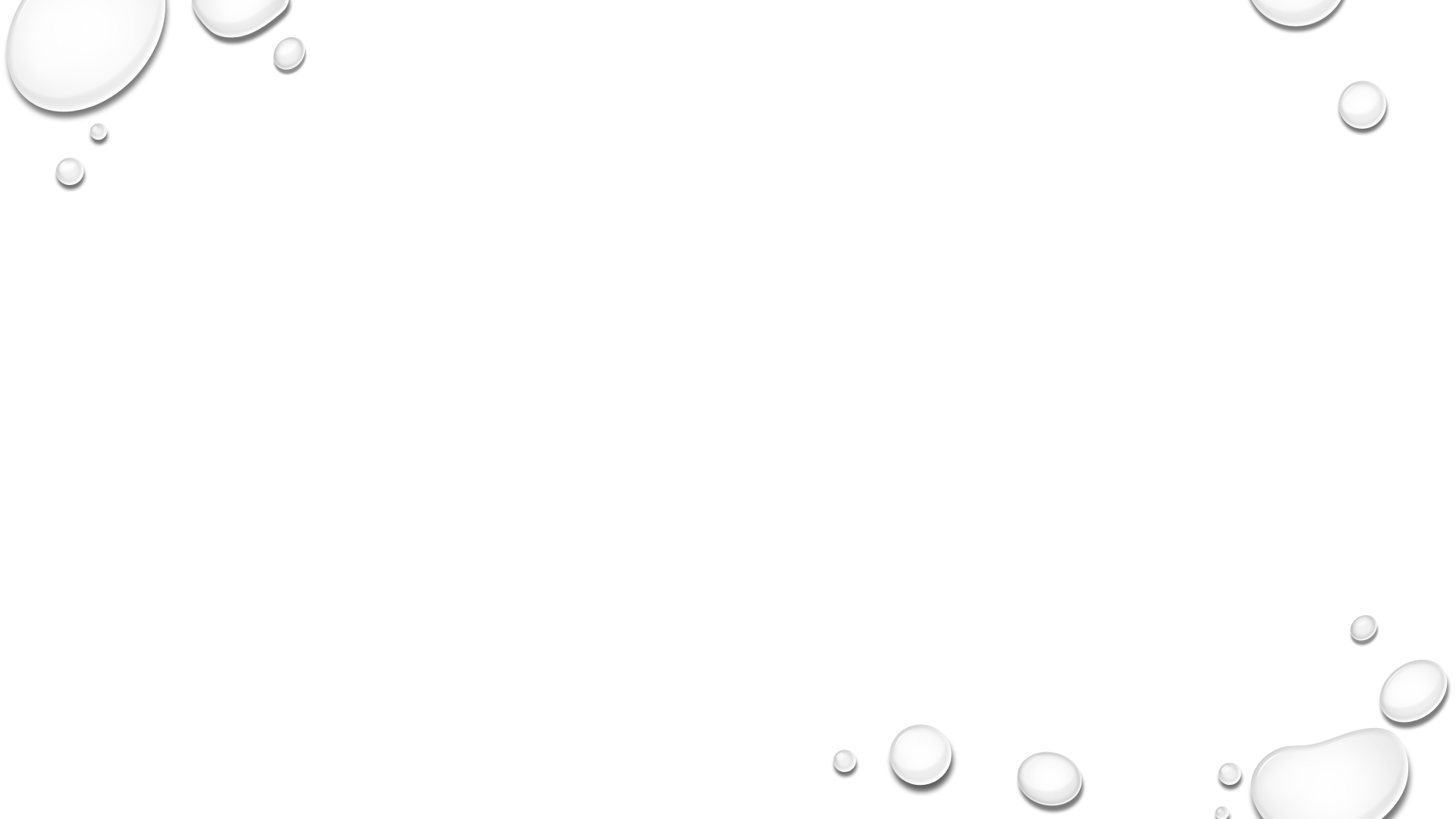 UTILTIES STRUGGLED WITH UNDERSTANDING CALCULATIONS FOR I/I DURING ORIGINAL SCORECARD SUBMISSION PROCESS.
TO SHOW POSITIVE CHANGES FROM THE ORIGINAL SCORECARD SUBMISSION, IT IS IMPERRITIVE UTILTITIES CALCULATE THESE NUMBERS CORRECTLY.
FORMULAS ARE SIMPLE TO UNDERSTAND WITH AVAILABLE DATA THAT THE WW OPERATOR IS RESPONSIBLE FOR.
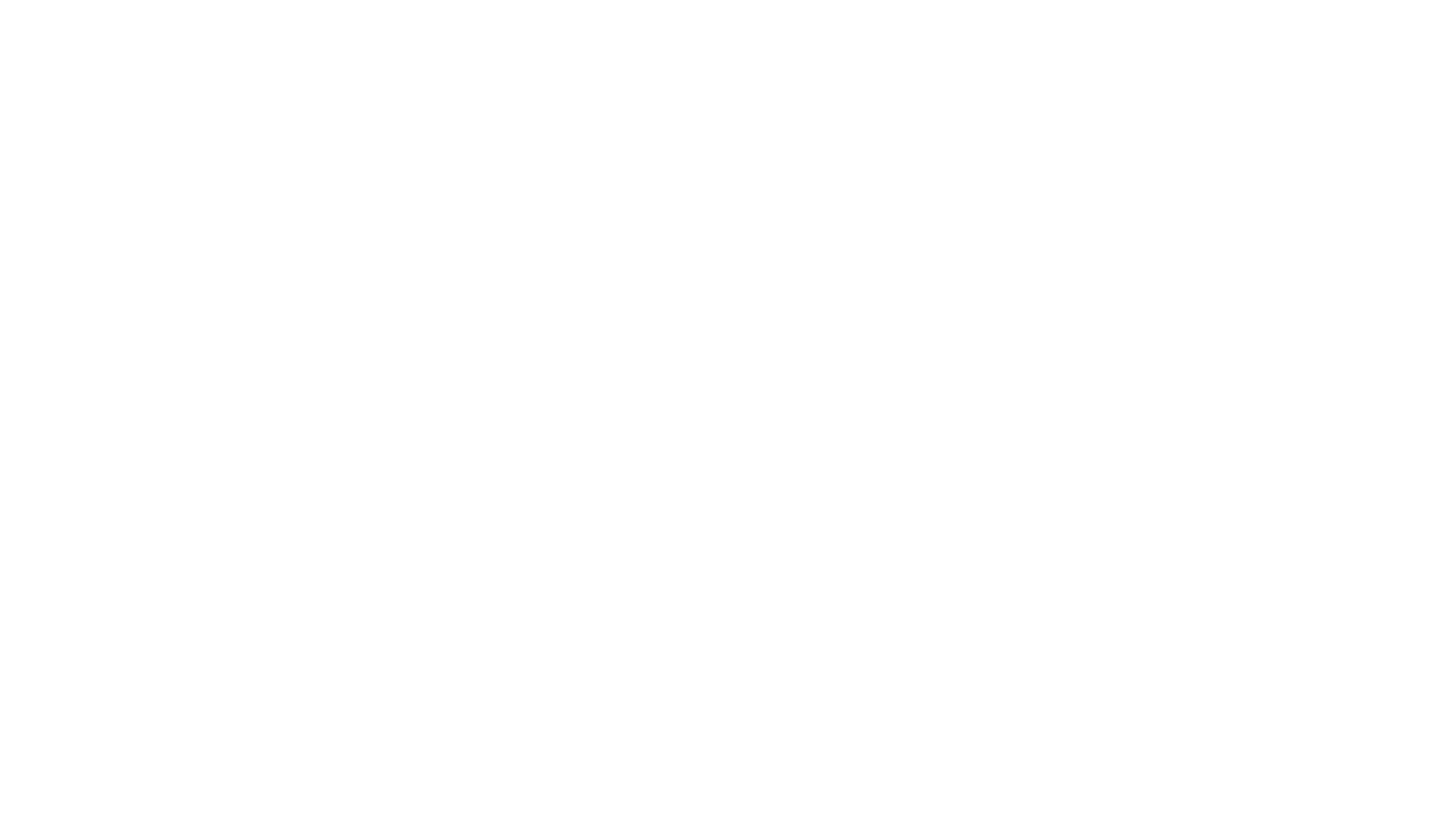 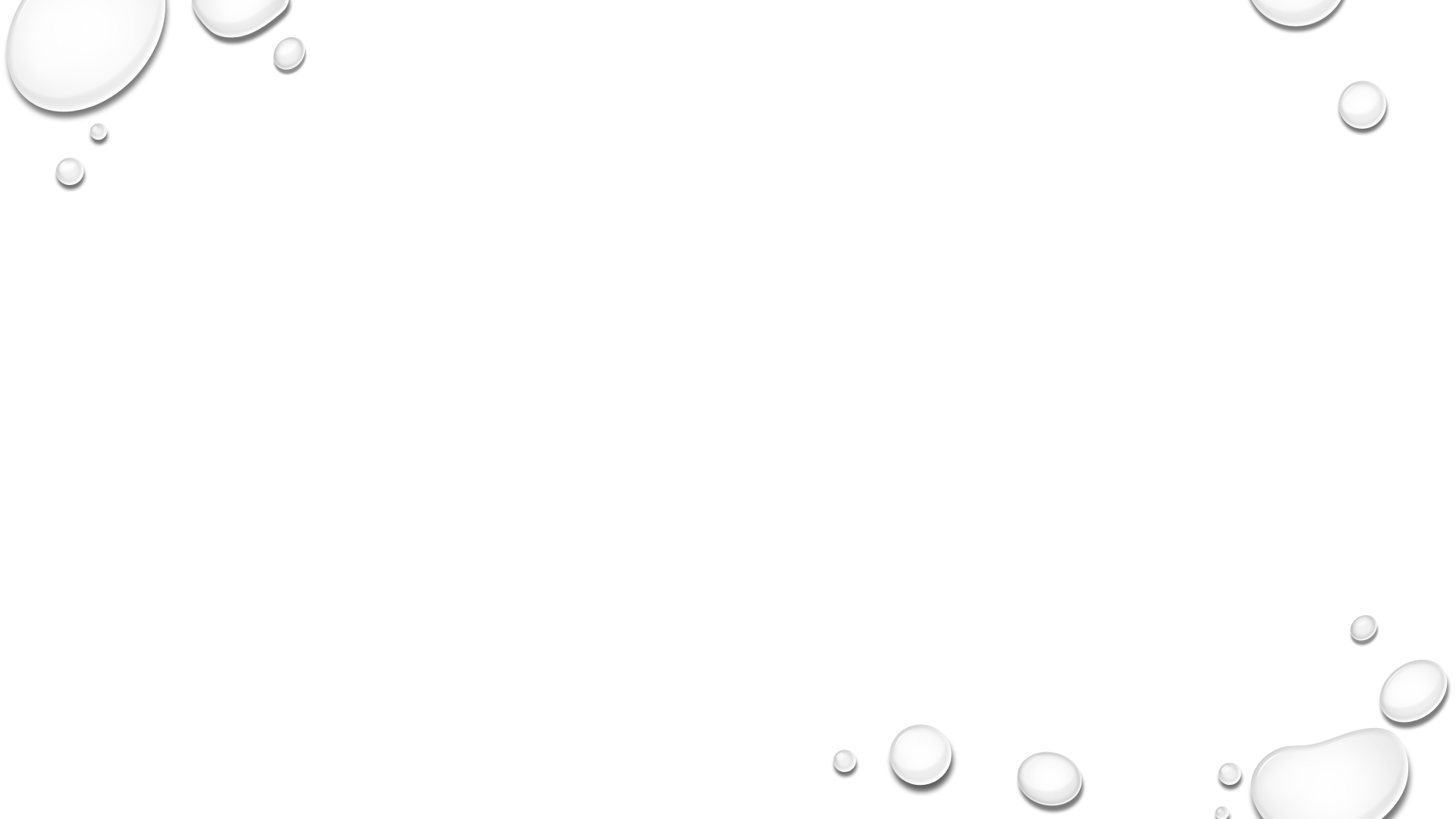 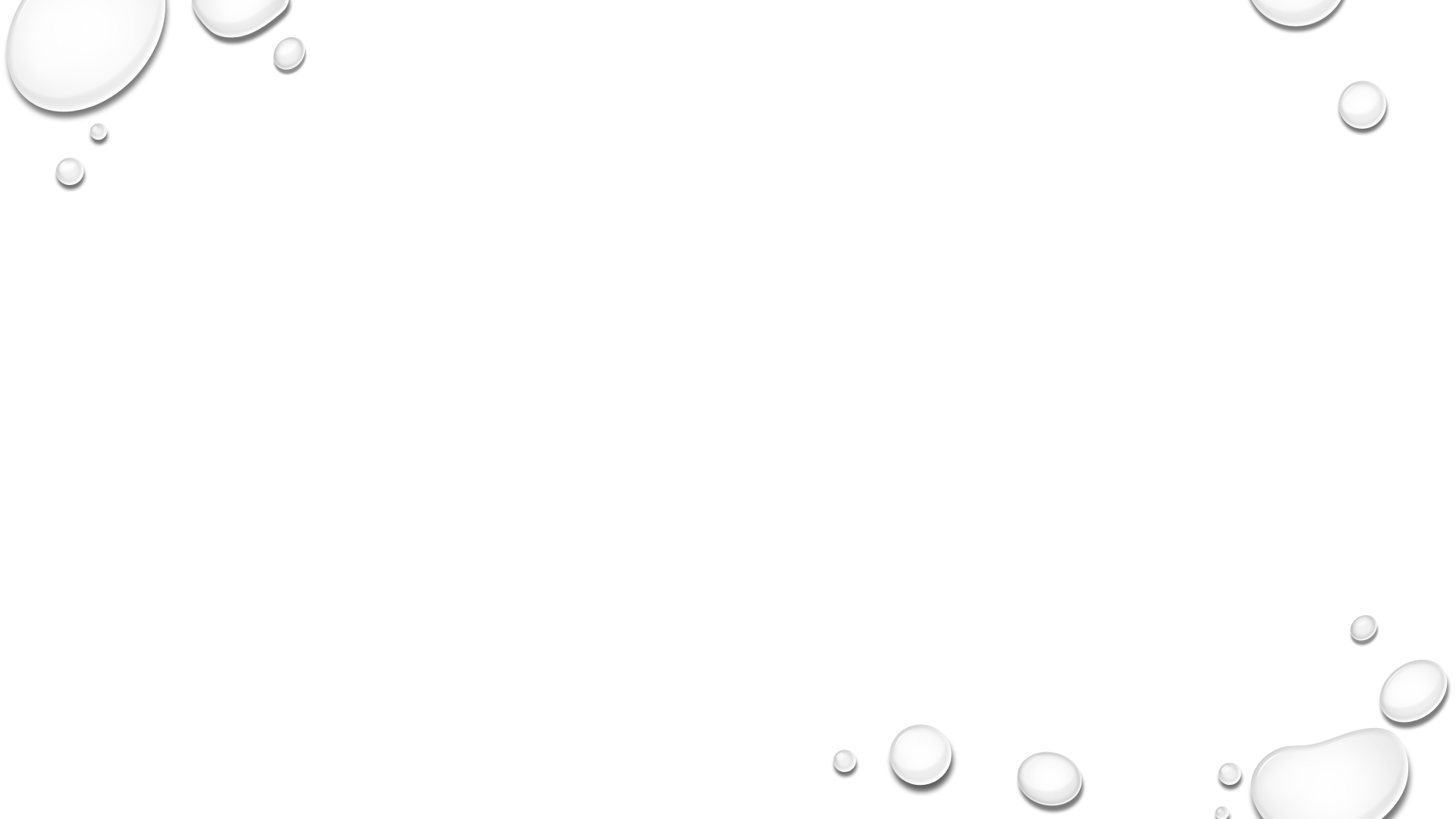 THE FIRST CACLULATION IS CALLED AVERAGE DAILY DRY WEATHER FLOW (ADDWF).
ADDWF IS THE LOWEST 7-DAY CONSECUTIVE FLOW WITHIN THE CURRENT YEAR.
TO CALCULATE THIS NUMBER, UTILTIES WILL NEED FLOW DATA THAT CAN BE FOUND ON THE WW PLANTS MONTHLY OPERATING REPORT (MOR).
REVIEWING ALL FLOW DATA FOR A YEAR CAN BE TASKING.  PERSONNEL CAN SPEED UP THIS PROCESS BY REVIEWING THE MONTHS THAT ARE TYPICALLY THE DRYEST OF THE YEAR. 
FINDING THE APPROXIMATE LOWEST 7-DAYS, THE SYSTEM WILL AVERAGE THE FLOWS USING THE FOLLOWING CALCULATION:

		ADDWF = 		SUM OF ALL FLOWS DURING THE WEEK
									7 DAYS
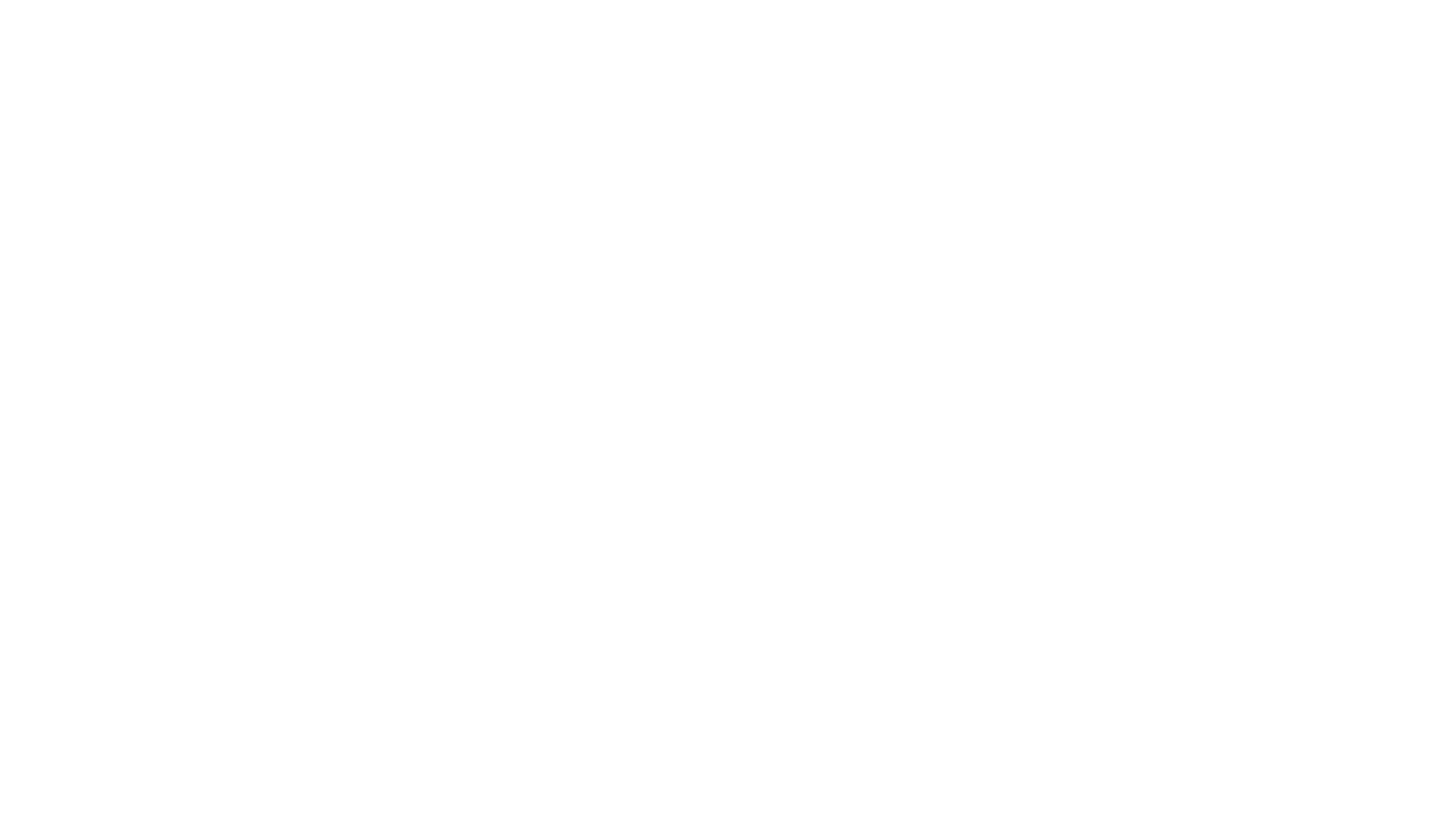 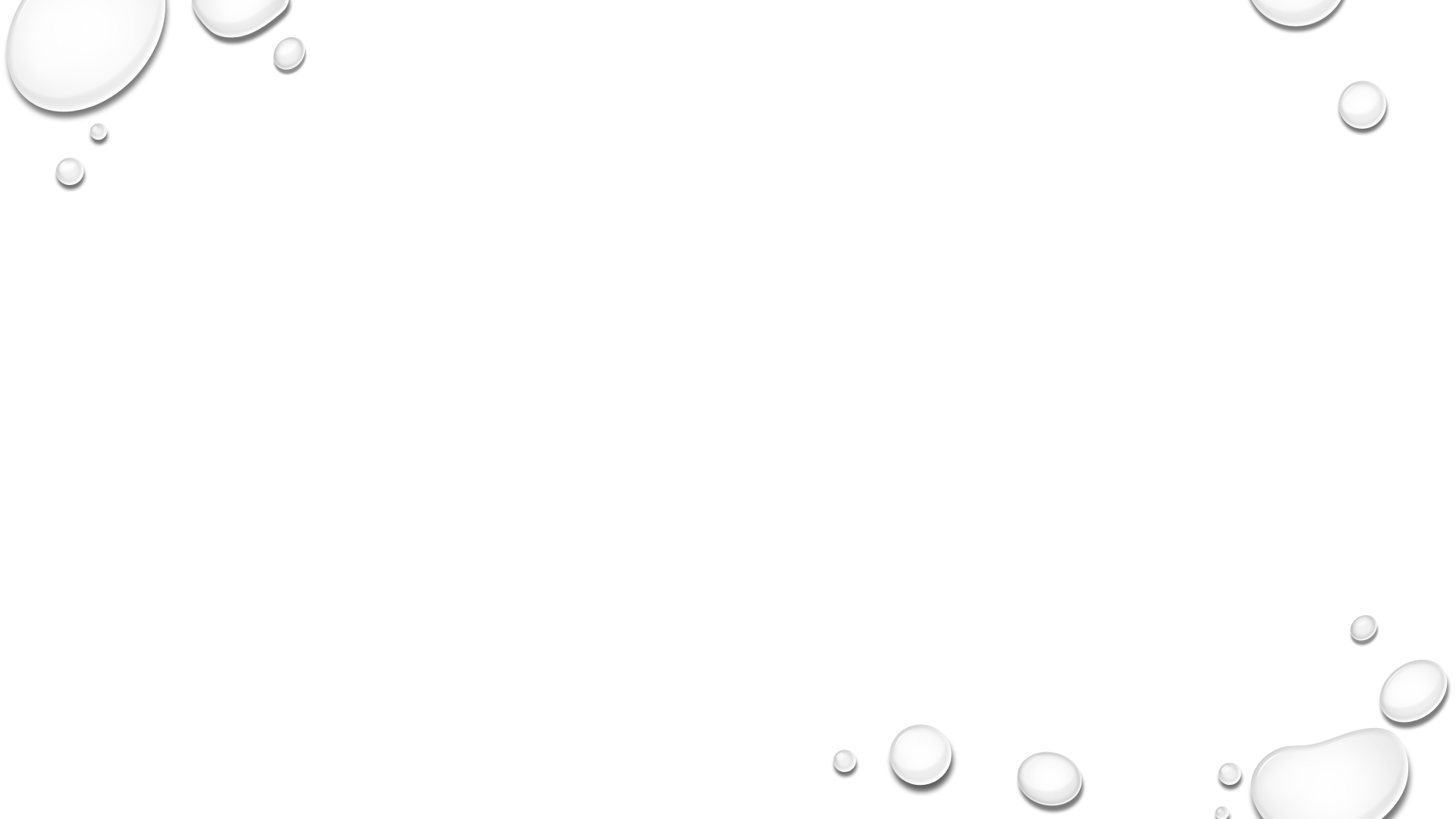 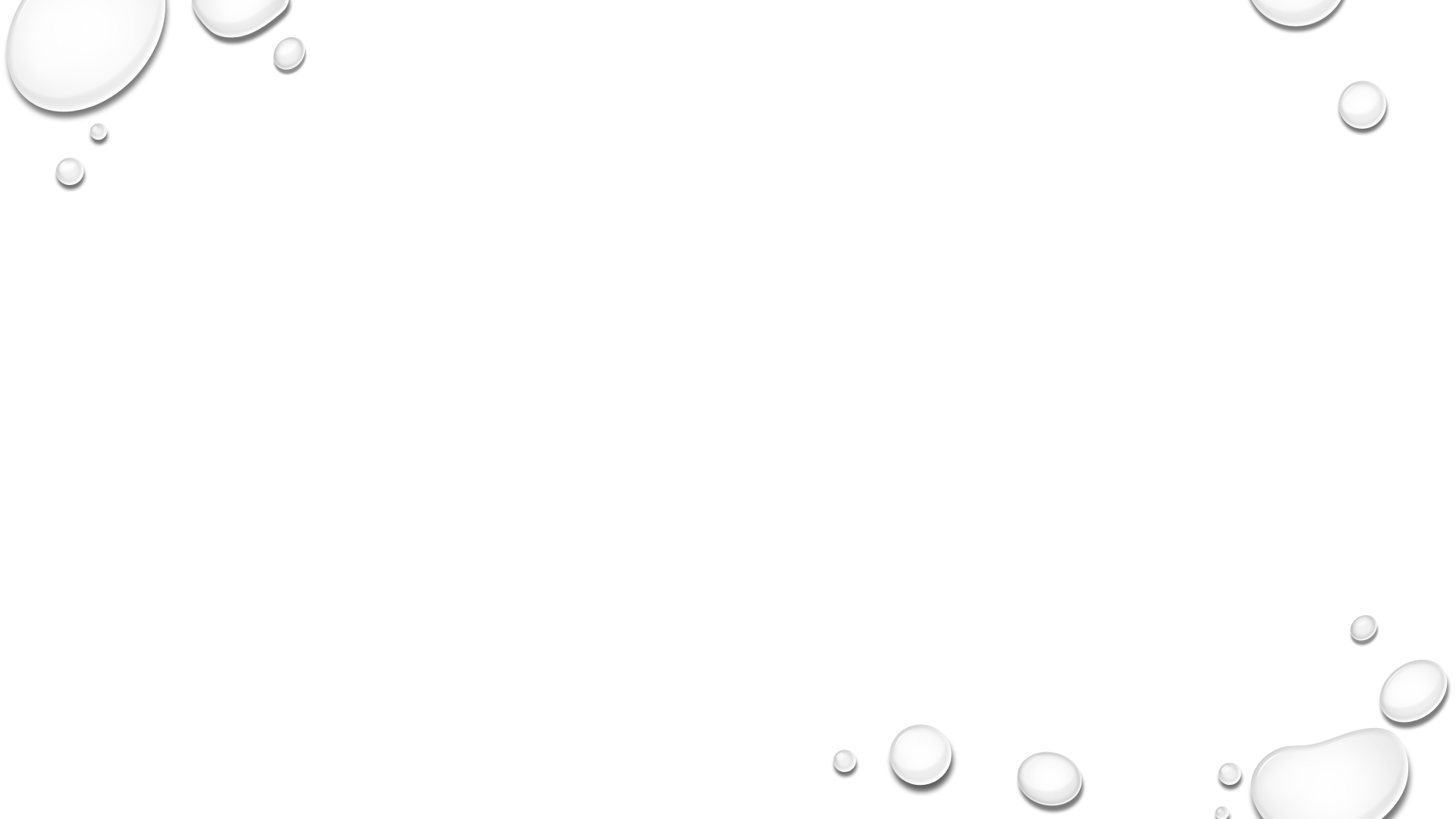 AVERAGE DAILY FLOW (ADF) IS THE SECOND CALCULATION.
UTILTIES CAN FIND THIS NUMBER USING THE FOLLOWING CALCULATION:

		ADF= 		SUM OF ALL TOTAL FLOWS FOR THE YEAR
								365 DAYS
DRINKING WATER OPTIMIZATION, WASTEWATER OPTIMIZATION, AND RISK & RESILENCY
REMAINING TABS ON THE POST-PROJECT SCORECARD HAVE BEEN LEFT UNCHANGED.
UTILITIES SHOULD FILL THESE OUT, UPDATING ANY CHANGES FROM THE ORIGINAL SCORECARD THAT HAVE BEEN IMPLEMENTED.
TDEC Submission Process
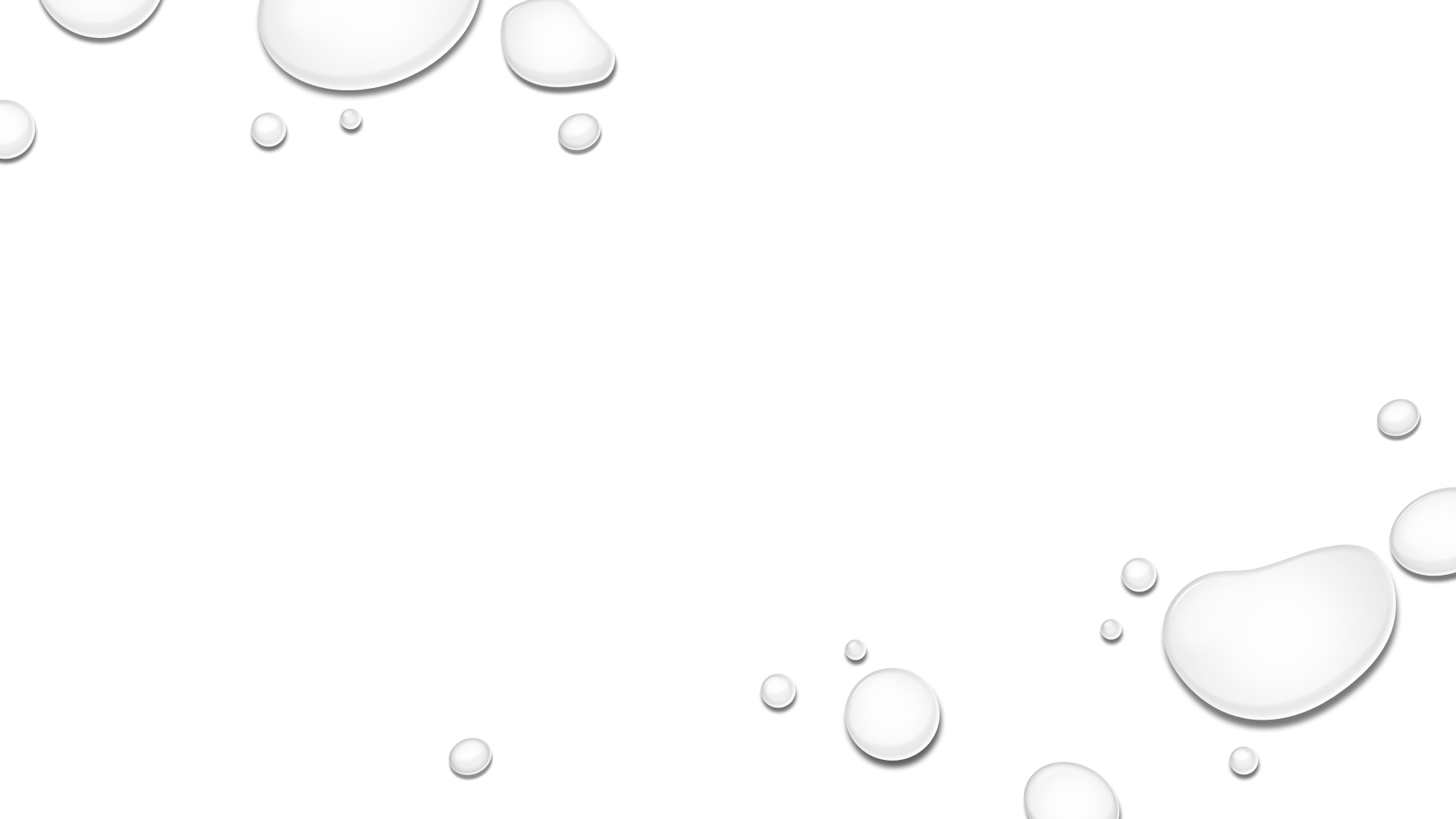 Tdec submission process
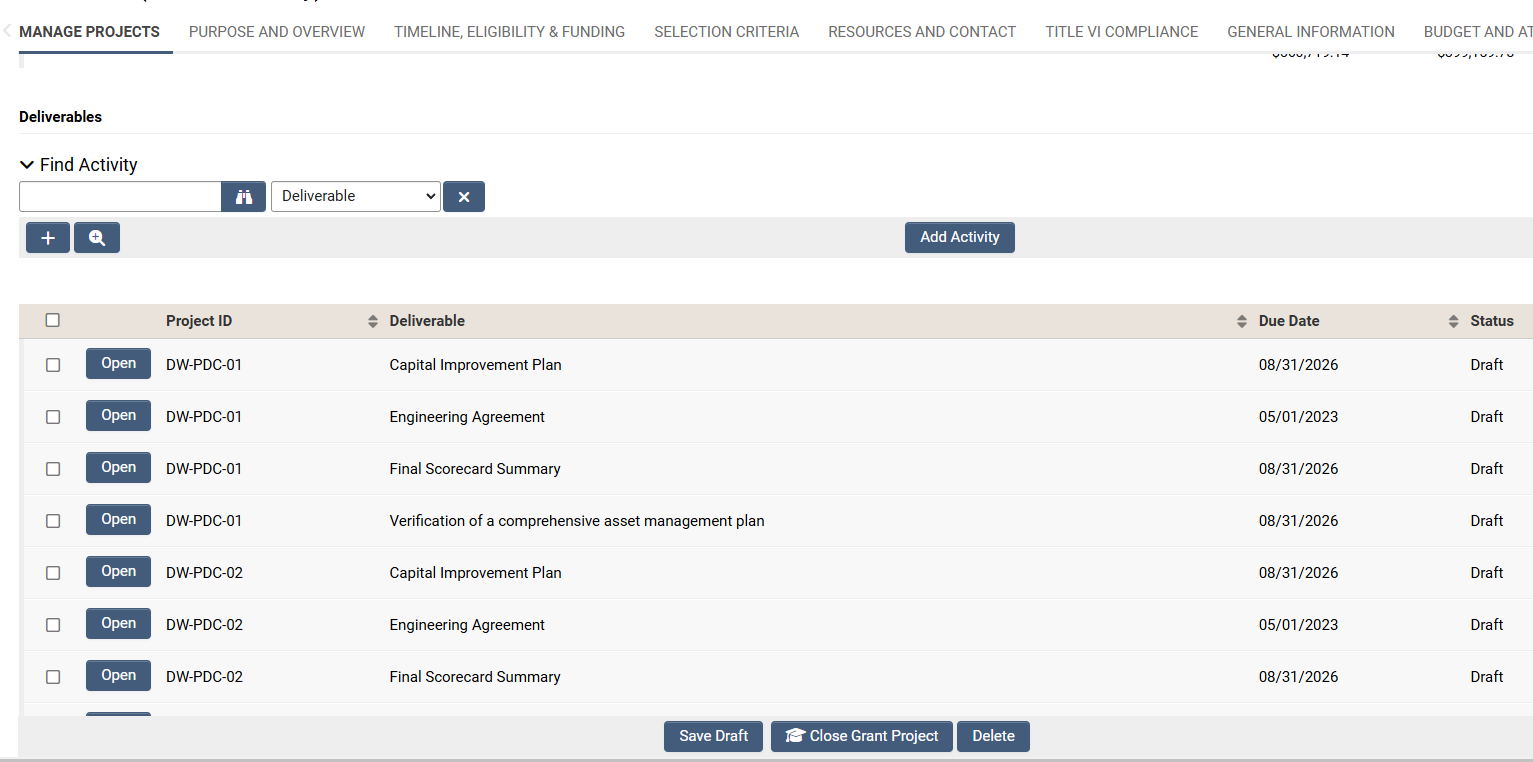 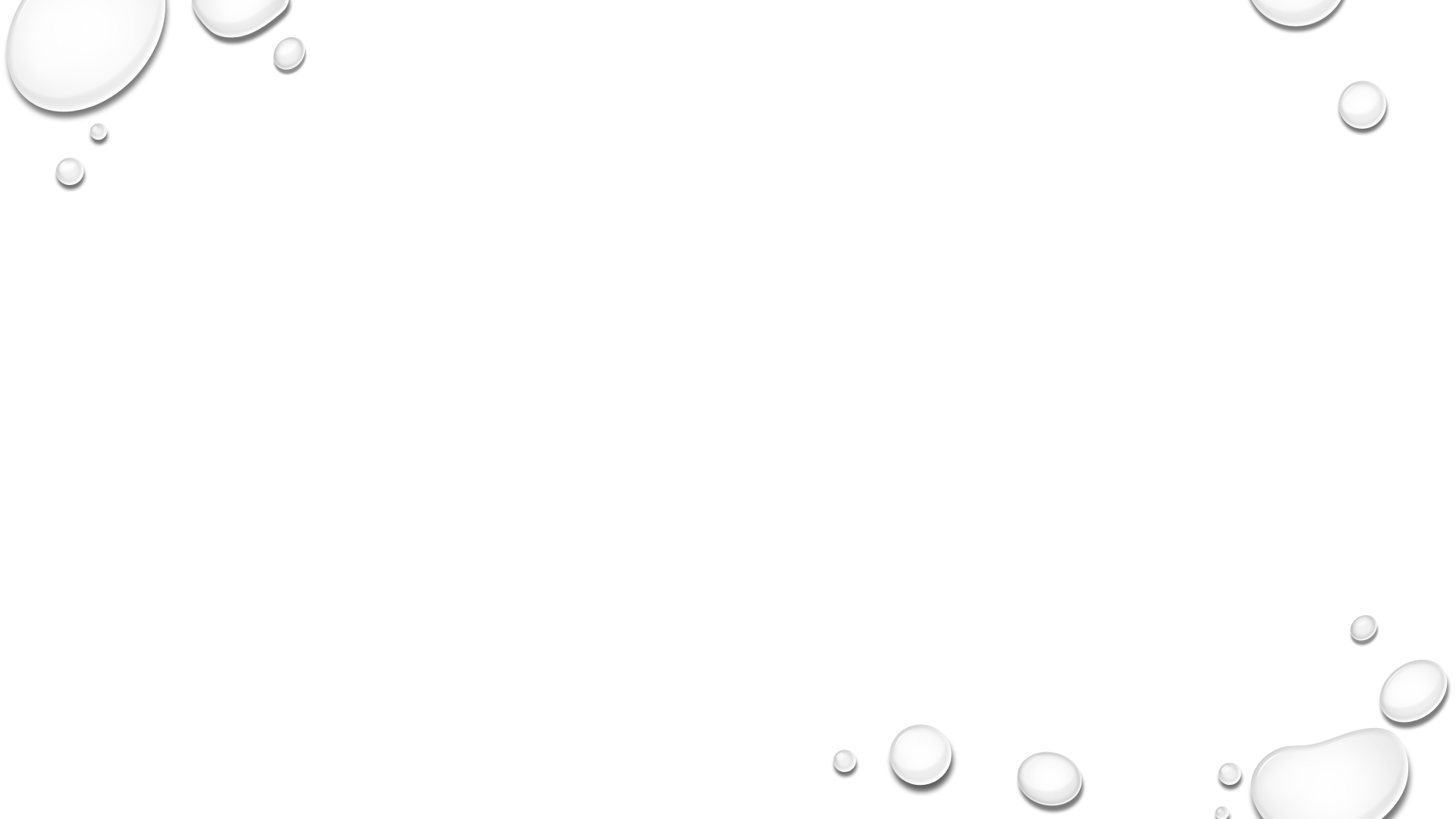 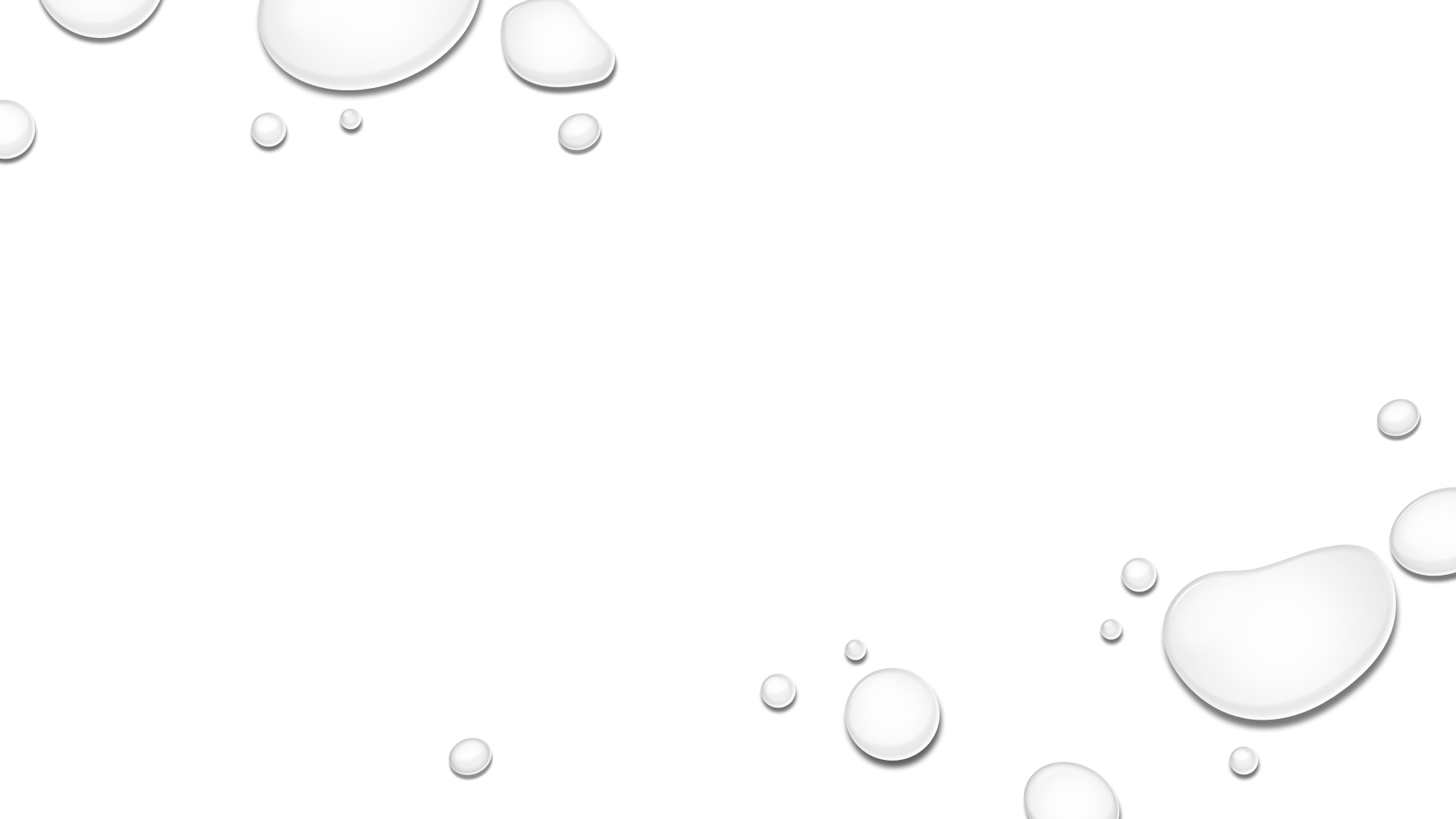 Tdec submission process
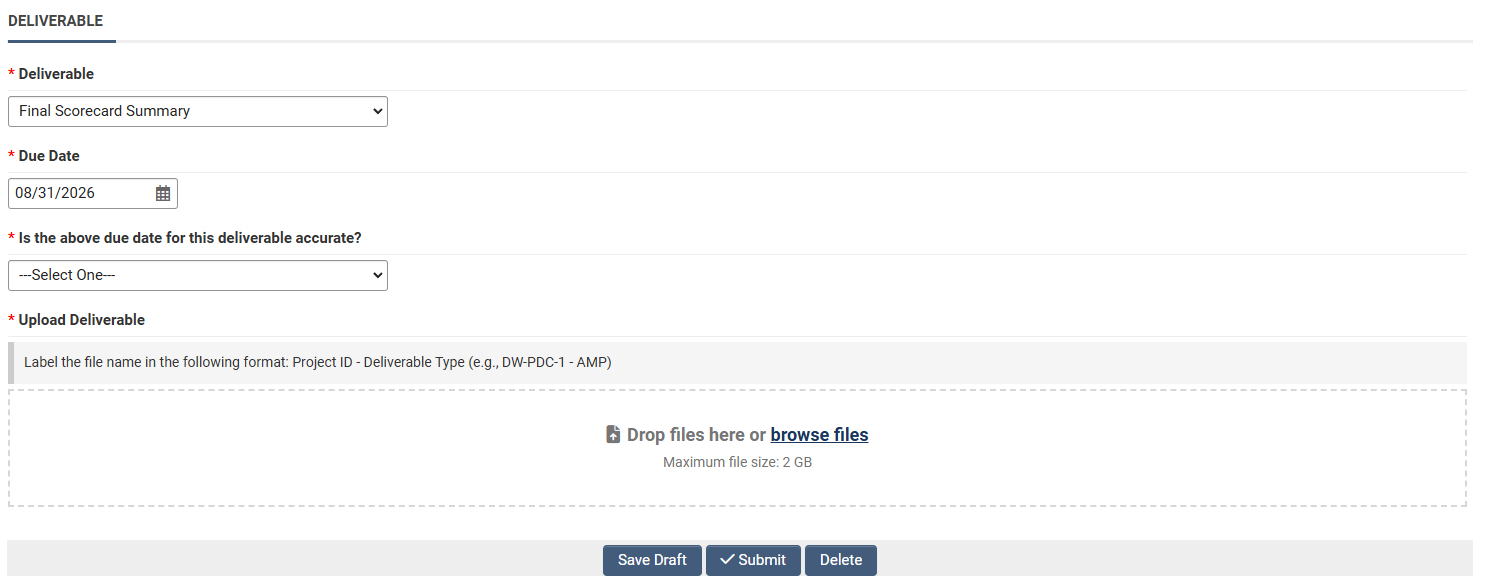 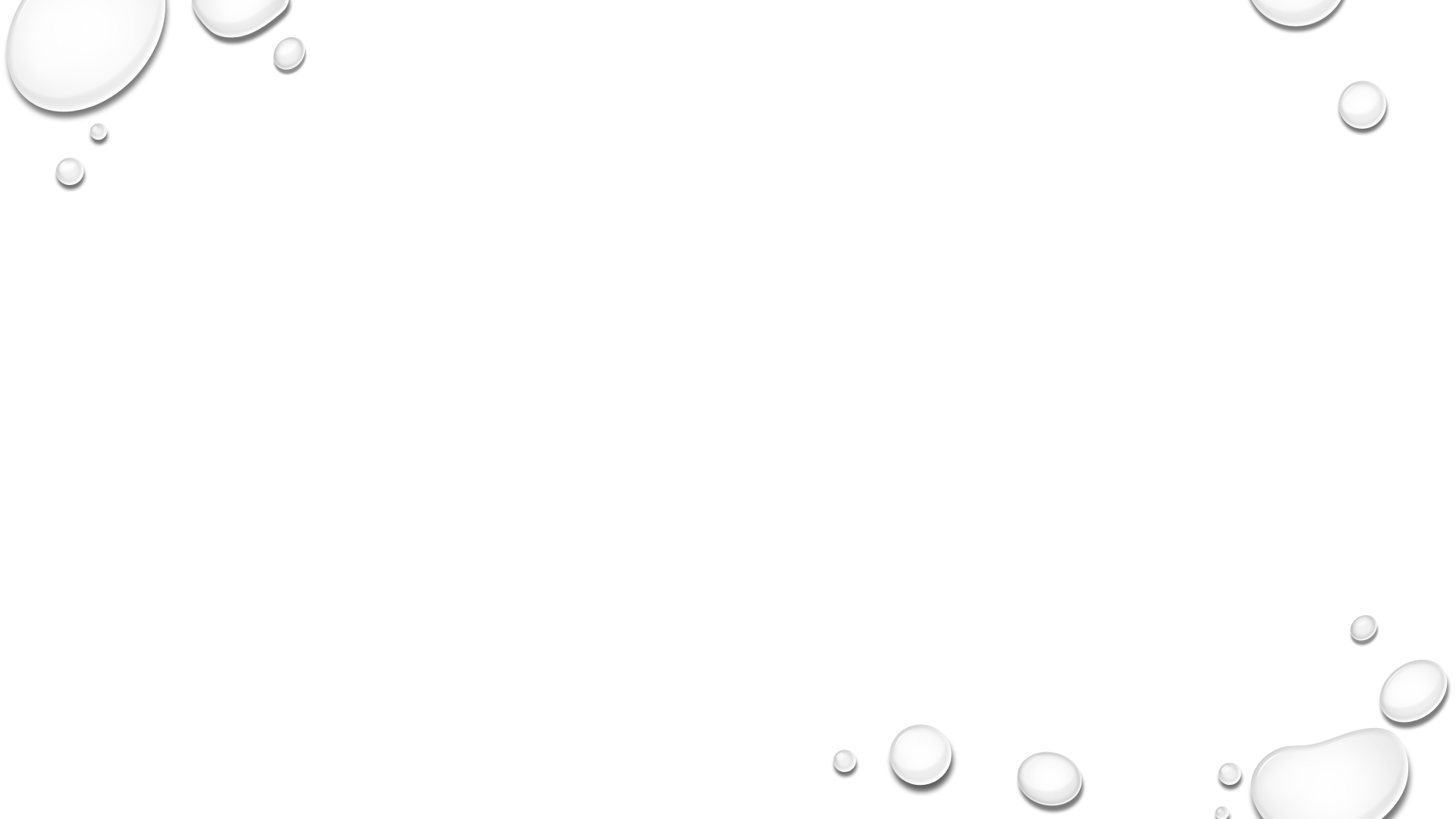 resources
American rescue plan: https://www.tn.gov/environment/arp.html 
American Rescue plan implementation guide: https://www.tn.gov/content/dam/tn/environment/arp/documents/arp_implementation-guide.pdf 
Grant Management System User Guide: https://www.tn.gov/content/dam/tn/environment/arp/documents/arp_gms-user-guide.pdf 
American Rescue plan progress dashboard: https://www.tn.gov/environment/arp/dashboard.html  
Deliverables checklist: https://www.tn.gov/content/dam/tn/environment/arp/documents/arp_implementation-guide_deliverables-quick-reference-guide.pdf
QUESTIONS…?
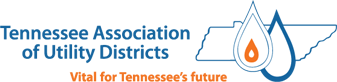 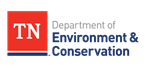